ÇOCUK
İHMAL VE İSTİSMARI
HAKKINDA
GENEL BİLGİ













ÖZEL EĞİTİM VE REHBERLİK HİZMETLERİ GENEL MÜDÜRLÜĞÜ
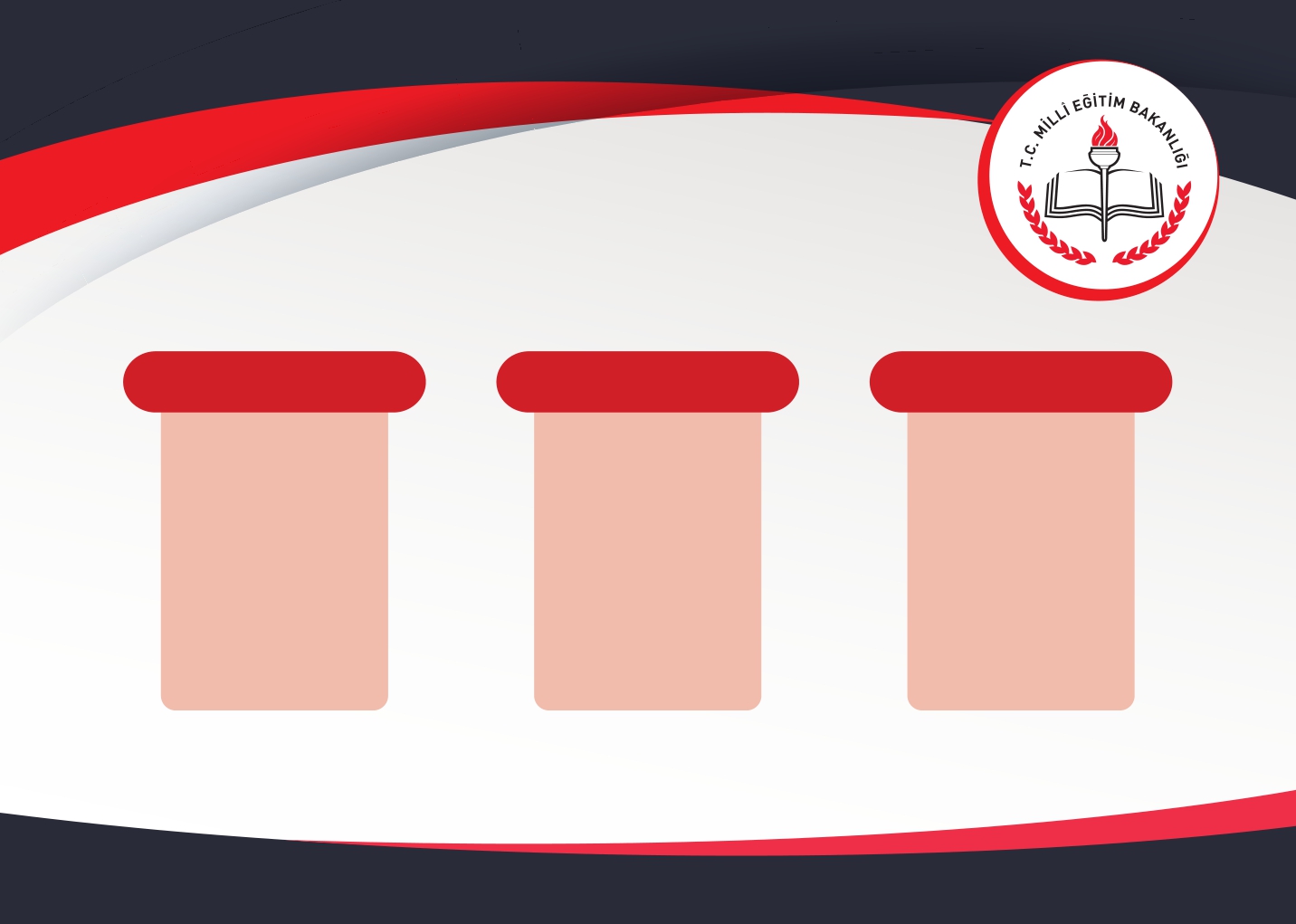 ÇOCUĞUN TANIMI
5395 Sayılı Çocuk
Koruma Kanunu

3. Madde: Daha erken ergin (reşit)
olsa bile
18 yaşını
doldurmamış
kimse çocuk
sayılır.
5237 sayılı Türk Ceza
Kanunu

6. Madde:
Çocuk
deyiminden
18 yaşını
doldurmamış
kişi anlaşılır.
Çocuk Hakları Sözleşmesi


1.Madde:
18 yaşından
küçük her
insan çocuk
sayılır.
ÖZEL EĞİTİM VE REHBERLİK HİZMETLERİ GENEL MÜDÜRLÜĞÜ
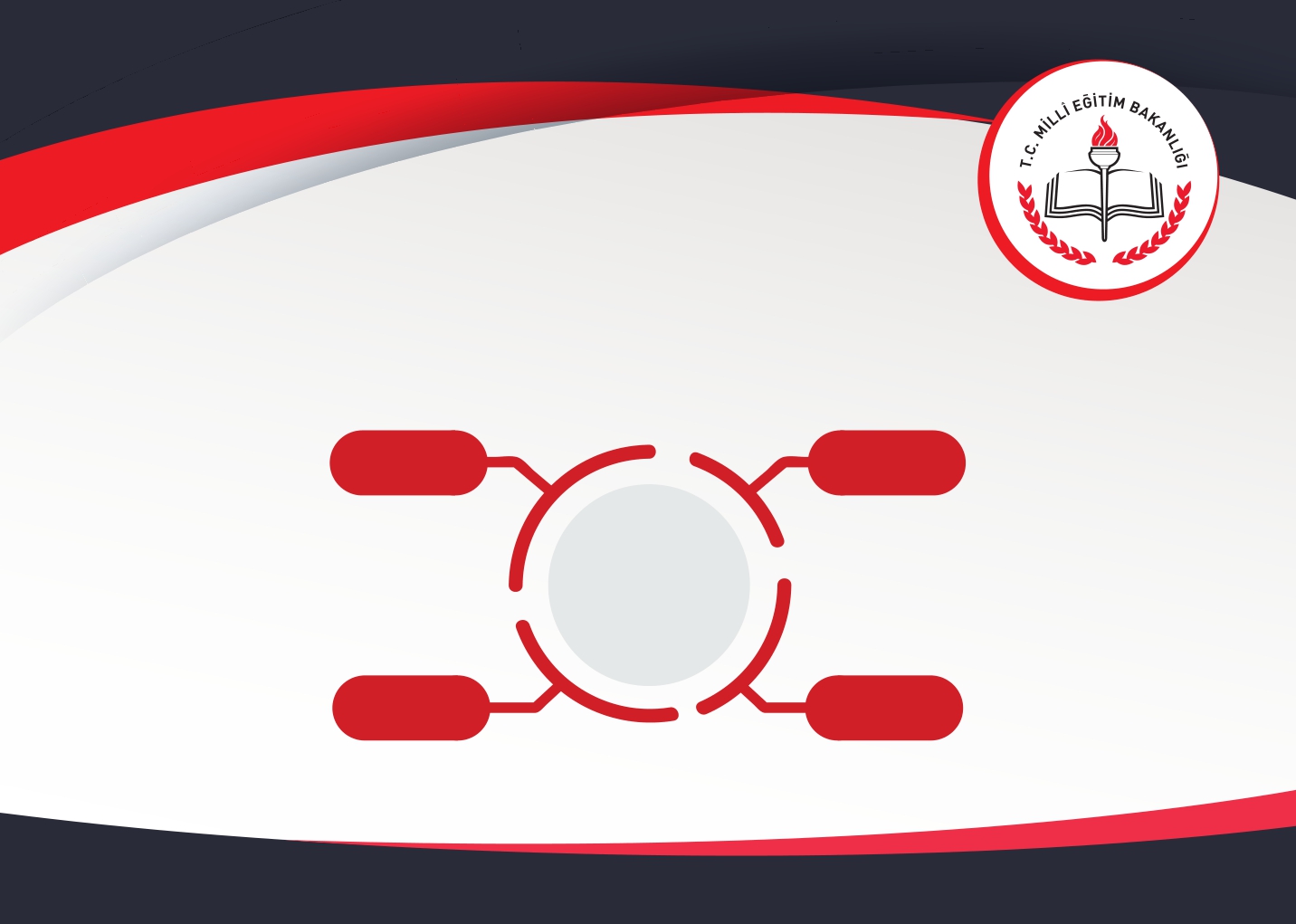 BİRLEŞMİŞ MİLLETLER ÇOCUK
HAKLARI SÖZLEŞMESİ
YAŞAMA	GELİŞME
Çocuk
Hakları
KATILIM	KORUNMA
ÖZEL EĞİTİM VE REHBERLİK HİZMETLERİ GENEL MÜDÜRLÜĞÜ
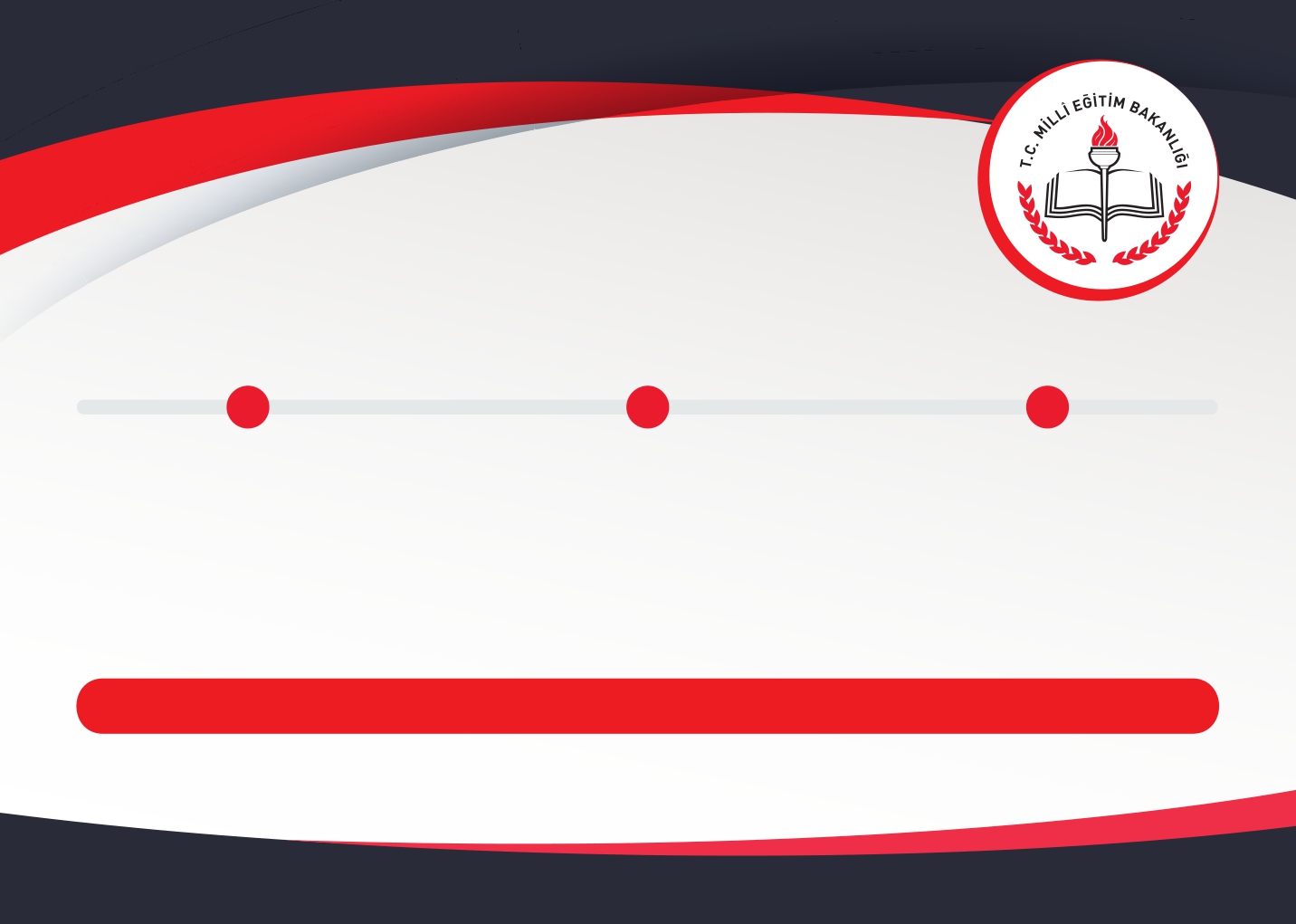 ÇOCUK İSTİSMARININ VE
İHMALİNİN TANIMI
Bedensel ve/ya psikolojik
olarak sağlıklarına zarar
veren
Fiziksel, duygusal, cinsel
ya da zihinsel gelişimlerini
engelleyen tutum ve
davranışlardır.
Çocukların ya da
ergenlerin ana-babaları,
onları bakıp gözetmek ve
eğitmekle görevli bireyler,
vasi gibi kişiler ya da yabancı kişiler tarafından
yapılan
Çocuğa Yönelik Kötü Muamele








ÖZEL EĞİTİM VE REHBERLİK HİZMETLERİ GENEL MÜDÜRLÜĞÜ
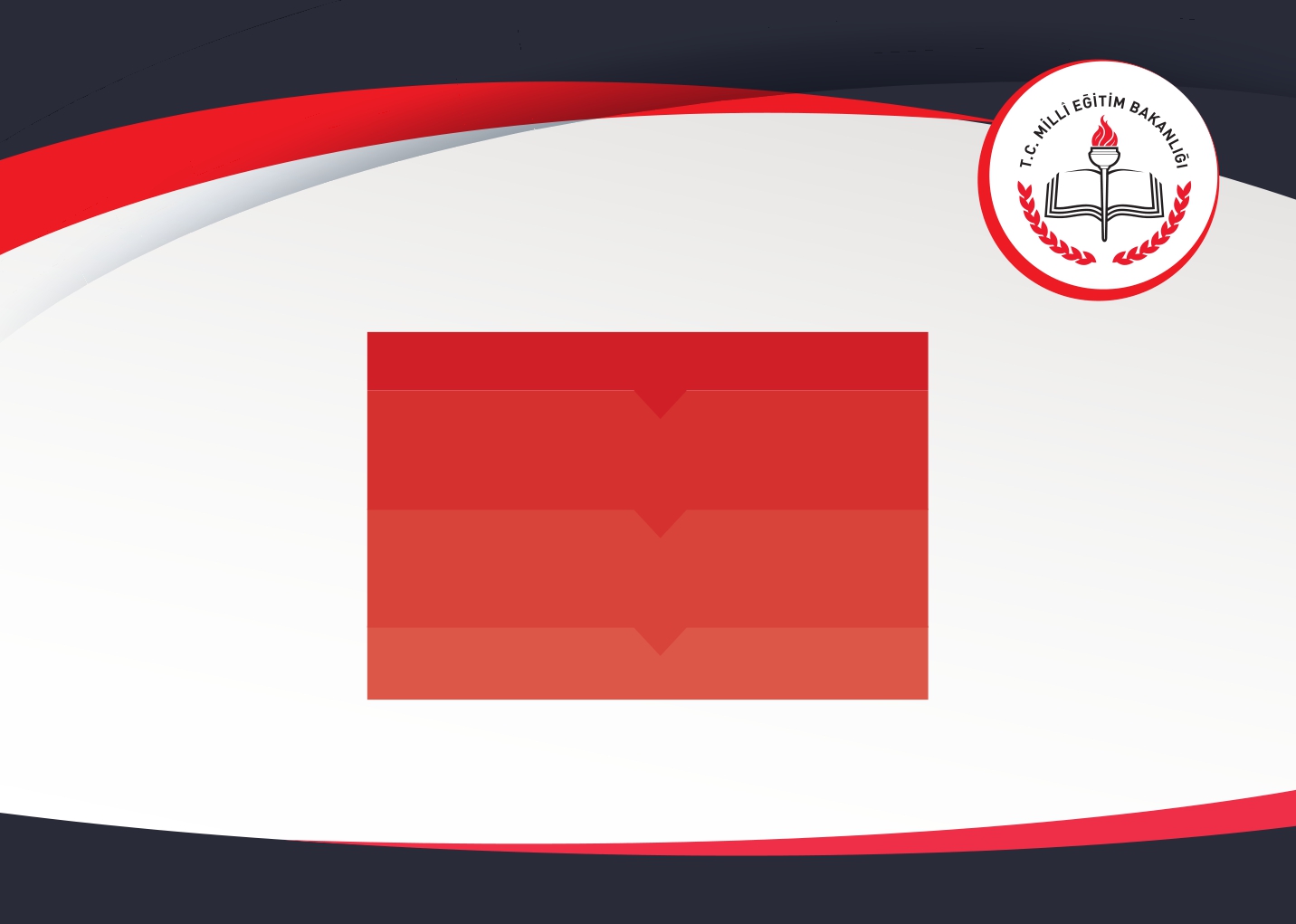 ÇOCUK İSTİSMARCILARI



Aile bireyleri ve çocuğun bakımından
sorumlu olan kişiler



Arkadaşlar, akrabalar, yabancılar, çocukla
ilişkisi olabilen görevliler


İşverenler ve diğer çocuklar olabilir.











ÖZEL EĞİTİM VE REHBERLİK HİZMETLERİ GENEL MÜDÜRLÜĞÜ
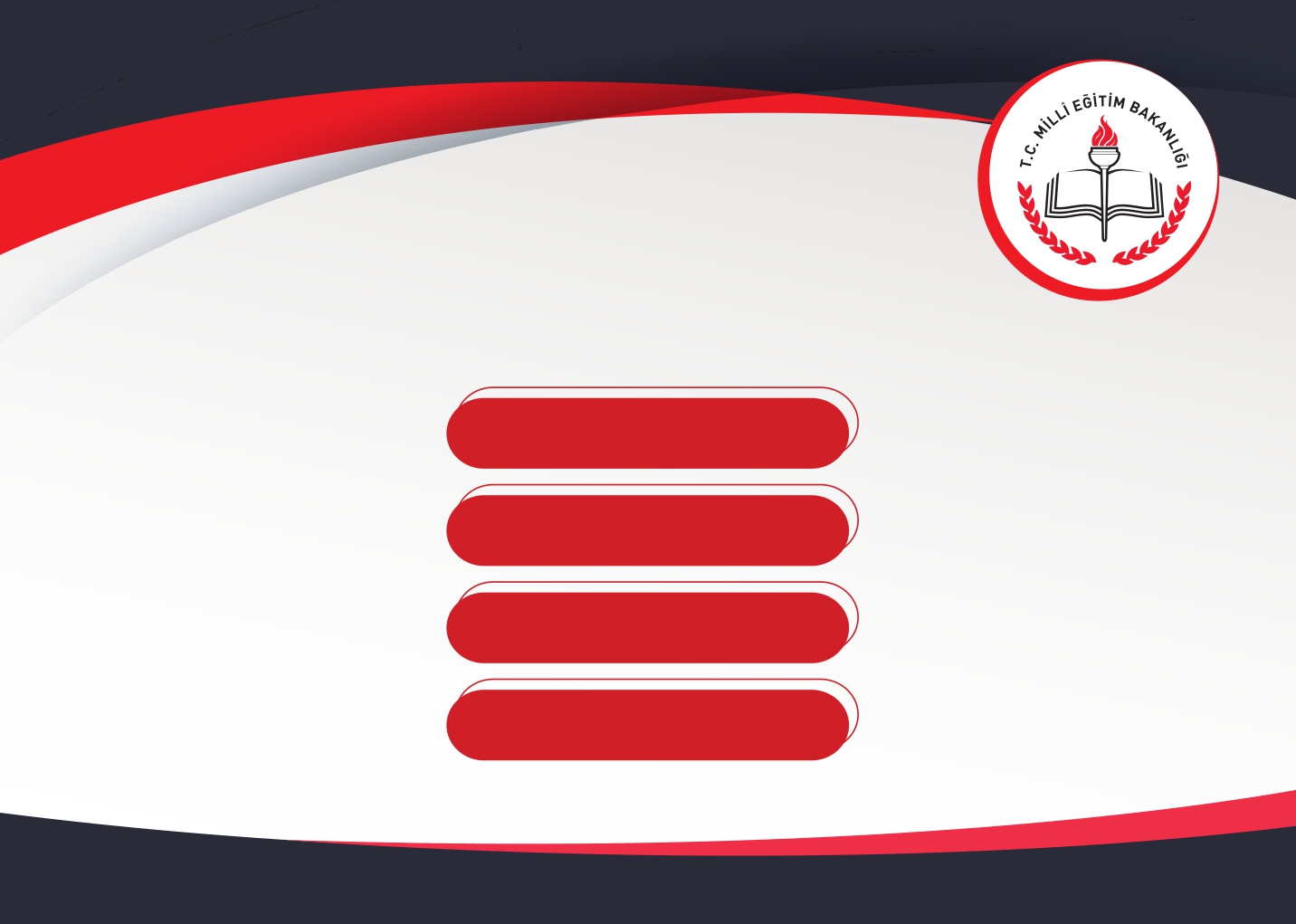 Dünya Sağlık Örgütü tarafından
4 tip kötü muamele tanımlanmaktadır.




Fiziksel İstismar



Cinsel İstismar



Duygusal İstismar



İhmal







ÖZEL EĞİTİM VE REHBERLİK HİZMETLERİ GENEL MÜDÜRLÜĞÜ
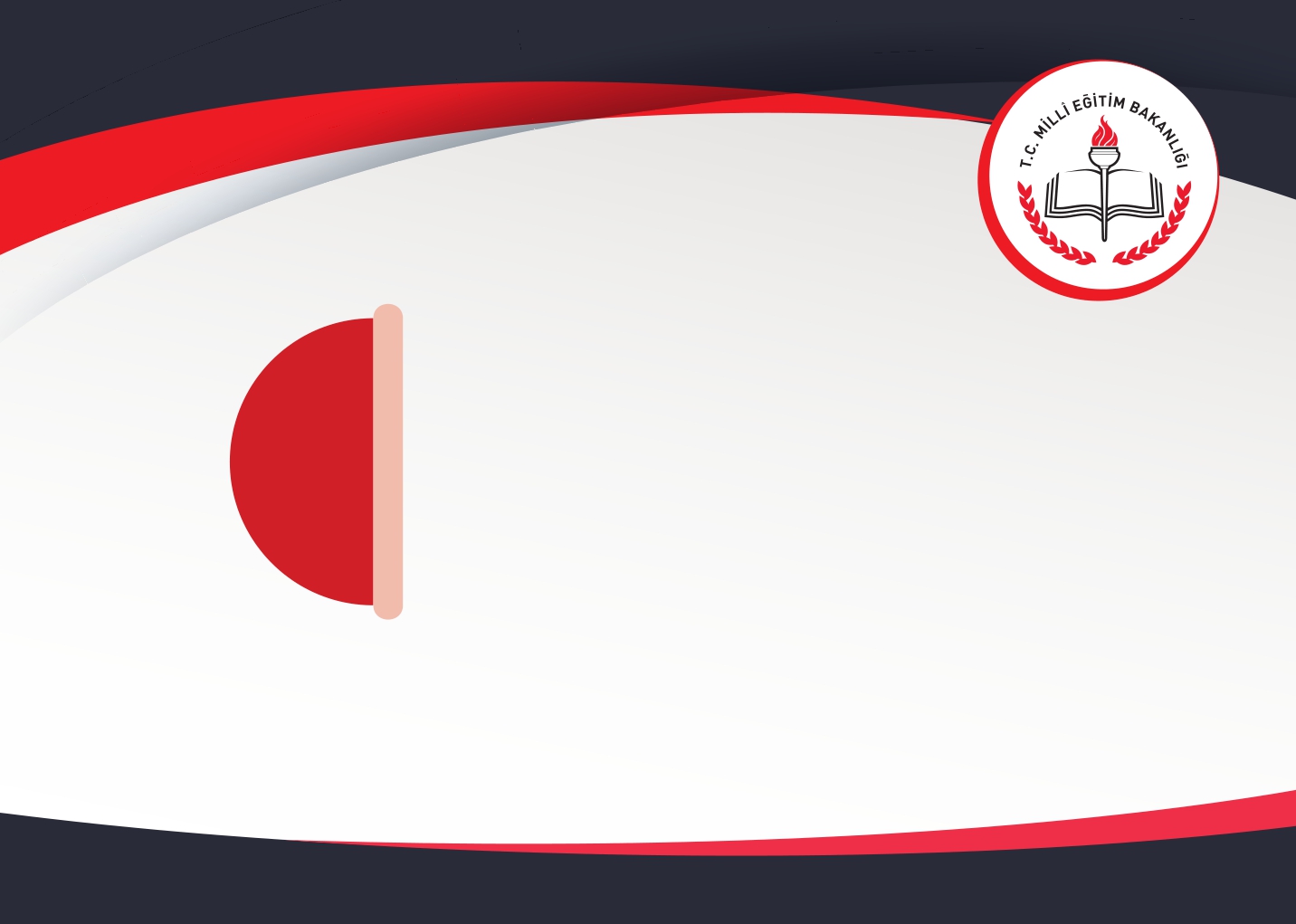 Çocuğa karşı;
sağlığına, yaşamına, gelişimine veya onuruna
zarar veren ya da zarar verebilme olasılığı yüksek, kasıtlı fiziksel güç kullanılmasıdır.





















ÖZEL EĞİTİM VE REHBERLİK HİZMETLERİ GENEL MÜDÜRLÜĞÜ
FİZİKSEL
İSTİSMAR
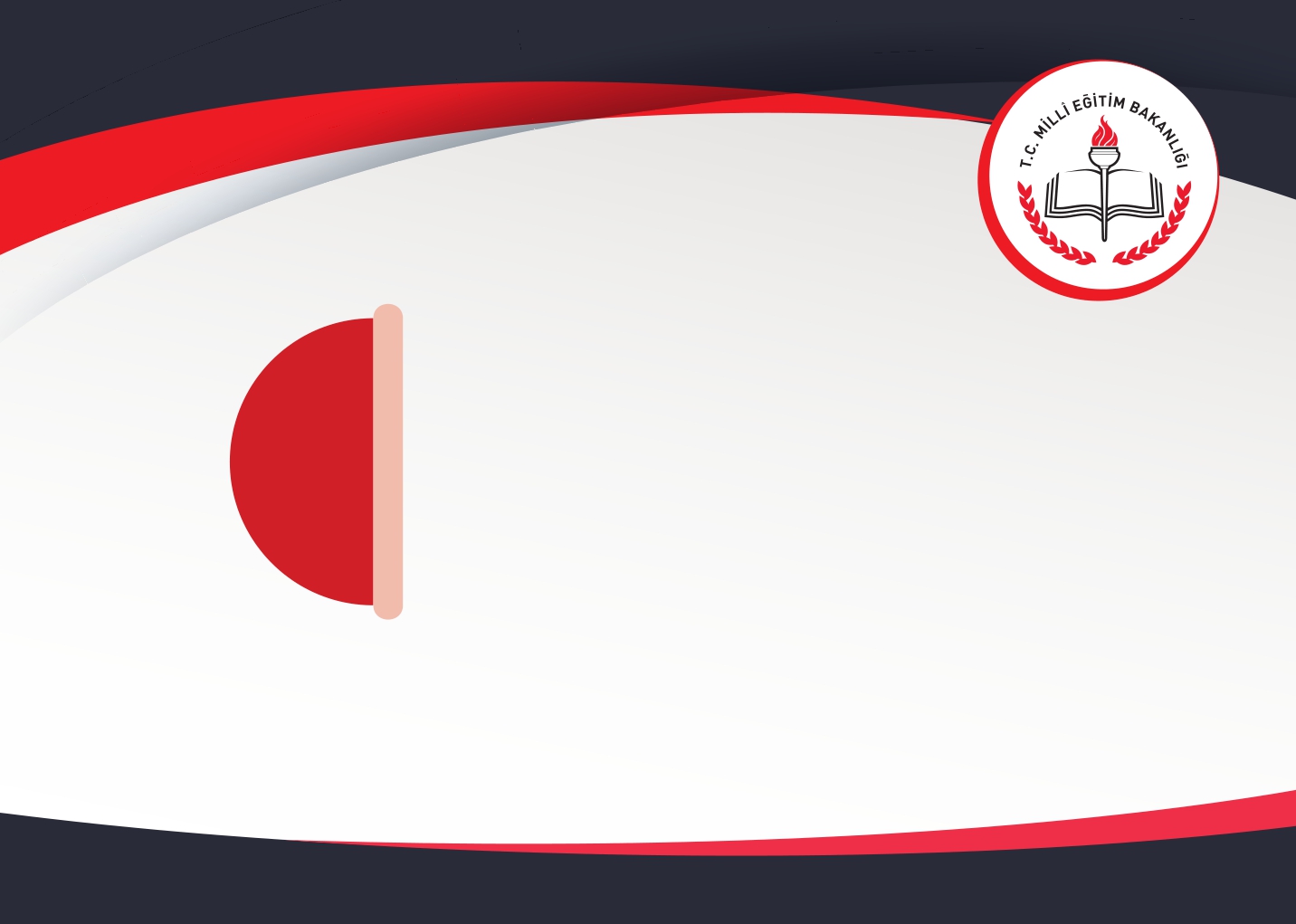 Çocuğun tam olarak anlayamadığı, onay vermesinin mümkün olamayacağı, gelişimsel olarak hazır olmadığı ya da
toplumun yasalarına, sosyal normlarına aykırı olacak şekilde bir cinsel etkinliğe dahil edilmesidir.




















ÖZEL EĞİTİM VE REHBERLİK HİZMETLERİ GENEL MÜDÜRLÜĞÜ
İSTİSMAR
CİNSEL
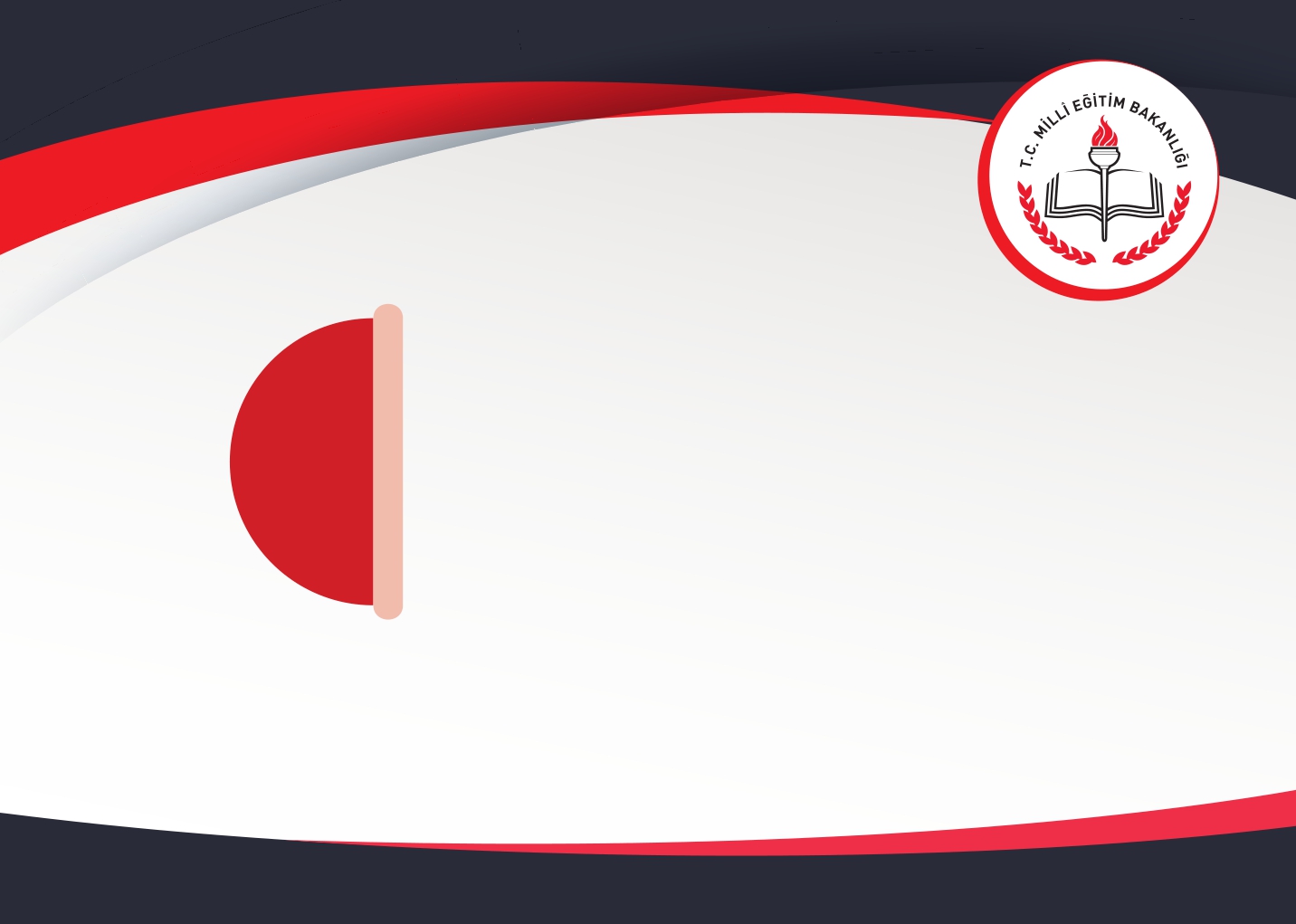 Ebeveyn yada çocuğa bakan kişinin davranışları ya da sözleriyle
çocuğun ruh sağlığını bozacak etkide bulunması ve
çocuğun bu nedenle büyüme gelişme ve ruh sağlığı açısından genetik kapasitesine ulaşmasının engellenmesidir.
Bu durum bir süreç içinde,
pek çok defalar tekrarlanabileceği gibi, tek bir seferde de gerçekleşebilir.

















ÖZEL EĞİTİM VE REHBERLİK HİZMETLERİ GENEL MÜDÜRLÜĞÜ
İSTİSMAR
DUYGUSAL
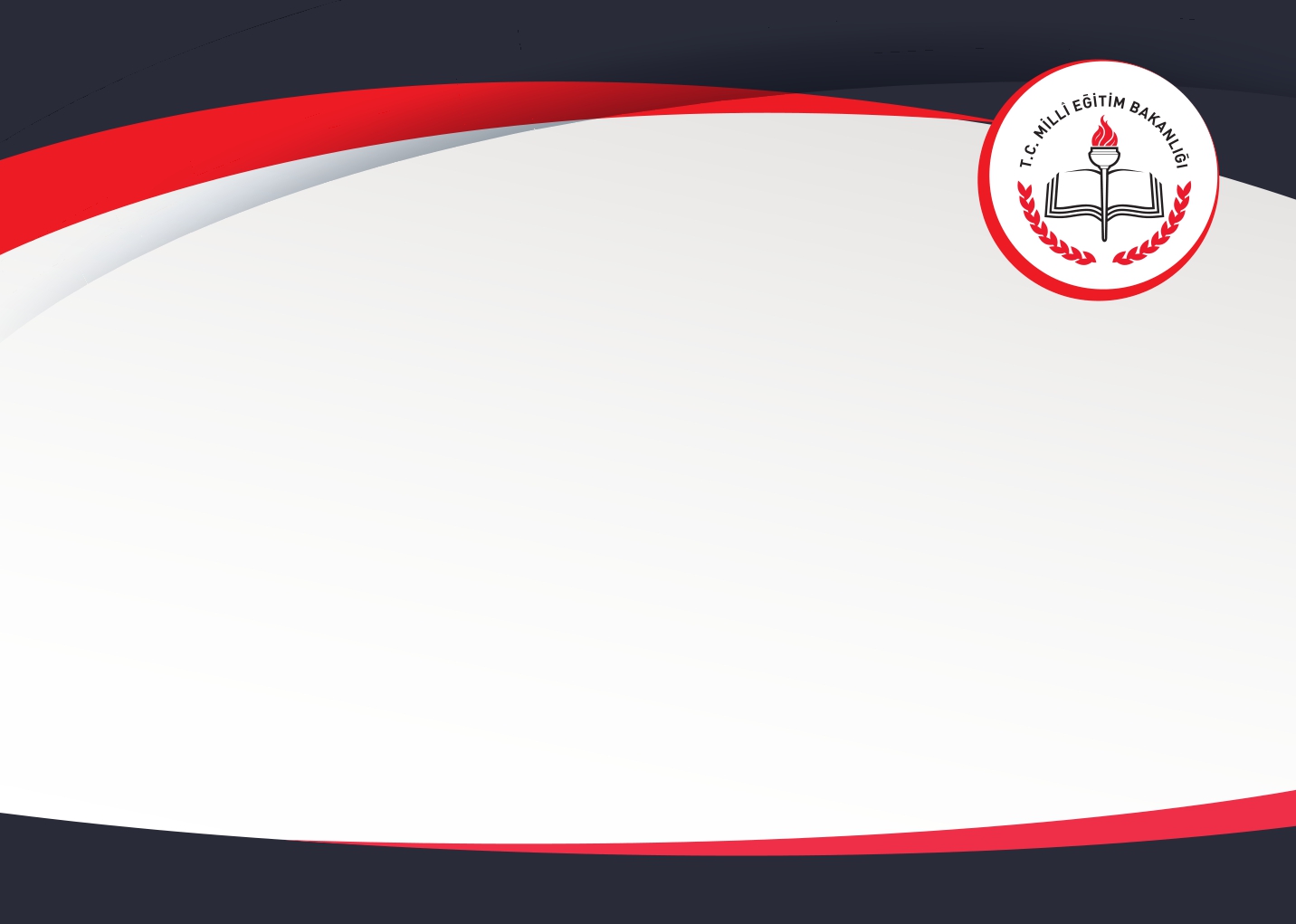 İHMAL






Çocuğa bakmakla yükümlü kimselerin;
Çocuğun beslenme, giyinme, barınma, eğitim, sağlık, diş sağlığı ve sevgi gibi
temel gereksinimlerini karşılamada ihmal göstermesi.
Çocuğun beden ve ruh sağlığının veya
bedensel, duygusal, sosyal ya da ahlaki gelişiminin engellenmesi.




















ÖZEL EĞİTİM VE REHBERLİK HİZMETLERİ GENEL MÜDÜRLÜĞÜ
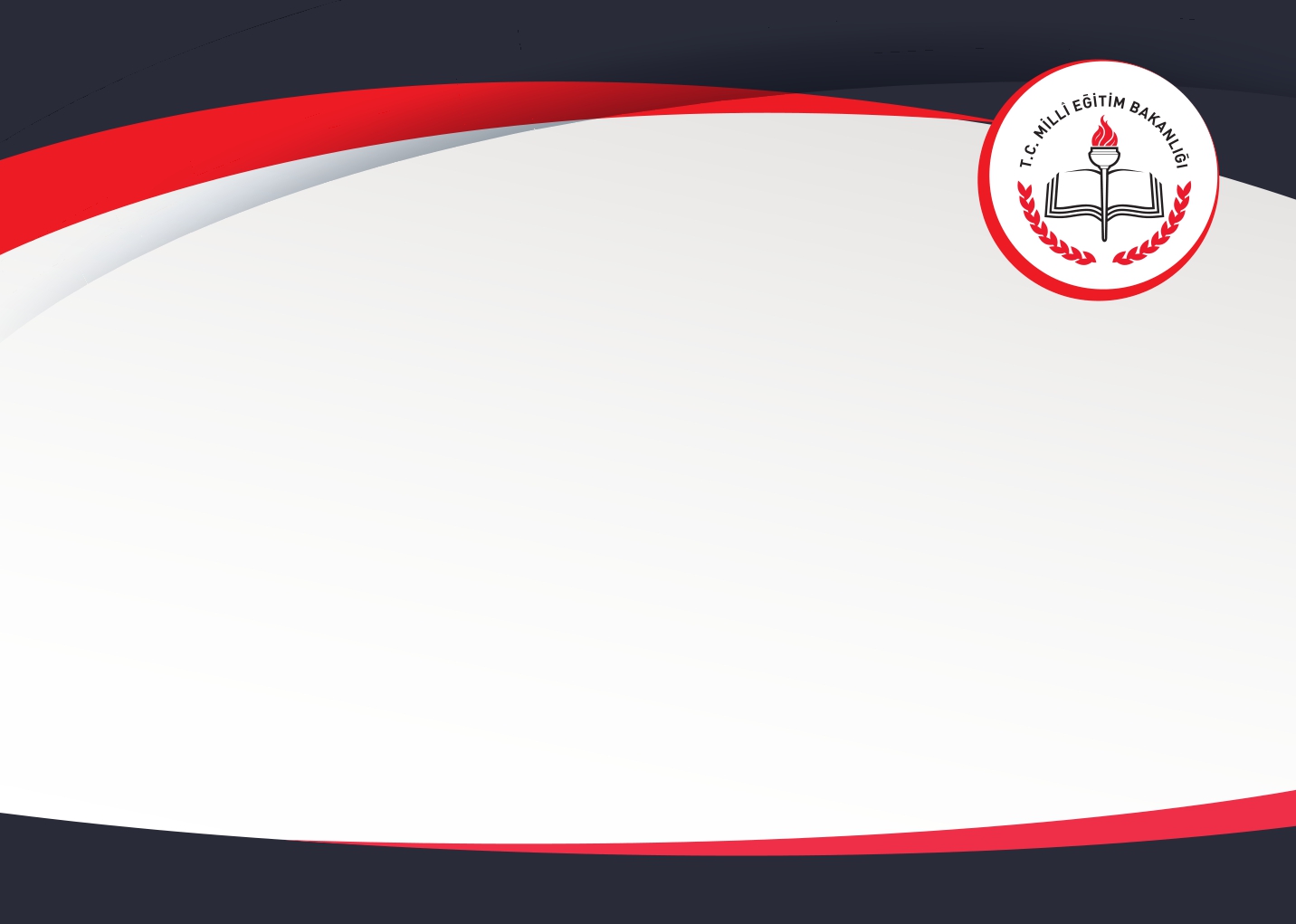 İSTİSMAR ŞEKİLLERİ,
İSTİSMARI DÜŞÜNDÜRECEK
İPUÇLARI VE İSTİSMARIN
ETKİLERİ







ÖZEL EĞİTİM VE REHBERLİK HİZMETLERİ GENEL MÜDÜRLÜĞÜ
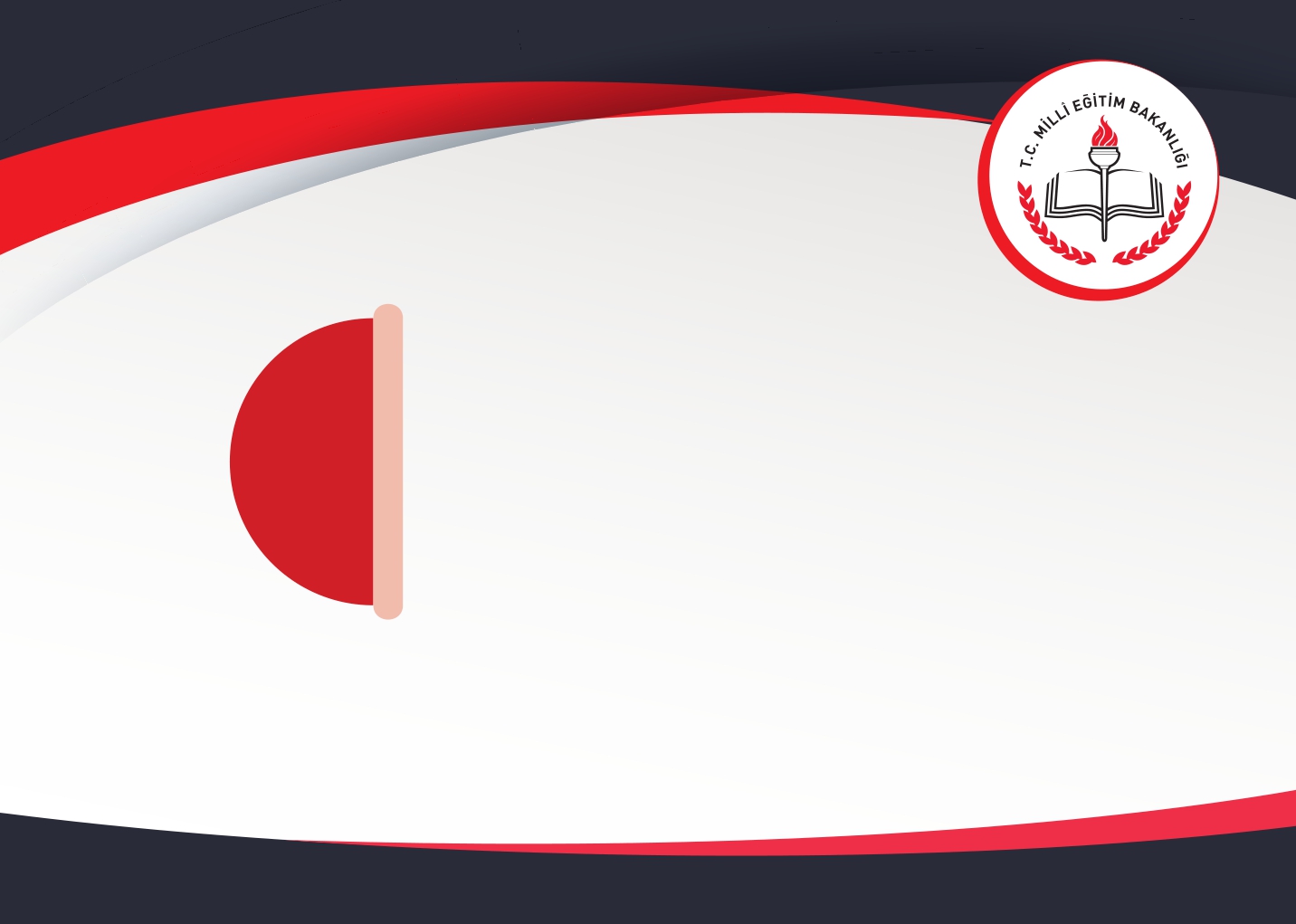 Psiko-sosyal gelişimini tamamlamamış çocuğun bir yetişkin tarafından cinsel uyaran olarak kullanılması ve çocuğun tam olarak anlayamadığı,
onay vermesinin mümkün olamayacağı, gelişimsel olarak hazır olmadığı ya da toplumun yasalarına, sosyal normlarına aykırı olacak şekilde bir cinsel etkinliğe dahil edilmesidir.


















ÖZEL EĞİTİM VE REHBERLİK HİZMETLERİ GENEL MÜDÜRLÜĞÜ
İSTİSMAR
CİNSEL
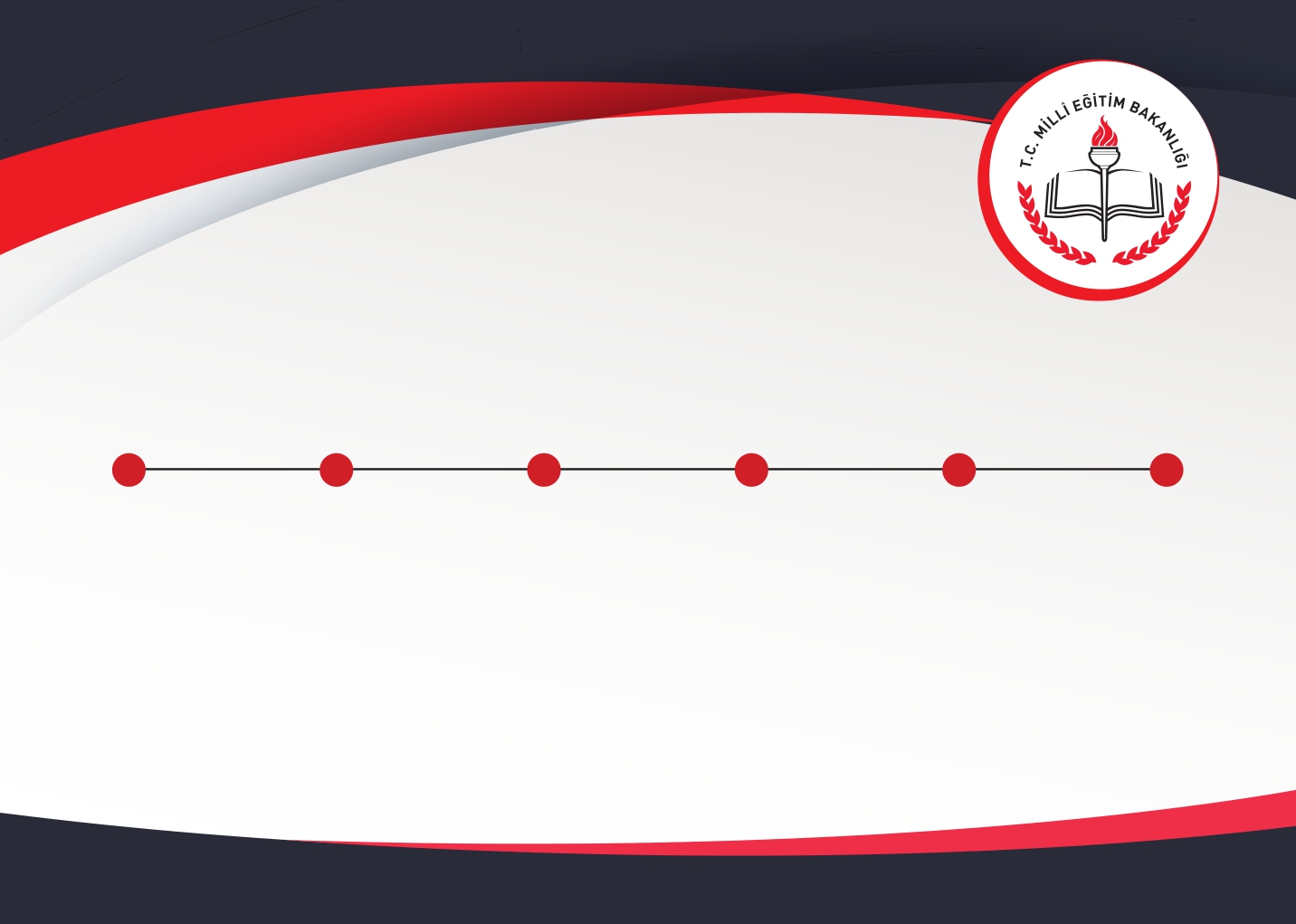 Teşhircilik,
Röntgencilik
Çocuğun cinsel ilişki sahnesine doğrudan şahit
olması
Çocuğu
pornografik
malzemeler için
kullanmak
Çocuğa cinsel içerikli şeyler söylemek ve çocukla aynı
içerikte konuşmalar
yapmak
Çocuğa cinsel
içerikli materyal
göstermek
(pornografik film
seyrettirmek, fotoğraflar göstermek)
Çocuğa cinsel organ göstermek,
çocuğun cinsel
organlarını
göstermesini
istemek,
banyodayken
çocuğu seyretmek,
ÖZEL EĞİTİM VE REHBERLİK HİZMETLERİ GENEL MÜDÜRLÜĞÜ
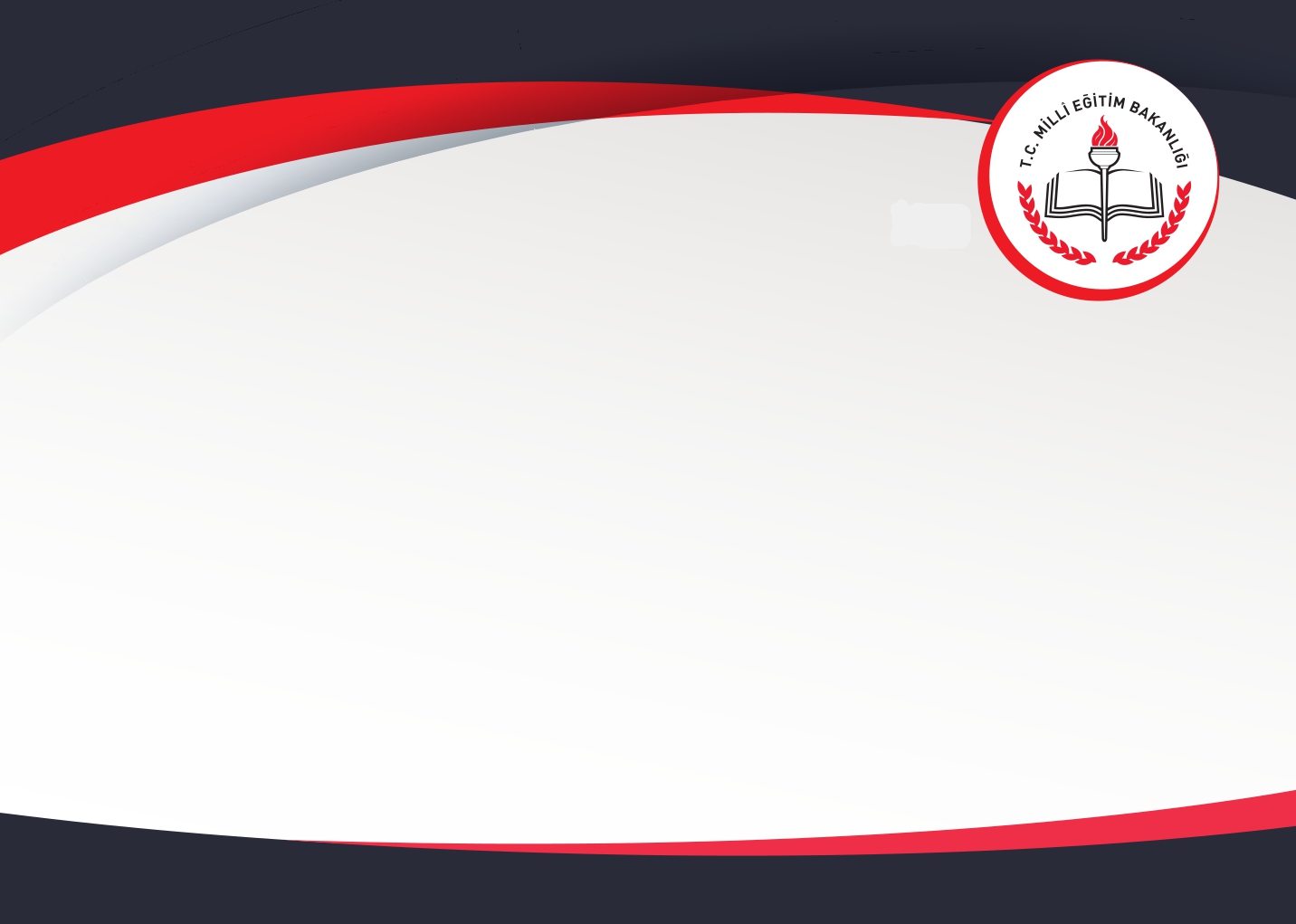 ÇOCUK İHMAL İSTİSMARINI
ŞÜPHESİNE NEDEN
OLABİLECEK İPUÇLARI


Okul çağı çocukları için
• Çekingen ve ilgisiz

• Korkmuş ve endişeli

• Çaresiz

• Yiyecekleri biriktirme eğilimi, yiyecek çalma

• Ebeveyn-çocuk rollerinde yer değişikliği

• Anne-babasının veya bakım sorumluluğunu

üstlenmiş kişinin ilgisizliğinden yakınma

• Duruma uygun olmayan hareketler,
• Gerileme davranışları
• Derste uyuklama eğilimi
• Okula geç kalma ve/veya okuldan erken ayrılma
• Okuldan kaçma
• Konsantrasyon güçlükleri
• Kaygı
• Aşırı bağımlılık veya bağımsızlık
• Aşırı ilgi bekleme
• Aşırı ilgi bekleme
• Ani duygu durum değişiklikleri
ÖZEL EĞİTİM VE REHBERLİK HİZMETLERİ GENEL MÜDÜRLÜĞÜ
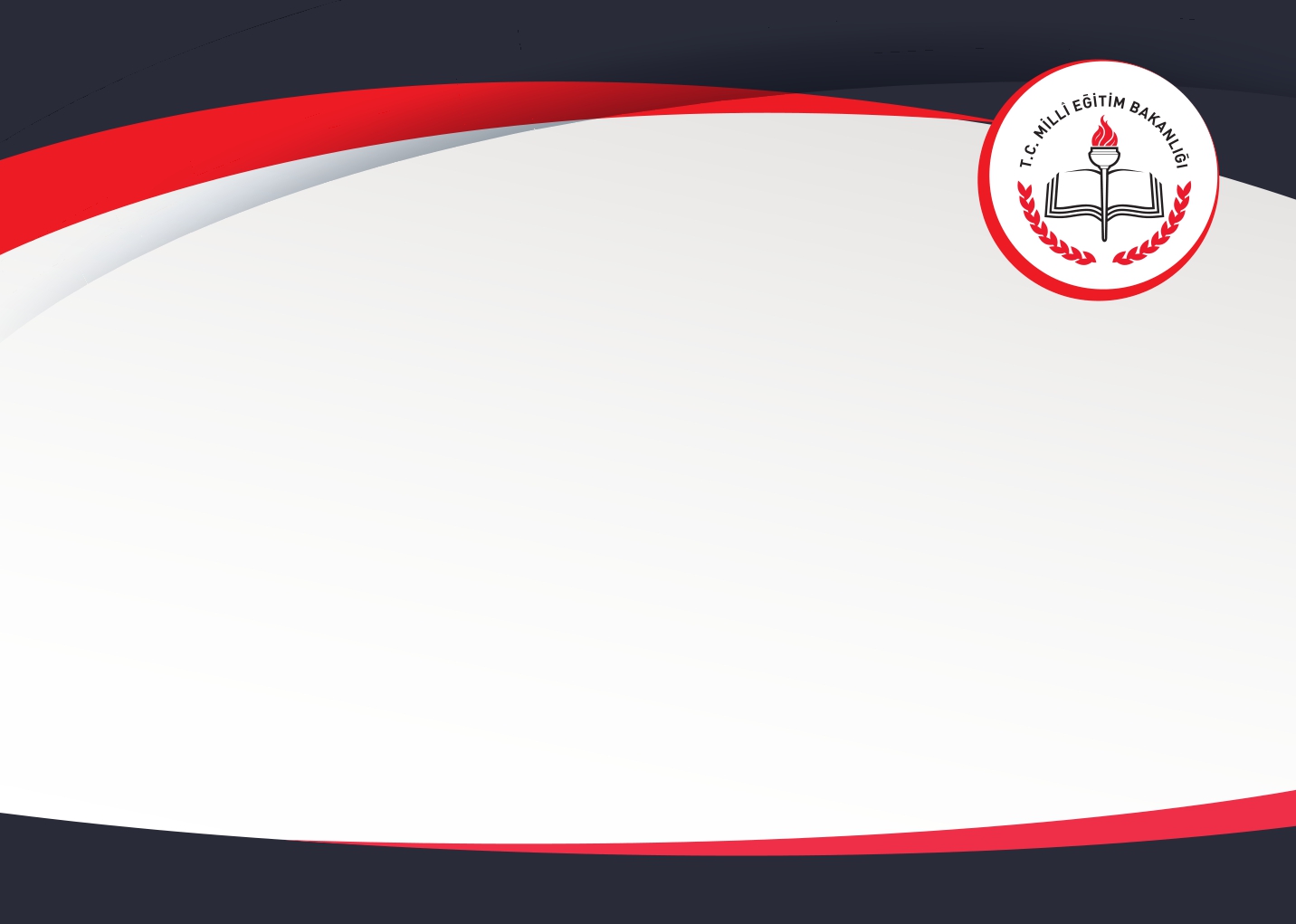 Ergenler için
• Çekingen ve ilgisiz

• Agresif

• Özensiz, bakımsız dış görünüş

• Yeme bozuklukları

• Derste uyuklama eğilimi

• Yorgunluk ve tükenmişliğe bağlı konsantrasyon

güçlükleri
• Ebeveyn-çocuk rollerinde yer değişikliği

• İntihar eğilimi

• Okula geç kalma ve/veya okuldan erken ayrılma

• Okuldan kaçma

• Konsantrasyon güçlükleri

• Kaygı
ÖZEL EĞİTİM VE REHBERLİK HİZMETLERİ GENEL MÜDÜRLÜĞÜ
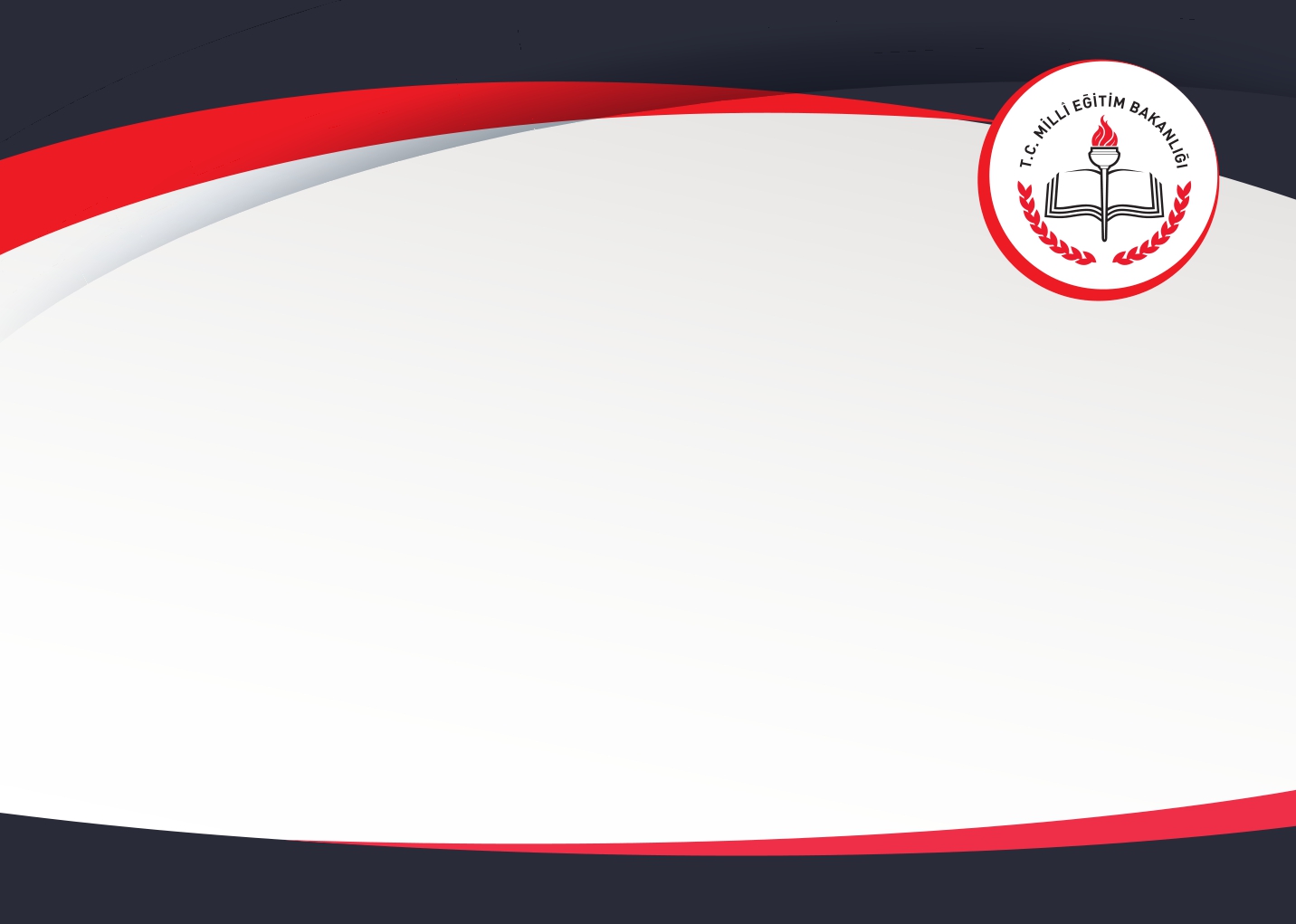 Çocukluk Çağındaki
Kötü Muamelenin
Neden Olabileceği Davranış Değişiklikleri




• Uyku bozuklukları

• Aşırı talepkarlık

• Karşı gelme

• Dürtüsellik, saldırganlık

• İçe dönüklük, engellenme/baskılanma duygusu

• Aşırı uyumlu, aşırı itaatkar olma

• Ana-babaya/bakım veren kişiye aşırı yapışma

• Ana-babadan/bakım veren kişiden ayrılığa aldırmama







ÖZEL EĞİTİM VE REHBERLİK HİZMETLERİ GENEL MÜDÜRLÜĞÜ
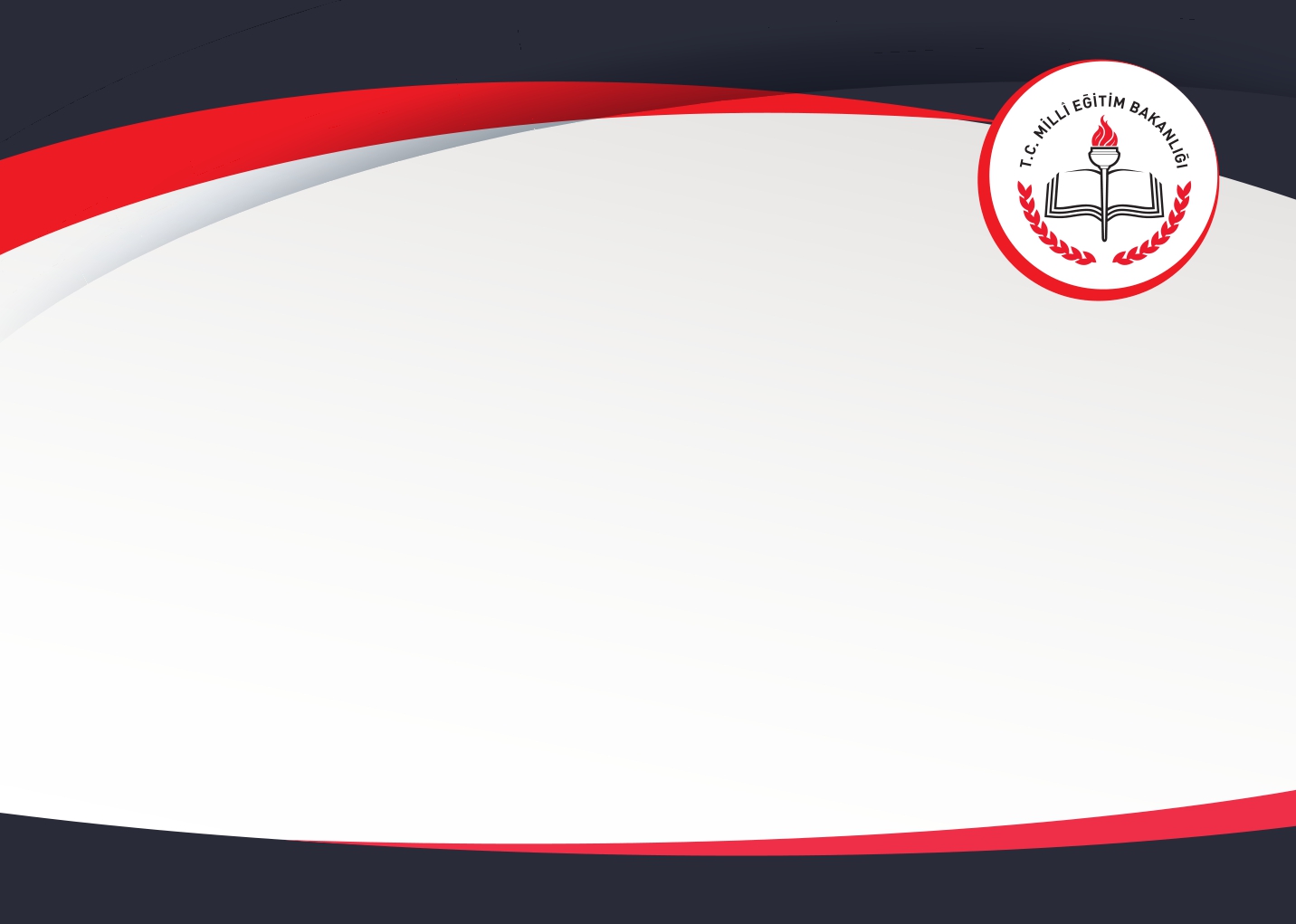 Çocukluk Çağındaki
Kötü Muamelenin
Neden Olabileceği Davranış Değişiklikleri



• Akran ilişkilerinde sorunlar
• Okul başarısızlığı
• Çökkünlük
• Düşük benlik değeri
• Korkular
• Öfke patlamaları
• Sağlığını tehlikeye atacak davranışlar
• Kendine zarar verme düşünceleri ve özkıyım girişimi
• Madde kullanımı
• Yeme bozuklukları








ÖZEL EĞİTİM VE REHBERLİK HİZMETLERİ GENEL MÜDÜRLÜĞÜ
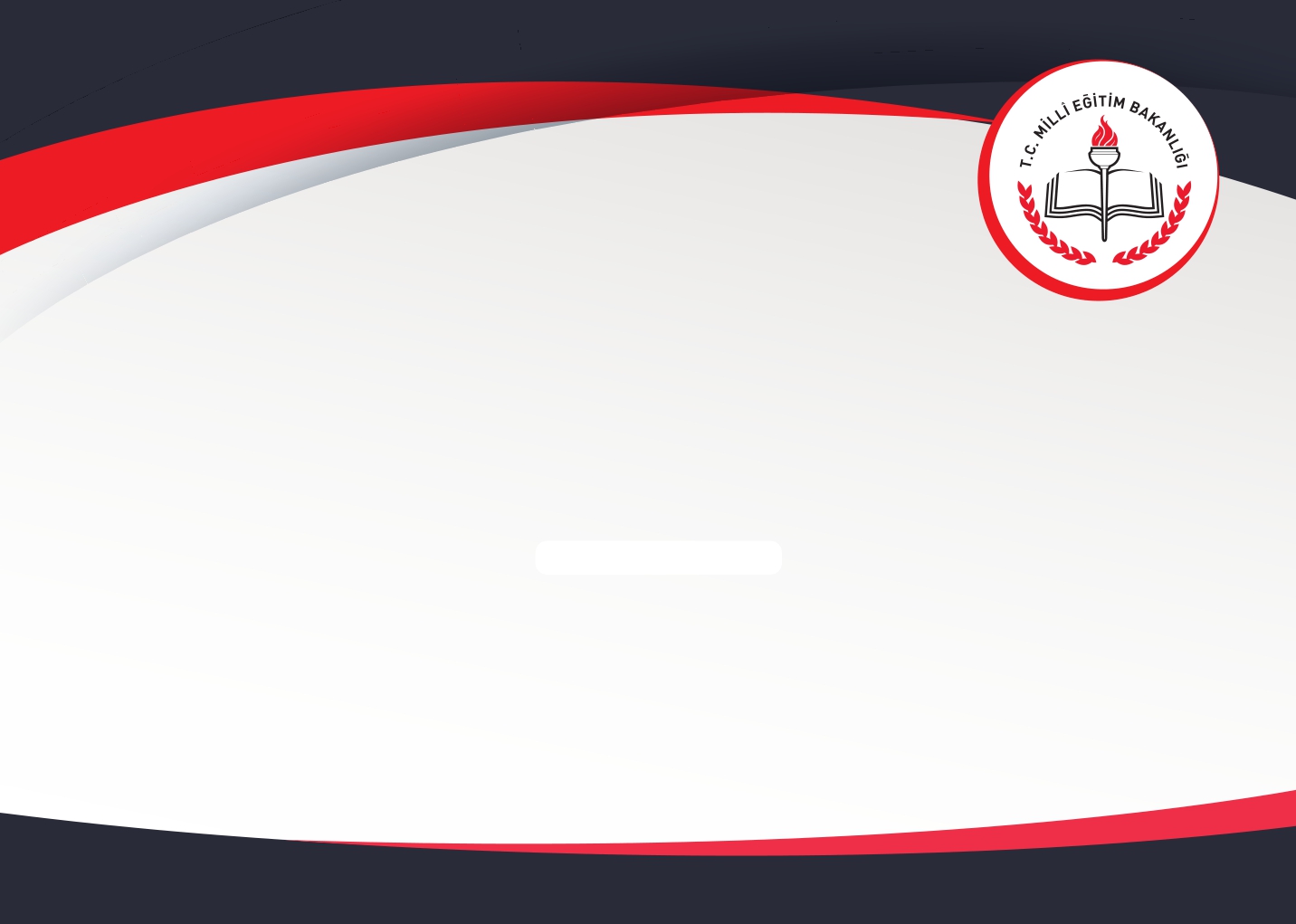 Çocukluk Çağındaki
Kötü Muamelenin
Neden Olabileceği Davranış Değişiklikleri







• Cinselliğe ilişkin her türlü konu ve duruma aşırı ilgi gösterme ya da aşırı kaçınma


• Baştan çıkarıcı davranışlar


• Çok sık öpmeye çalışma, göğüslere, bacaklara ya da genital bölgeye dokunmaya çalışma,

sürtünme, kendi genital bölgesini gösterme


• Bedeninin kirli ya da zedelenmiş olduğuna inanma ve ifade etme








ÖZEL EĞİTİM VE REHBERLİK HİZMETLERİ GENEL MÜDÜRLÜĞÜ
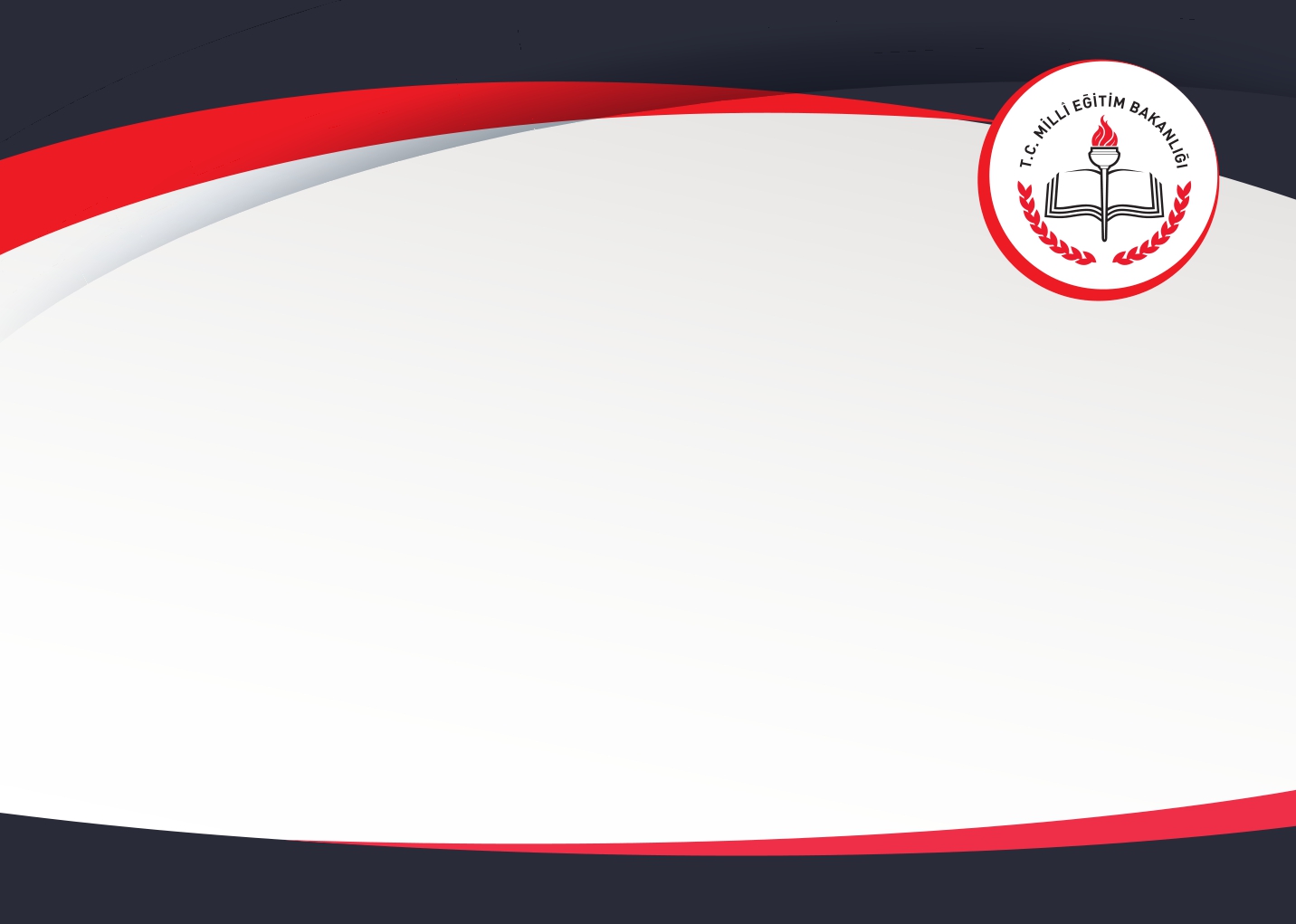 Çocukluk Çağındaki
Kötü Muamelenin
Neden Olabileceği Davranış Değişiklikleri







• Genital bölgesinde bir sorun olduğundan korkma


• Resimlerinde, oyunlarında ya da hayallerinde cinsel istismara uğradığını düşündürecek özelliklerin bulunması


• Tuvalet eğitimini kazanmış bir çocuğun altını veya yatağı ıslatmaya başlaması


• Regresif septomların varlığı (kendine zarar verici davranışlar, bebeklik davranışları, bebek gibi konuşma)











ÖZEL EĞİTİM VE REHBERLİK HİZMETLERİ GENEL MÜDÜRLÜĞÜ
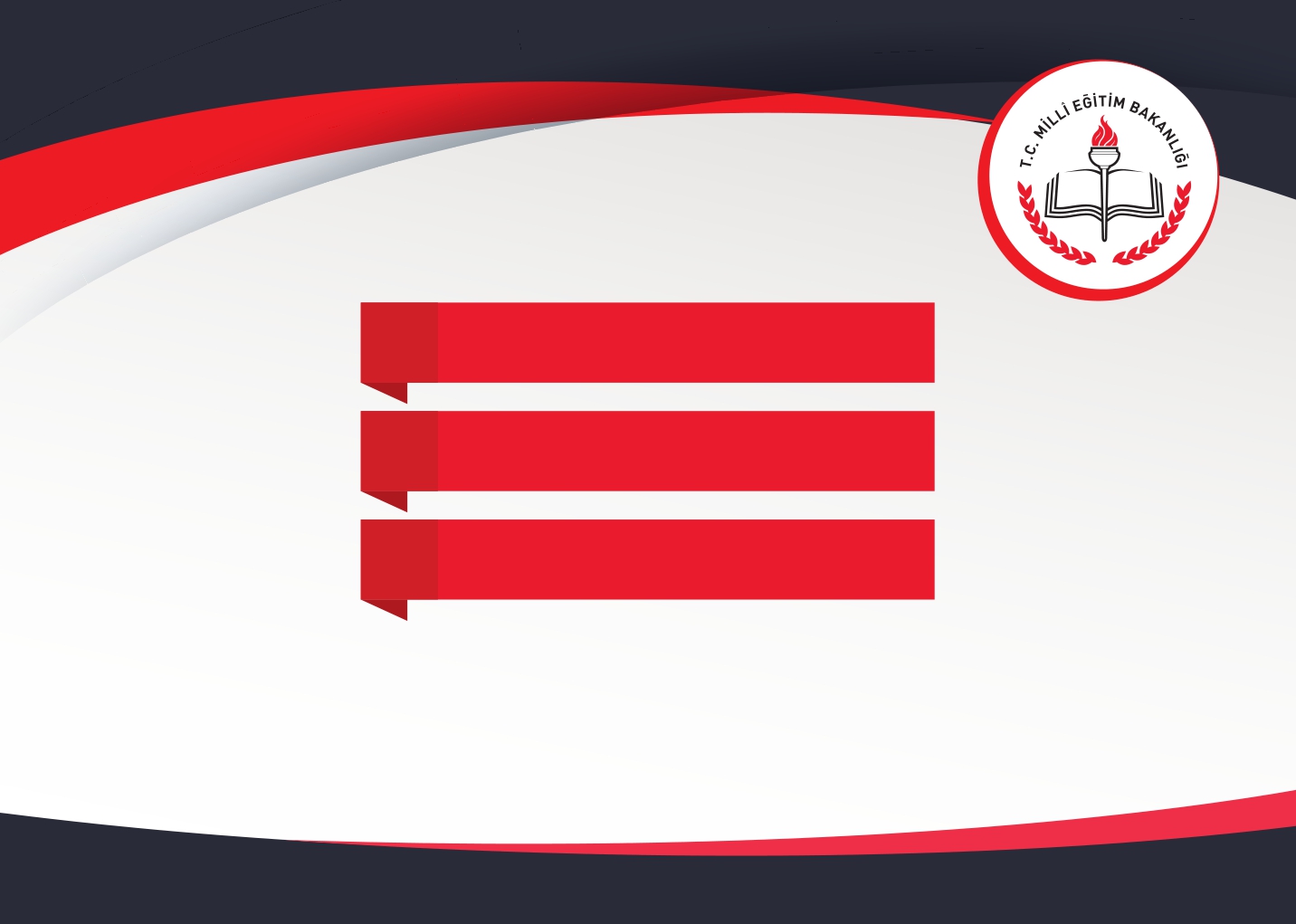 Bu belirtilerin hiç biri çocuk istismarının kesin ve net
göstergesi değildir.




Çocuklar farklı sebeplerle de böyle davranabilir,
patalojik davranış değişikleri gösterebilir.




Ancak bu belirtilerin fark edilmesi halinde istismar
olasılığını da düşünmek gerekir.


















ÖZEL EĞİTİM VE REHBERLİK HİZMETLERİ GENEL MÜDÜRLÜĞÜ
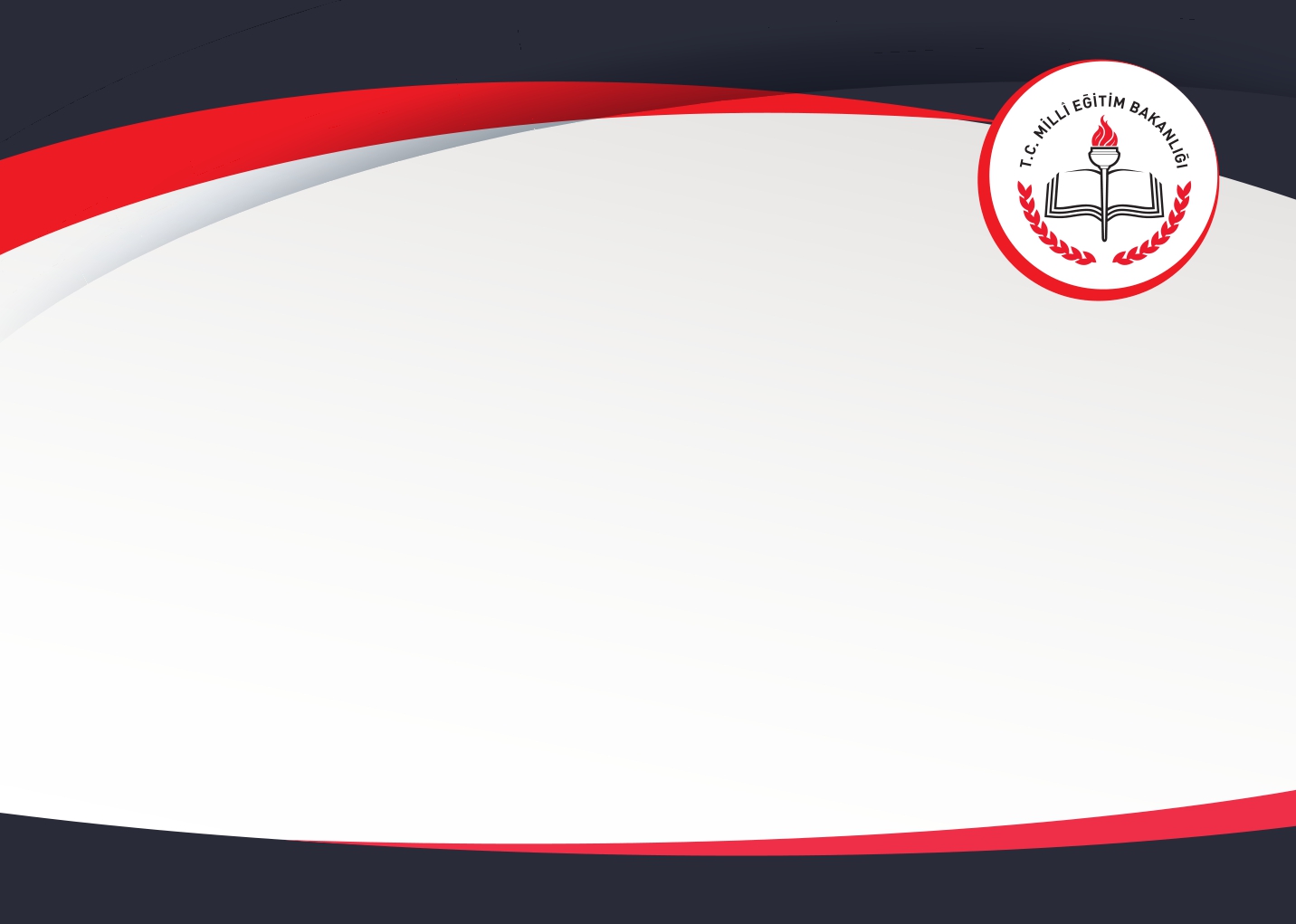 Cinsel istismar konusunda hikaye uyduran
çocuk sayısı çok azdır.



Eğer bir çocuk cinsel olarak istismar edildiğine ilişkin bilgi
veriyorsa temel yaklaşım çocuğa inanmak olmalıdır.

















ÖZEL EĞİTİM VE REHBERLİK HİZMETLERİ GENEL MÜDÜRLÜĞÜ
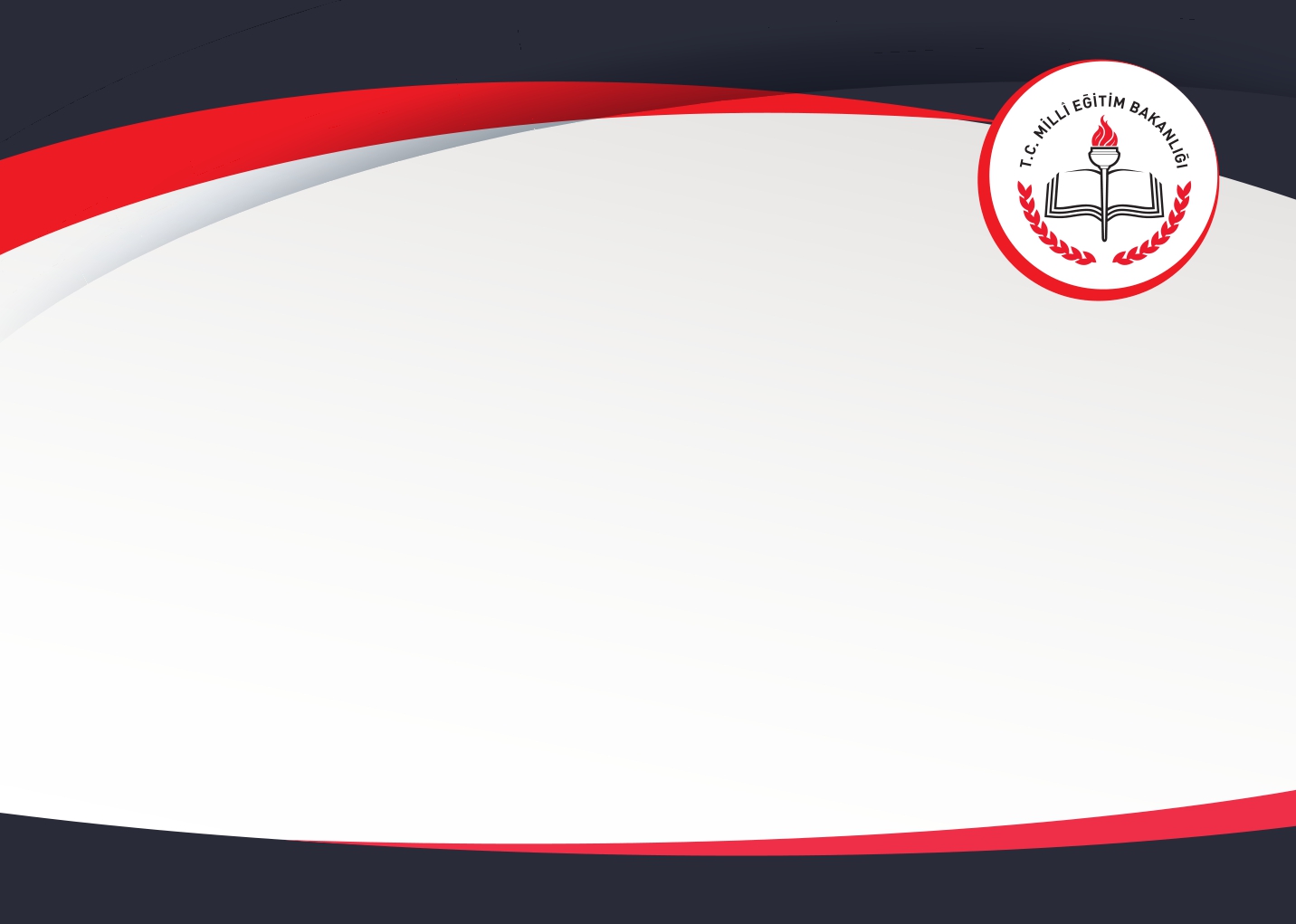 Cinsel İstismar İle İlgili
Yanlış Düşünceler

YANLIŞ
• Çocuklar cinsel istismarı hayal güçlerinin genişliği ile uydururlar.

• İlgi çekmeye çalışan çocuklar, şirin ve cazip kız çocukları, evden kaçan çocuklar, ihmal
edilmiş çocuklar potansiyel mağdurlardır.

• Parklar, genel tuvaletler, ıssız sokaklar, karanlık sokaklar, karanlık yerler, boş inşaat
sahaları tehlikeli bölgelerdir.

DOĞRU
• Çocuklar bu konuda genellikle yalan söylemezler. İlk kural çocuğa inanmak olmalıdır.

• Mağdurlar her sosyo-ekonomik ve her sosyo-kültürel gruptan gelen kız ve erkek
çocuklardır.

• Olayın olduğu yer genellikle ev, okul, ev ile okul arasındaki yol gibi çocuğun içinde
bulunduğu yakın çevredir





ÖZEL EĞİTİM VE REHBERLİK HİZMETLERİ GENEL MÜDÜRLÜĞÜ
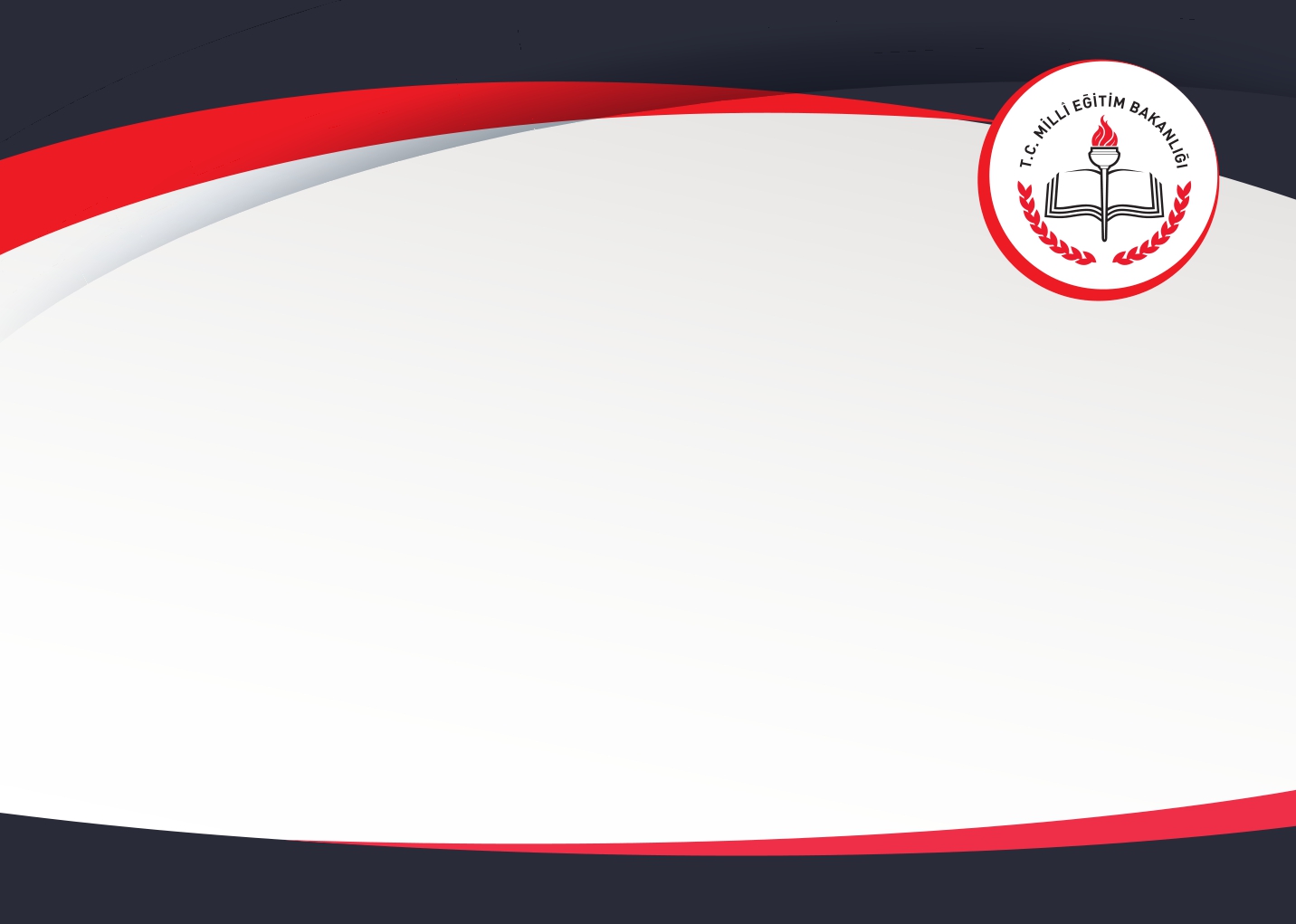 Cinsel İstismar İle İlgili
Yanlış Düşünceler

YANLIŞ

• İstismarcılar genellikle yaşlı ve yabancı erkekler ile sokakta yaşayan hırpani görünüşlü
serserilerdir.
• Yalnızca kız çocukları cinsel istismara uğrar.
• Cinsel istismar kuşkusuyla olayın üzerine gidilmesi, çocuğa daha fazla travma yaşatır.


DOĞRU

• Olguların % 80-95’inde fail 20–45 yaşları arasında, kurban tarafından tanınan, evli ve
çocuklu erkeklerdir.
• Sadece kız çocukları değil, erkek çocukları da cinsel istismara uğrar.

• Yerinde ve uygun bir müdahale istismarı sonlandırır ve çocuğun yaşadığı travmayı
atlatabilmesi için destek almasını sağlar





ÖZEL EĞİTİM VE REHBERLİK HİZMETLERİ GENEL MÜDÜRLÜĞÜ
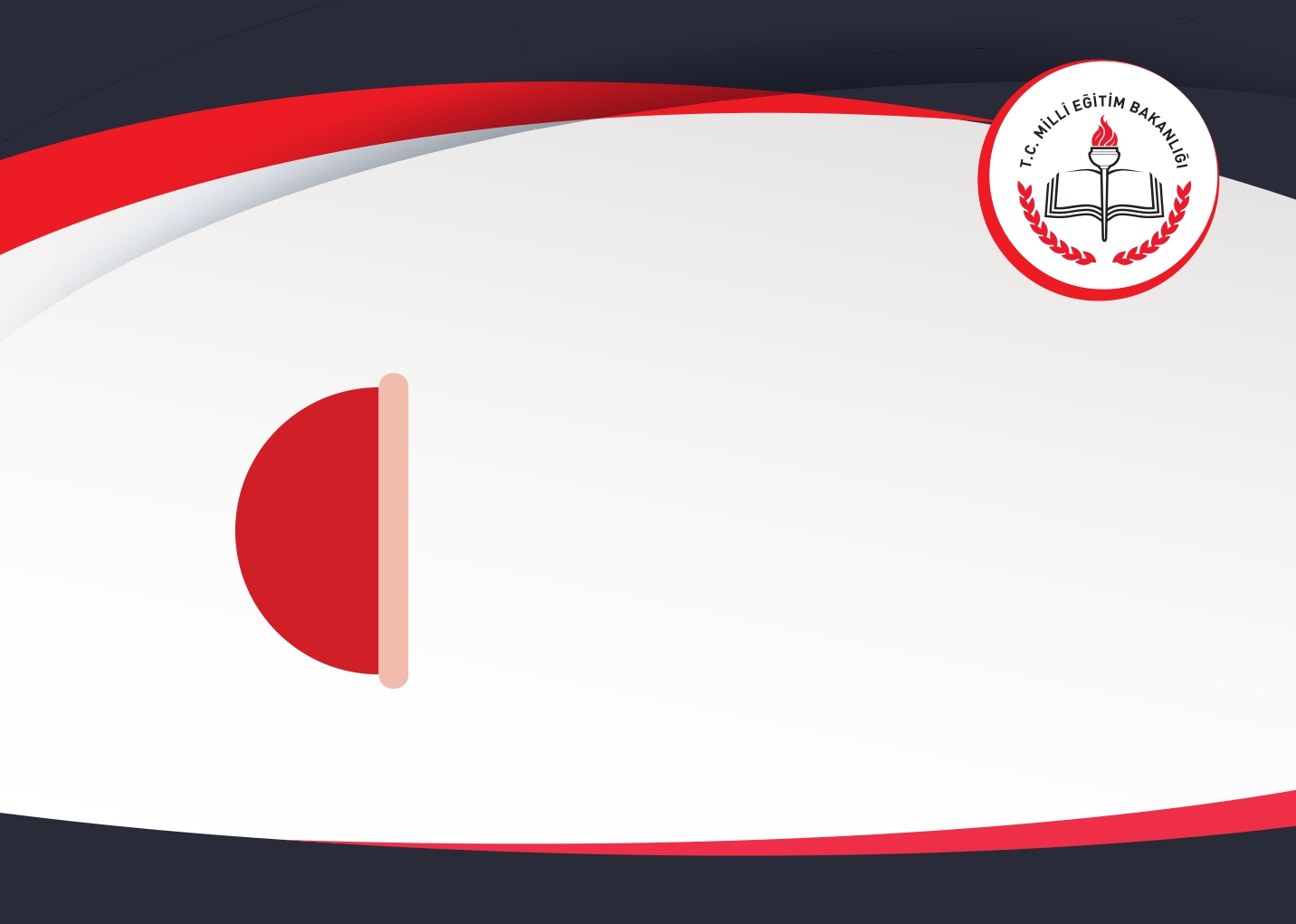 • Alkol/madde bağımlılığı, depresyon, özkıyım
girişimi sıklığı 12 kata kadar artar.

• Sigara bağımlılığı, sağlığını riske atacak davranışlar, cinsel yolla bulaşan hastalıklar, kronik akciğer hastalıkları, karaciğer hastalıkları 2-4 kat artar.

• Hareketsizlik, ciddi şişmanlık, şeker hastalığı, iskemik kalp hastalığı, kanser, iskelet sorunları, karaciğer hastalıkları, akciğer hastalıkları daha sık görülür.









ÖZEL EĞİTİM VE REHBERLİK HİZMETLERİ GENEL MÜDÜRLÜĞÜ
Büyüdüğünde
Edilen Çocuk
İstismar
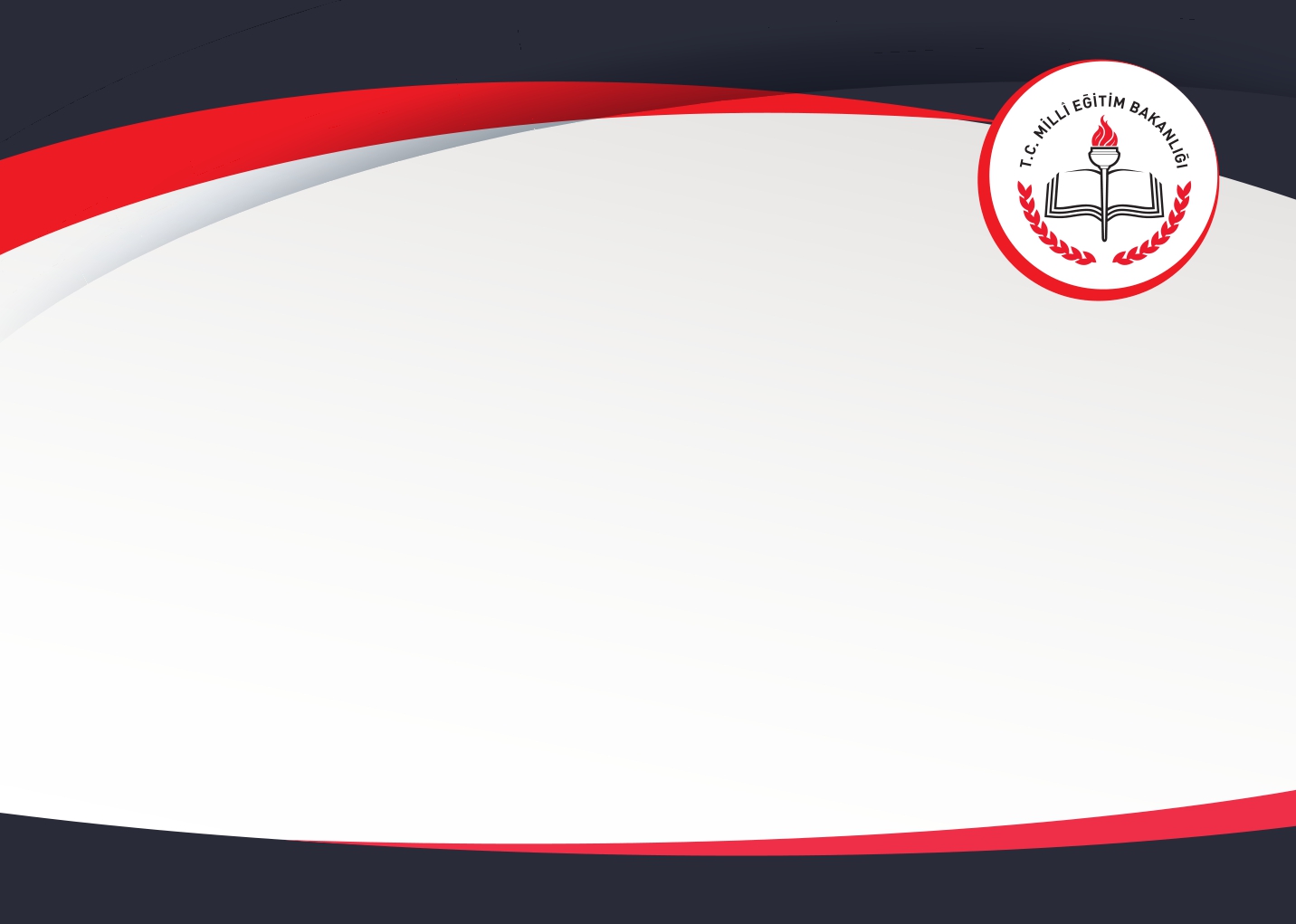 ÇOCUKLUK ÇAĞINDAKİ
CİNSEL İSTİSMARIN UZUN
DÖNEMDEKİ ETKİLERİ





• Olumsuz duygusal yaşamlar ve anılar
• İlişkiye girme ve sağlıklı bir ilişki sürdürebilme güçlüğü
• Rastgele ve kontrolsüz cinsel ilişki

• Cinselliğini sevgi elde etmek, insanları manipüle etmek ve
kimi zaman yaşamını idame ettirmek için kullanma davranışı











ÖZEL EĞİTİM VE REHBERLİK HİZMETLERİ GENEL MÜDÜRLÜĞÜ
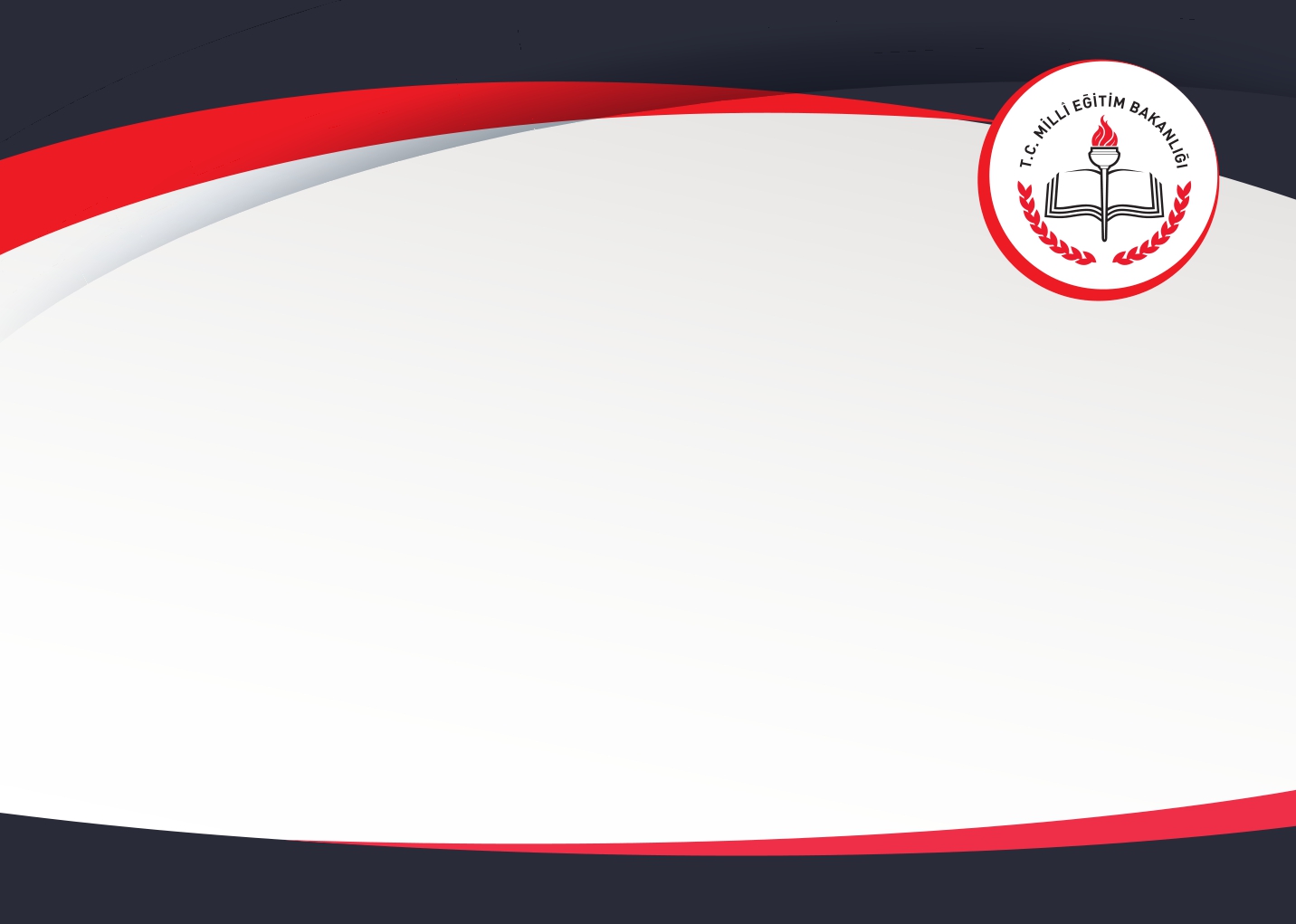 OKUL YÖNETİMİNİN GÖREV
VE
SORUMLULUKLARI










ÖZEL EĞİTİM VE REHBERLİK HİZMETLERİ GENEL MÜDÜRLÜĞÜ
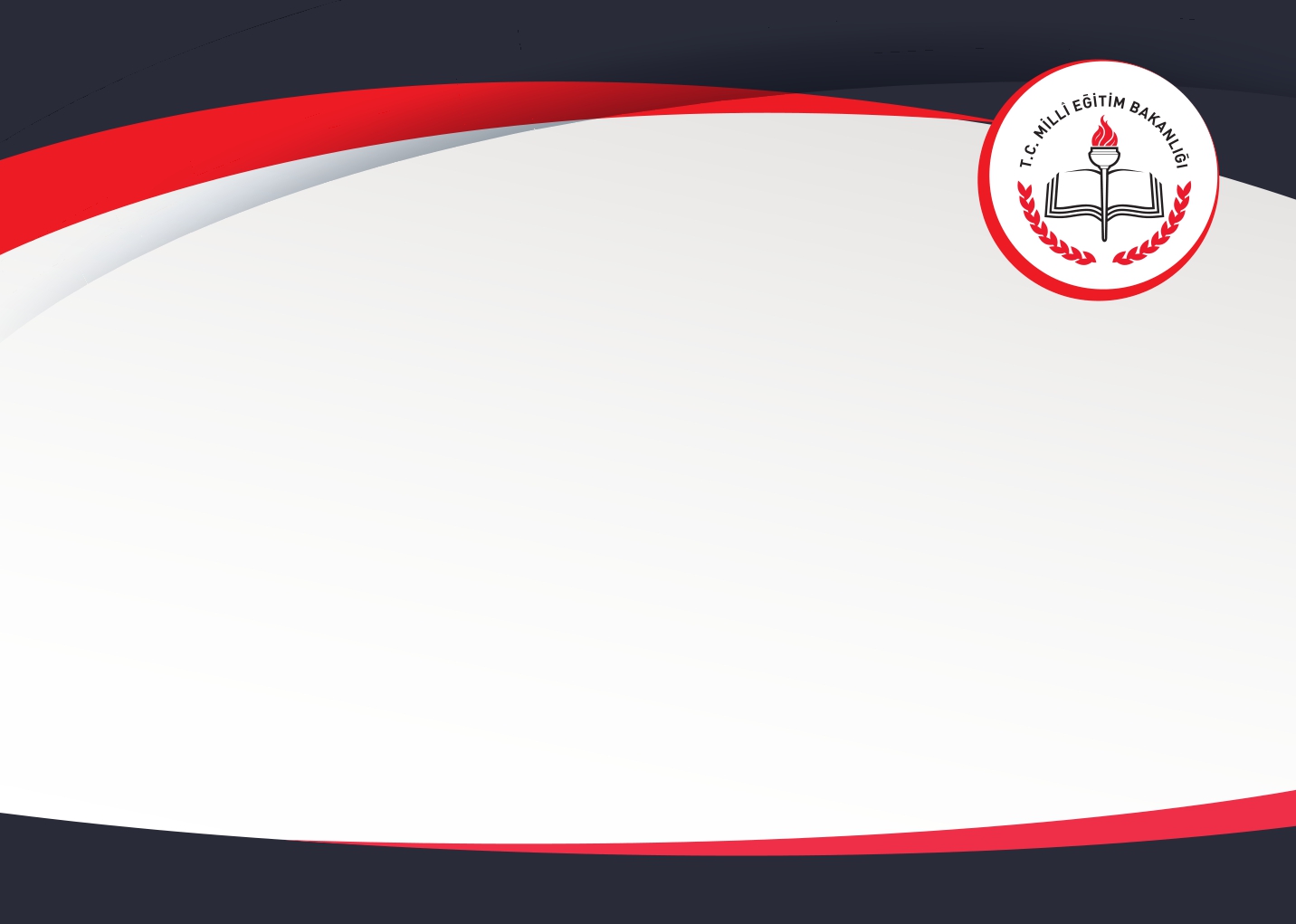 OKUL GÜVENLİĞİ



Okul yönetiminin öncelikli sorumluluğu
okulu fiziksel ve psikososyal risklere karşı
güvenli hale getirmektir.



Okulda görev yapan tüm çalışanların ilgili mevzuata göre
görev ve sorumluklarını öğrenmesi sağlanmalıdır.



Tüm personelin öğrencilere yönelik risklerden haberdar olması için
sık aralıklarla riskler, tedbirler ve yaklaşım önerileri içerikli
paylaşım toplantıları yapılmalıdır.








ÖZEL EĞİTİM VE REHBERLİK HİZMETLERİ GENEL MÜDÜRLÜĞÜ
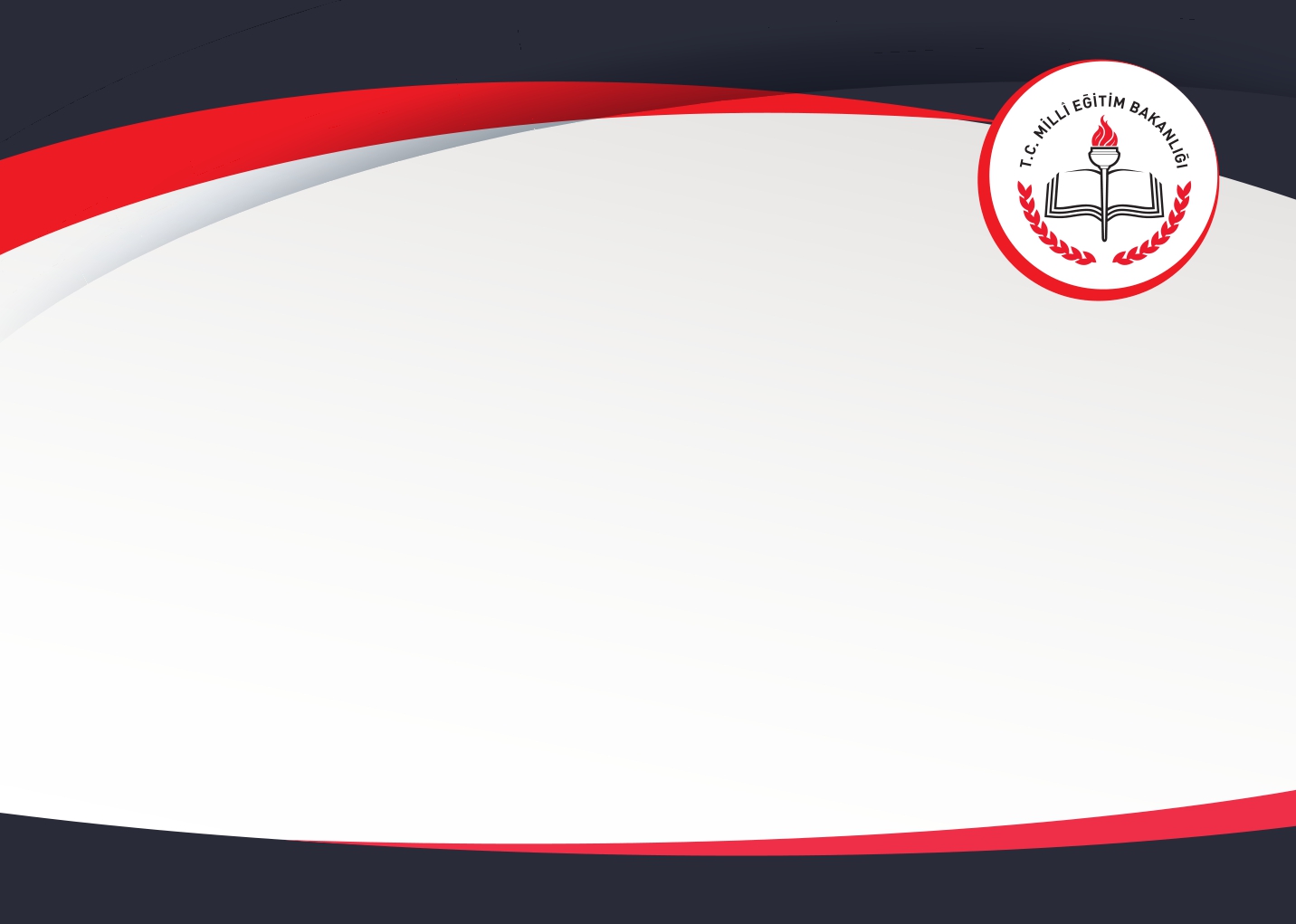 Toplantılarda öğrencilerin
kişilik özellikleri,
sağlık problemleri,
yeterlilik alanları,
aile durumları ve büyüdükleri çevre,
arkadaş ilişkileri, ilgileri, vb.
konularda bilgi paylaşımı olmalıdır.


















ÖZEL EĞİTİM VE REHBERLİK HİZMETLERİ GENEL MÜDÜRLÜĞÜ
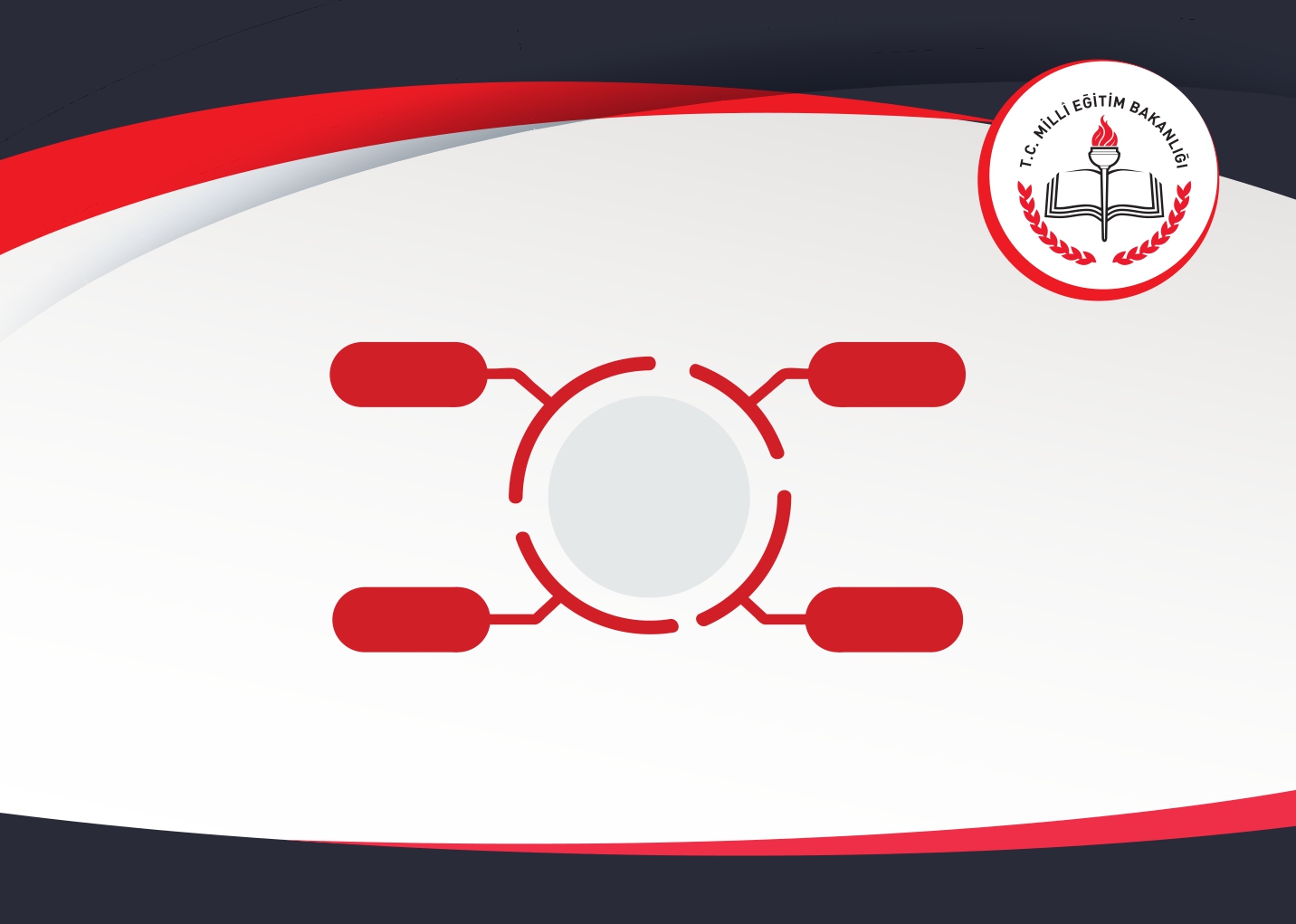 TOPLUMSAL	ÇEVRESEL
Riskler
KİŞİSEL	İLİŞKİSEL
ÖZEL EĞİTİM VE REHBERLİK HİZMETLERİ GENEL MÜDÜRLÜĞÜ
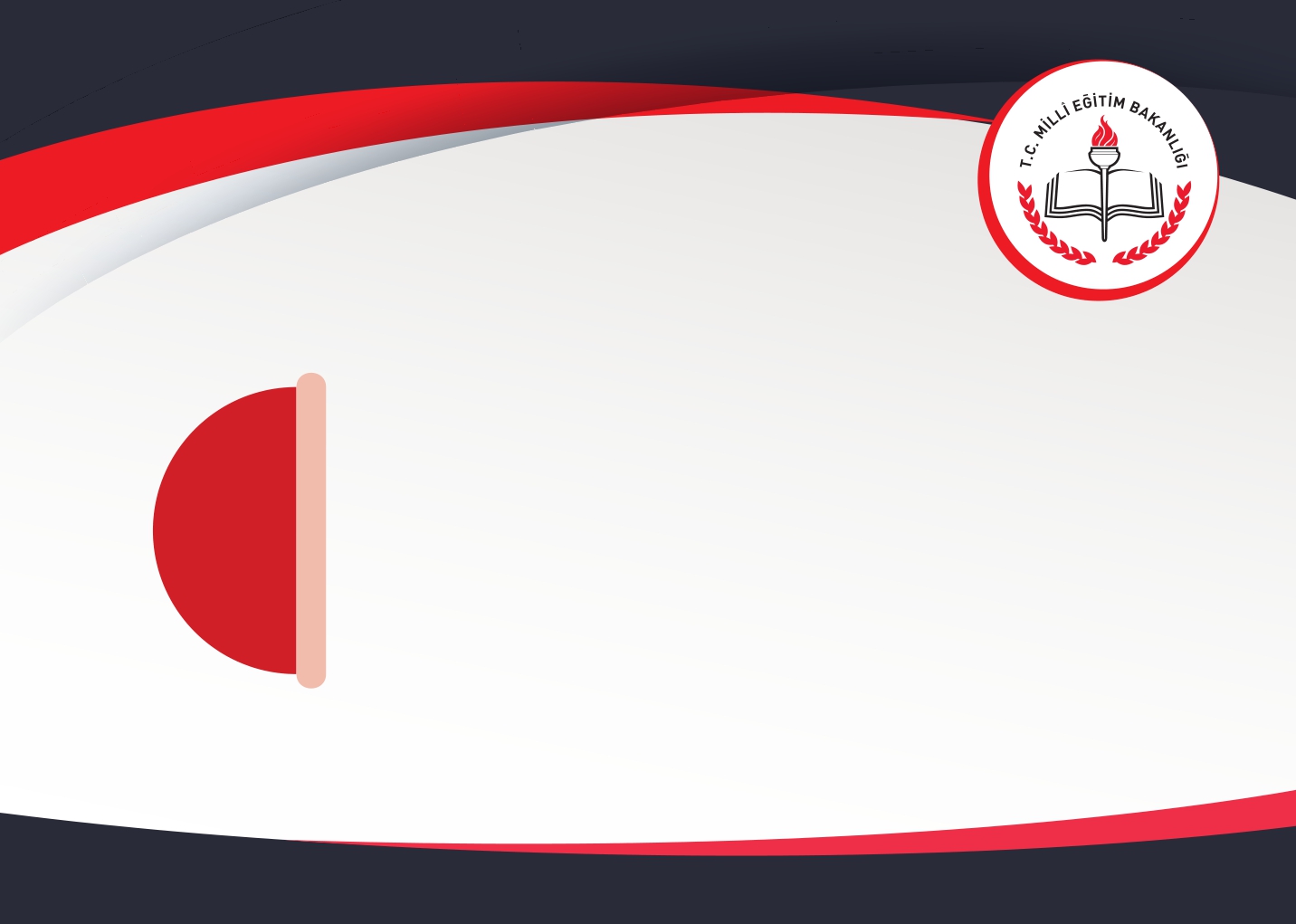 • İstenmeyen çocuklar ya da istenmeyen cinsiyette çocuklar, doğmalık anomaliler, mizaç vb. nedenlerle ailenin beklentilerini karşılayamayan çocuklar

• Zihinsel gerilik, erken doğum, kronik hastalık gibi nedenlerle
sürekli bakım gerektiren çocuklar
• Engelli çocuklar
• Hiperaktivitesi, davranış sorunları olan çocuklar
• Üvey çocuklar
• Sık ve uzun süre ağlayan çocuklar










ÖZEL EĞİTİM VE REHBERLİK HİZMETLERİ GENEL MÜDÜRLÜĞÜ
Çocukla ilişkili
kişisel nedenler
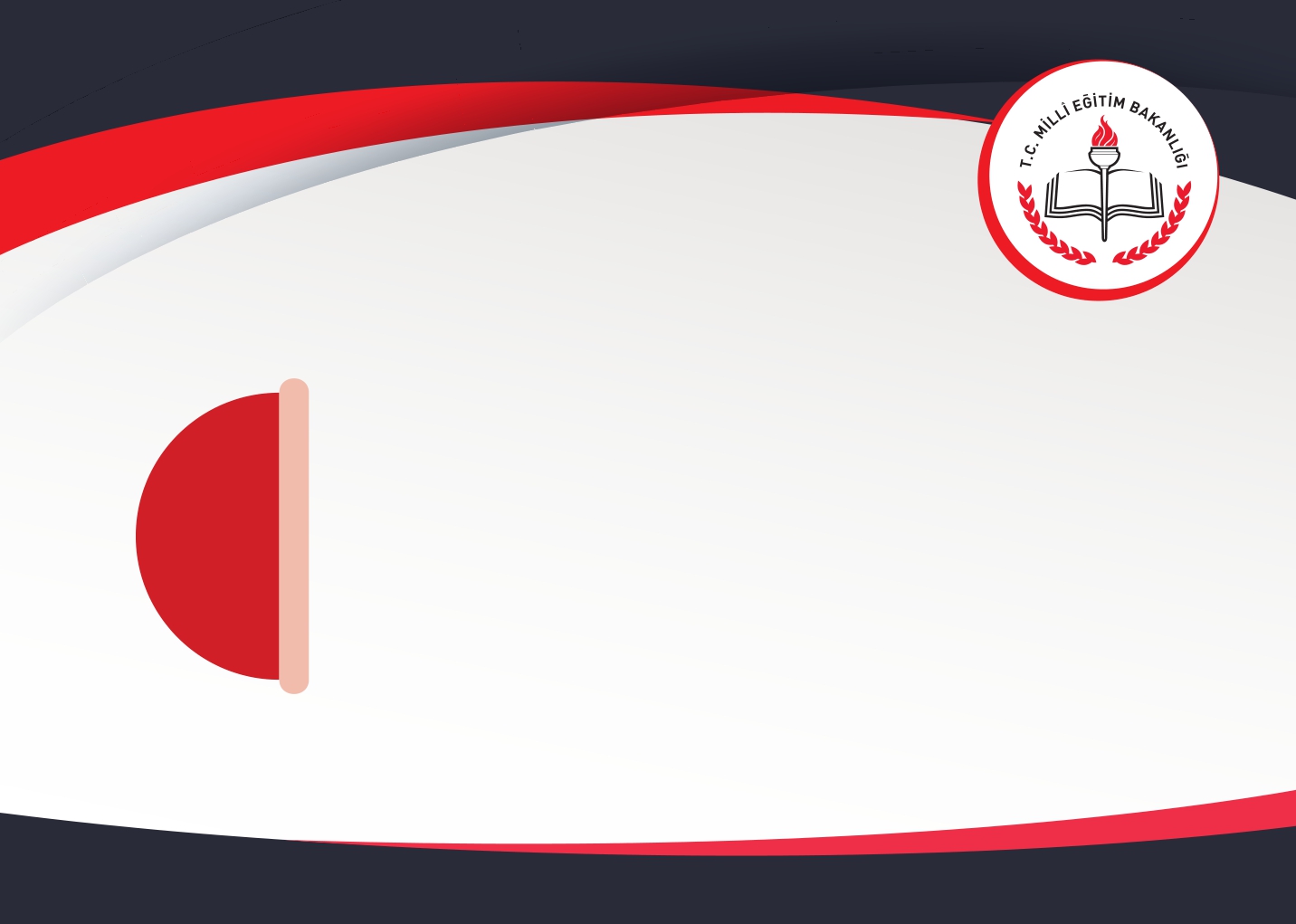 • Genç ebeveyn, yalnız yaşayan ebeveyn
• Eğitim eksikliği (Çocuk gelişimi hakkında bilgisizlik, bilinçsizlik)
• Alkol ve/veya uyuşturucu kullanıyor olmak
• Çocukken istismara uğramış olmak
• Fiziksel veya psikiyatrik bir hastalık varlığı
• Dürtü ve öfke kontrolünün yetersizliği
• Toplumsal iletişim becerilerinin yetersizliği











ÖZEL EĞİTİM VE REHBERLİK HİZMETLERİ GENEL MÜDÜRLÜĞÜ
Anne-baba veya
ilişkili nedenler
bakım verenlerle
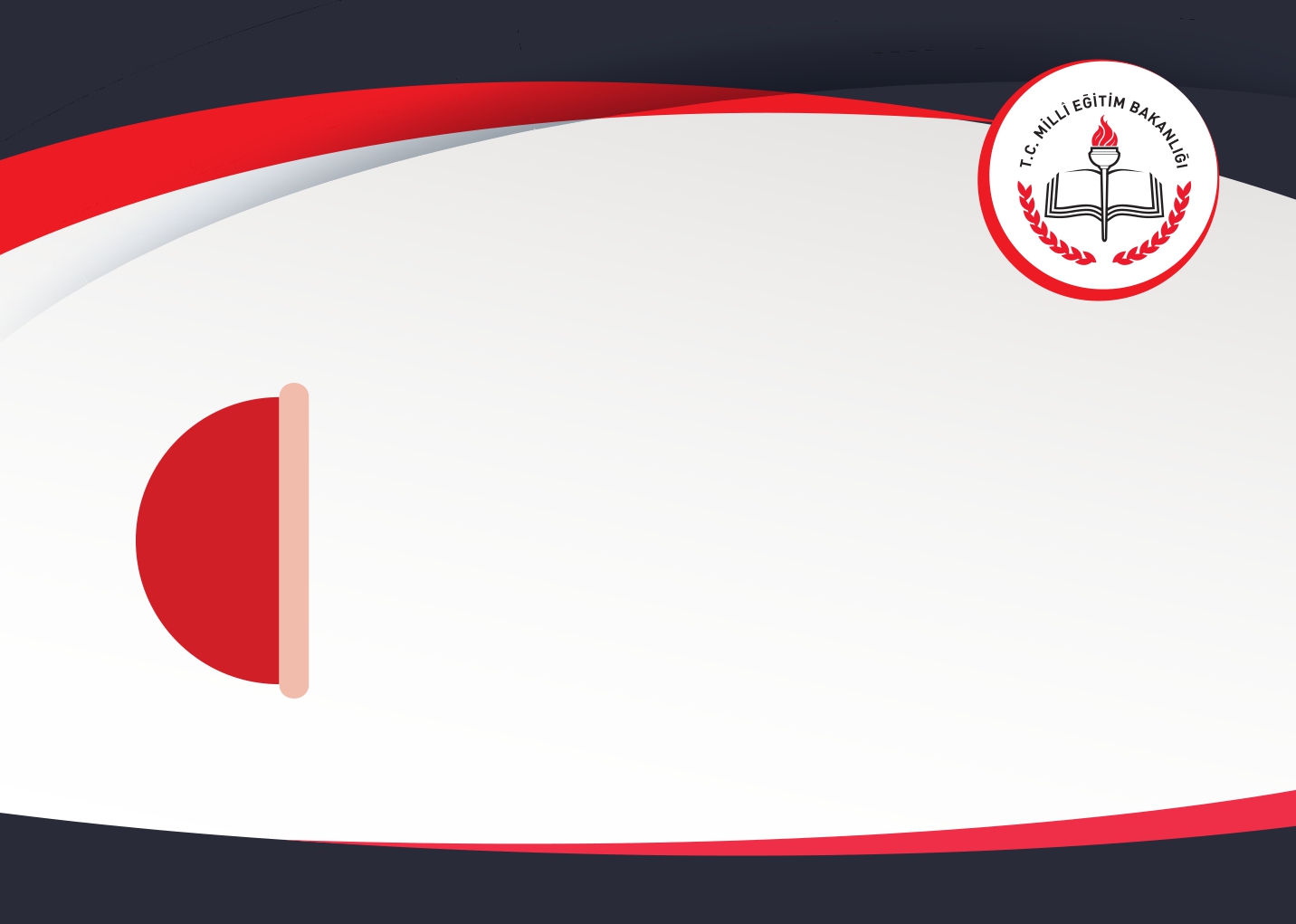 • Ebeveyn ve çocuk bağının kopuk olması ve bağın
kurulamaması
• Çok çocuklu, katı disiplin uygulayan aileler
• Ekonomik sıkıntı, işsizlik, aile içi şiddet varlığı
• Sosyal destek sistemlerinin yetersizliği

• Evlilikteki veya yakın ilişkilerdeki sorunlar nedeniyle aile yapısının bozulması, bunun sonucunda çocukta veya erişkinde duygusal ve zihinsel sorunların ortaya çıkması

• Aile bireyleri arasındaki bağın zayıf olması, sözel ve psikolojik
çatışmaların sık yaşanması








ÖZEL EĞİTİM VE REHBERLİK HİZMETLERİ GENEL MÜDÜRLÜĞÜ
İlişkisel
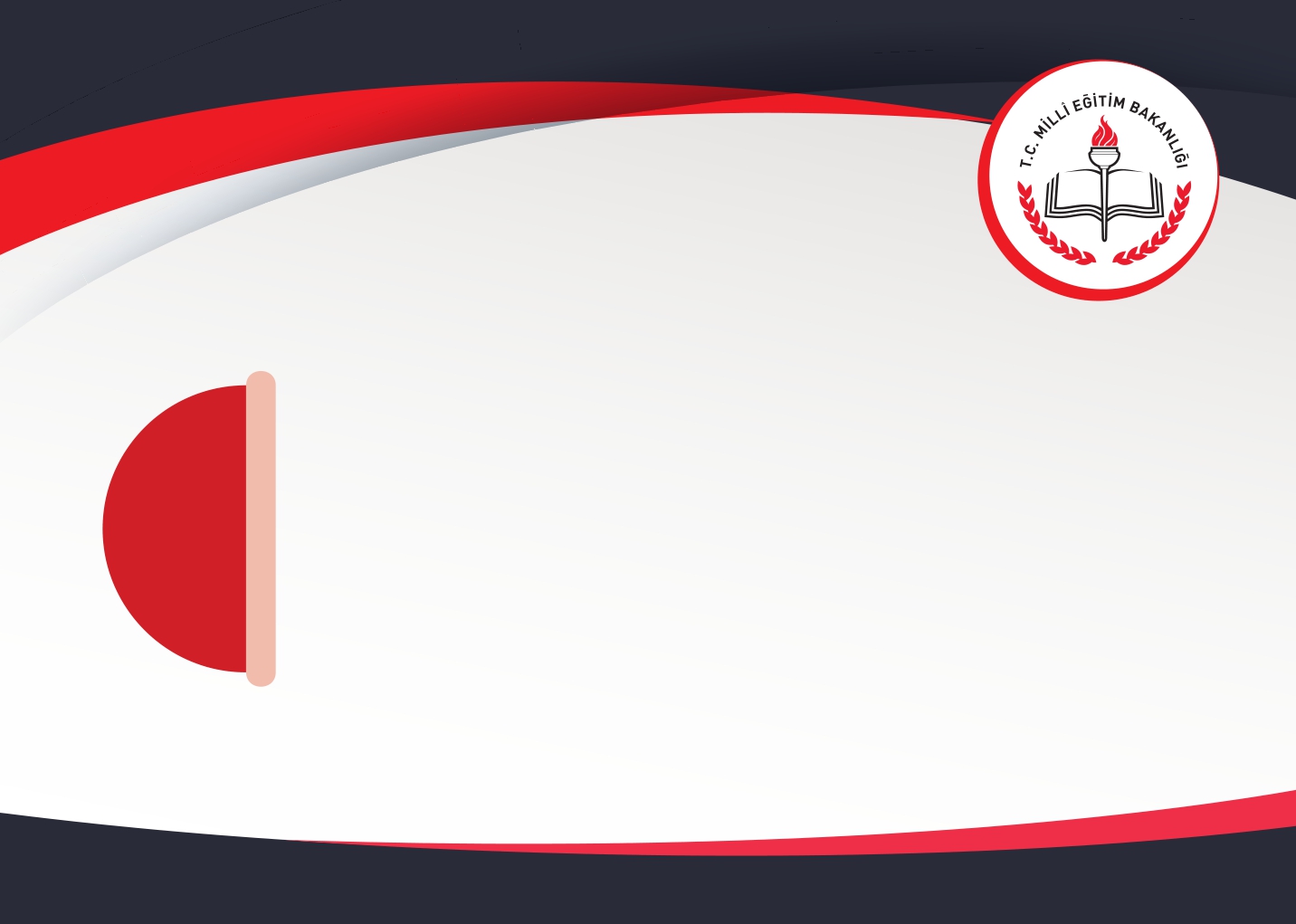 • Uygun beslenme, barınma ve bakım olanaklarının yetersizliği
• İşsizlik oranlarının yüksek, geçim sıkıntısının yaygın olması
• Uyuşturucu ticaretinin varlığı
• Çocuğun savunuculuğunu yapacak kurum ve yapıların yetersizliği
• Çocuk işçiliği konusunda denetleme ve rehabilitasyonun yetersizliği















ÖZEL EĞİTİM VE REHBERLİK HİZMETLERİ GENEL MÜDÜRLÜĞÜ
Çevresel
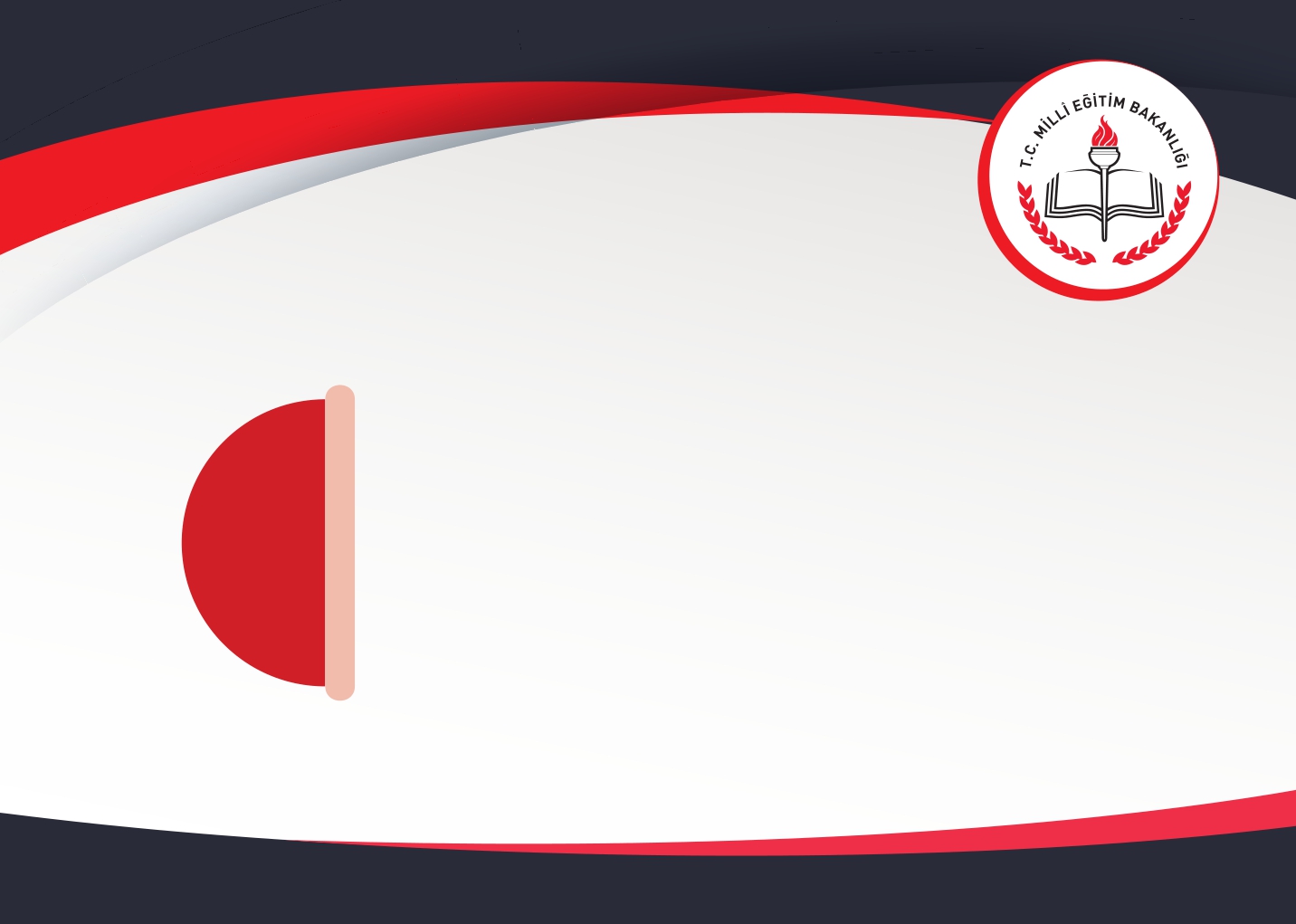 • Çocuğu koruyan yasaların yetersizliği
• Çocuğa verilen değerin düşük olması
• Cinsel ayrımcılık ve toplumsal eşitsizlik

• Şiddetin kabul edilir olması, hoş görüyle karşılanması, organize şiddetin varlığı (savaş, terör, yüksek suç oranları)
• Pedofili
• Kontrolsüz internet
• Kültürel normlar









ÖZEL EĞİTİM VE REHBERLİK HİZMETLERİ GENEL MÜDÜRLÜĞÜ
Toplumsal
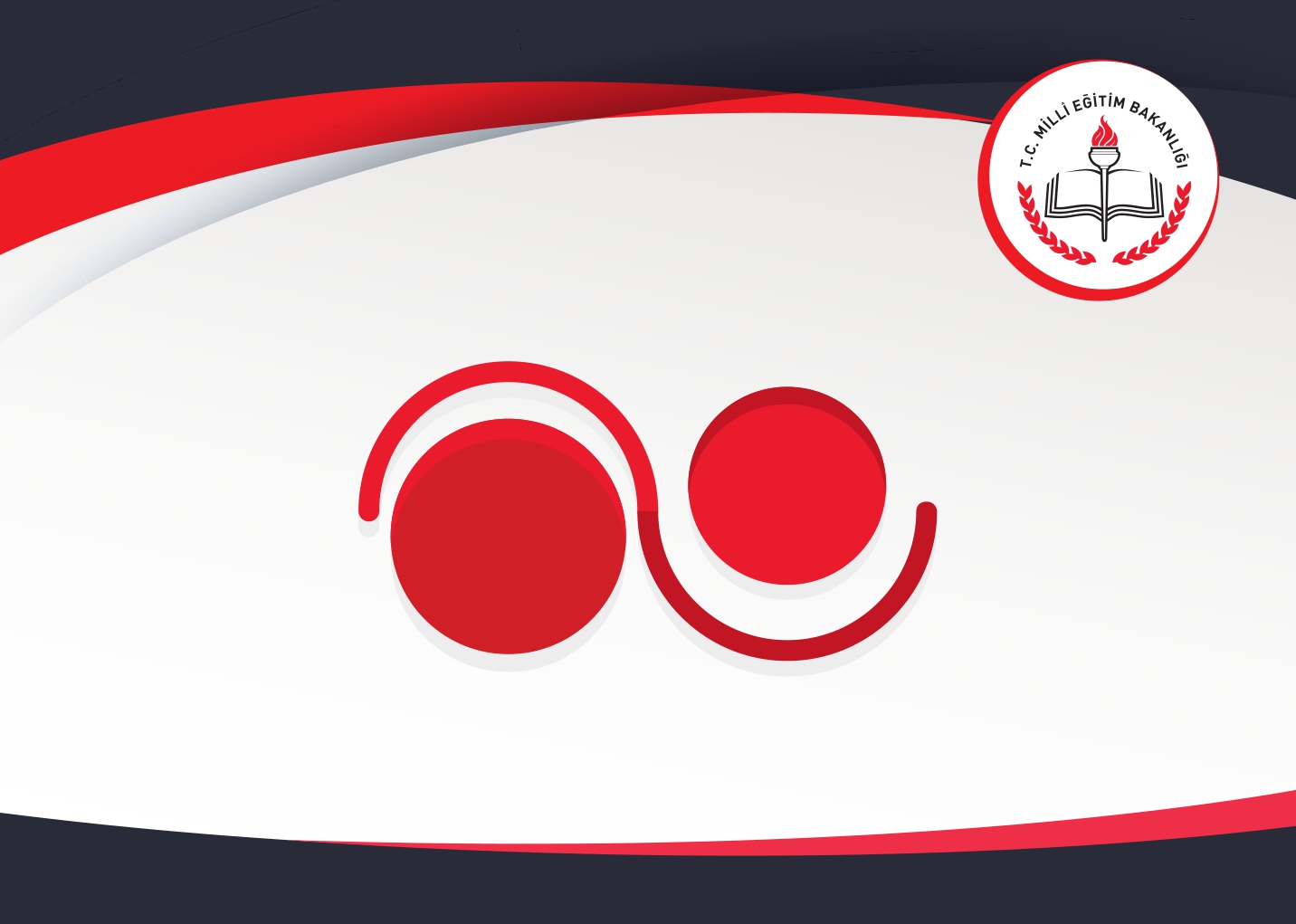 Personelin okul hayatına uyum
konusunda öğrencilere rehberlik yapabilecek bilgi ve beceriyi kazanması
sağlanmalıdır.
Tüm öğretmen ve idarecilerin öğrenci uyum
ve oryantasyonu
konusunda
sorumluluk almaları
sağlanmalıdır.
ÖZEL EĞİTİM VE REHBERLİK HİZMETLERİ GENEL MÜDÜRLÜĞÜ
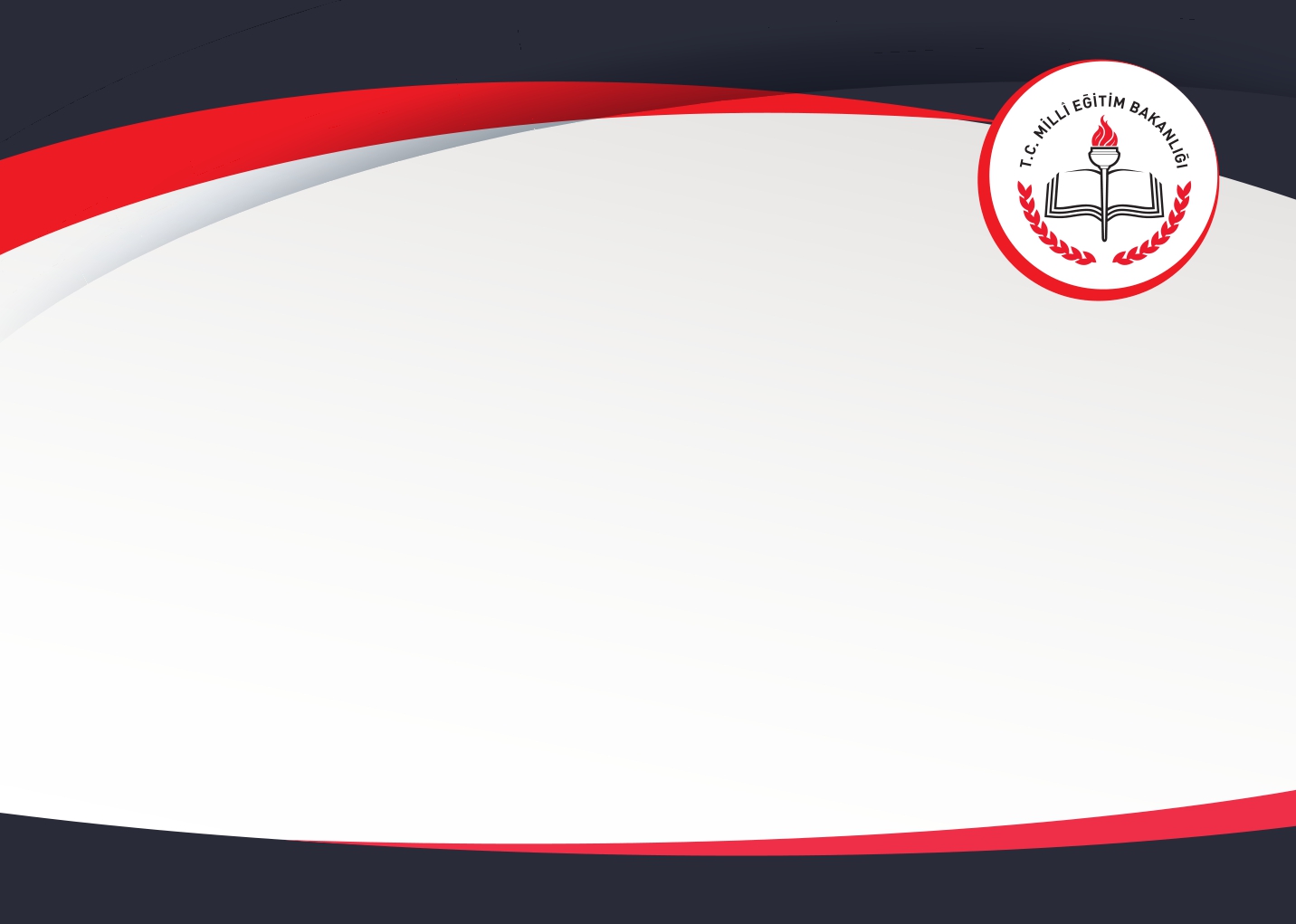 Okul personeli ile okul rehberlik servisinin yakın ilişki içinde çalıştığı
durumlarda önleme çalışmaları daha etkili olmaktadır. Öğrencinin sınıfta yaşadığı sorunlarla ilgili gerektiğinde okul rehber öğretmeni,
rehber öğretmenin olmadığı durumlarda sorumlu Rehberlik ve
Araştırma Merkezi bilgilendirilmeli ve destek istenmelidir.


















ÖZEL EĞİTİM VE REHBERLİK HİZMETLERİ GENEL MÜDÜRLÜĞÜ
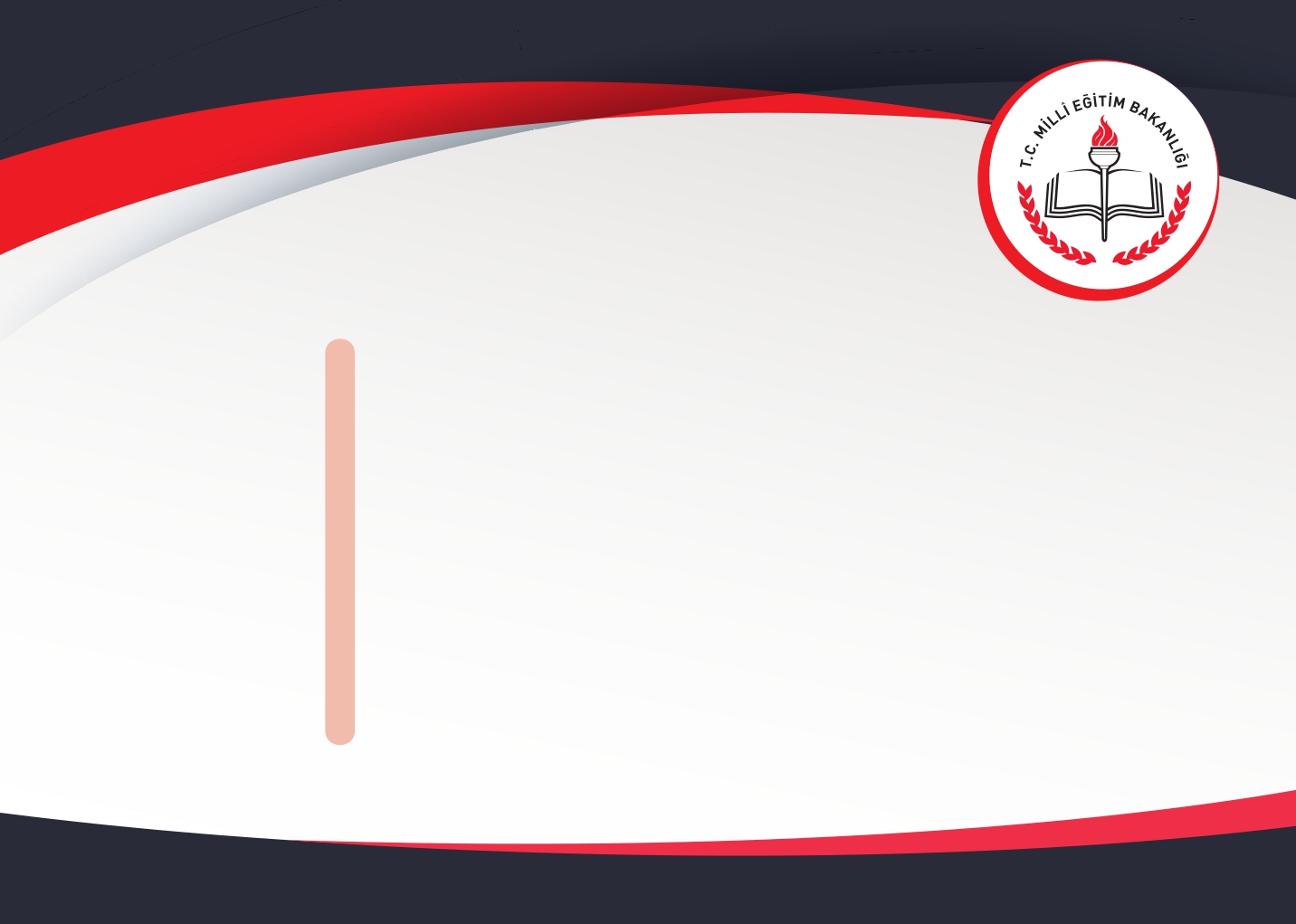 Okullarda
müşterek
kullanım
alanlarının riskli
bölgeler olduğu
bilinmektedir.
Bu nedenle
öğrenciler serbest zaman etkinliklerinde
dikkatle takip
edilmelidir.
•Boş sınıflar
•Kantin ve yemekhane
•Banyo ve tuvaletler
•Pansiyonlu okullarda yatakhane ve odalar.
•Okul bahçesi
•Kullanılmayan kat ve odalar

•Öğrenci mahremiyeti gözetilerek riskli alanların mutlaka kamera ile takibi sağlanmalı ve tüm cihazların çalışır durumda olduğu düzenli olarak kontrol edilmelidir.
ÖZEL EĞİTİM VE REHBERLİK HİZMETLERİ GENEL MÜDÜRLÜĞÜ
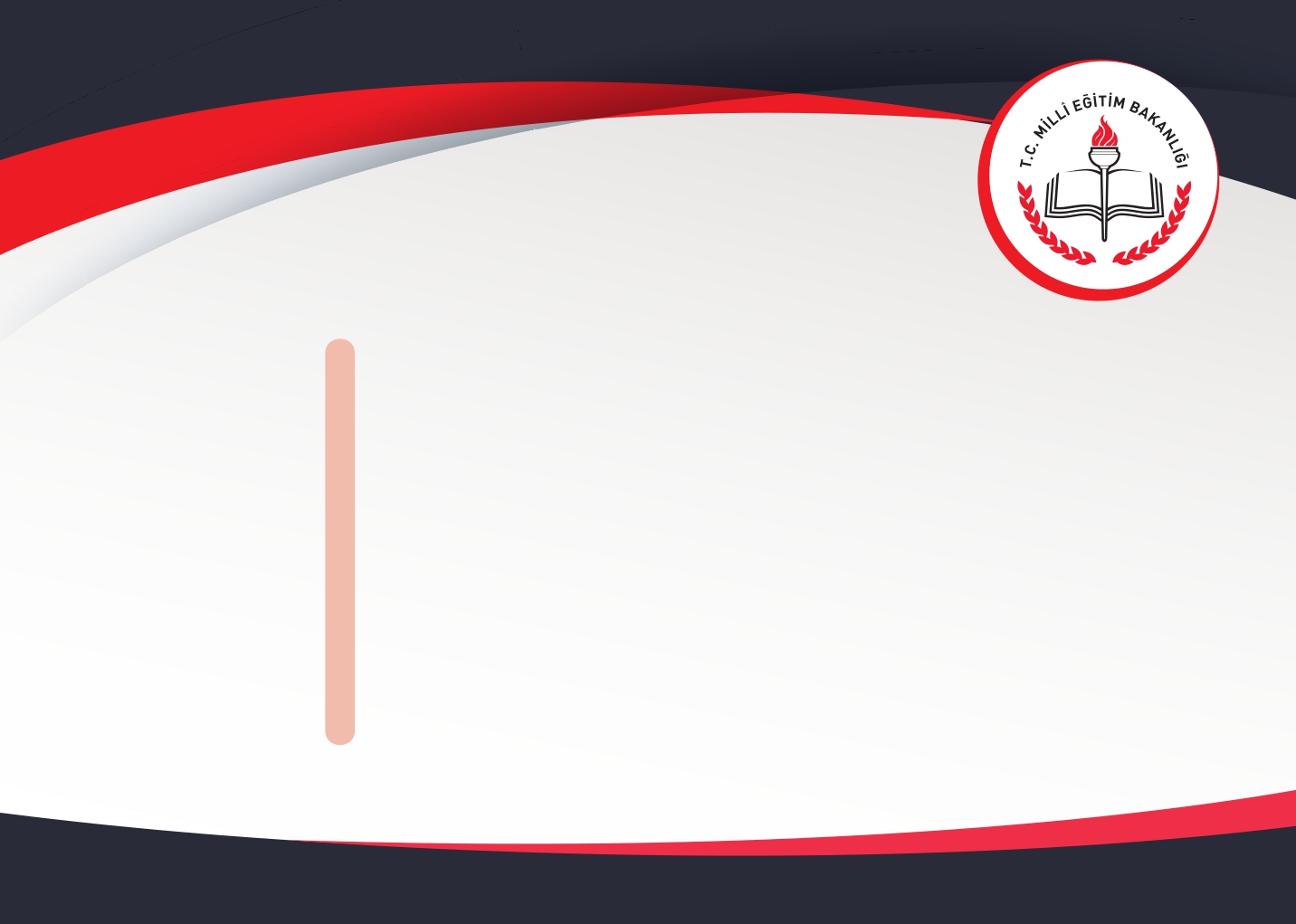 • Öğrencilerin mahremiyet konusunda bilgilenmesi sağlanmadır.

• Öğrencilerin kendi mahremiyetleri kadar diğer öğrencilerin
mahremiyetlerine de saygı göstermesi sağlanmalıdır.

• Öğrenciler ile kurulacak açık ve sağlıklı bir iletişim ile yardım
isteme becerileri artırılmalıdır.

• Rehberlik servisi ile ortak çalışılarak desteklenmeleri
sağlanmalıdır.

• Öğrencilerin okul kurallarını öğrenmeleri ve içselleştirmeleri
sağlanmalı gerekirse ortak kurallar üzerinde çalışılmalıdır.
Öğrencilerin
bilgi ve beceri
düzeyleri ile
riskli yaşam olaylarına maruz kalma ihtimalleri
arasında olumsuz
yönde bir
ilişki olduğu bilinmektedir.
ÖZEL EĞİTİM VE REHBERLİK HİZMETLERİ GENEL MÜDÜRLÜĞÜ
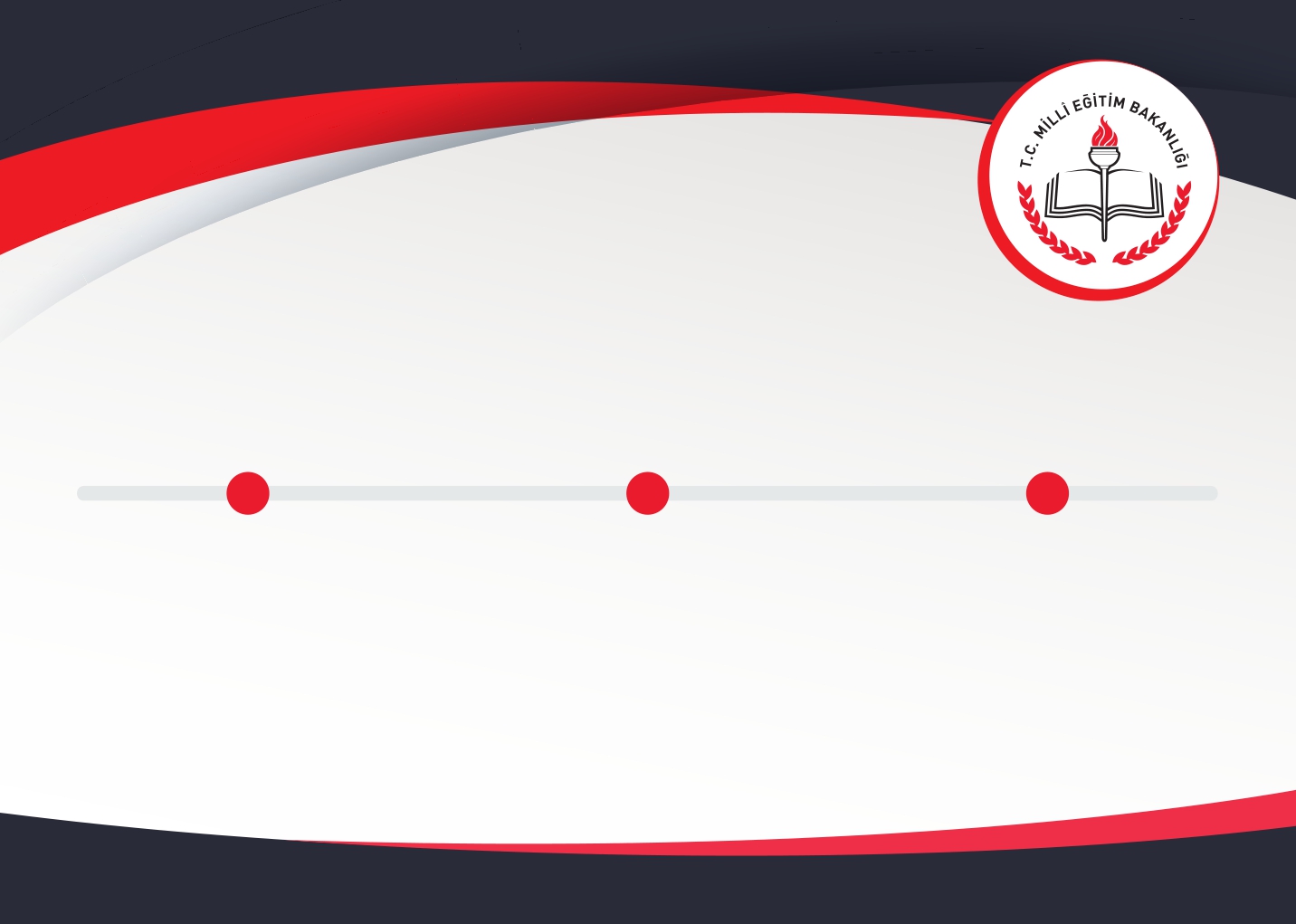 Bir İstismar Durumunda
İlk Olarak Yapılması Gerekenler
Çocuğa yardım edin.
Bildirimde bulunun
Çocuğu
istismar ortamından
en kısa sürede
uzaklaştırın.
ÖZEL EĞİTİM VE REHBERLİK HİZMETLERİ GENEL MÜDÜRLÜĞÜ
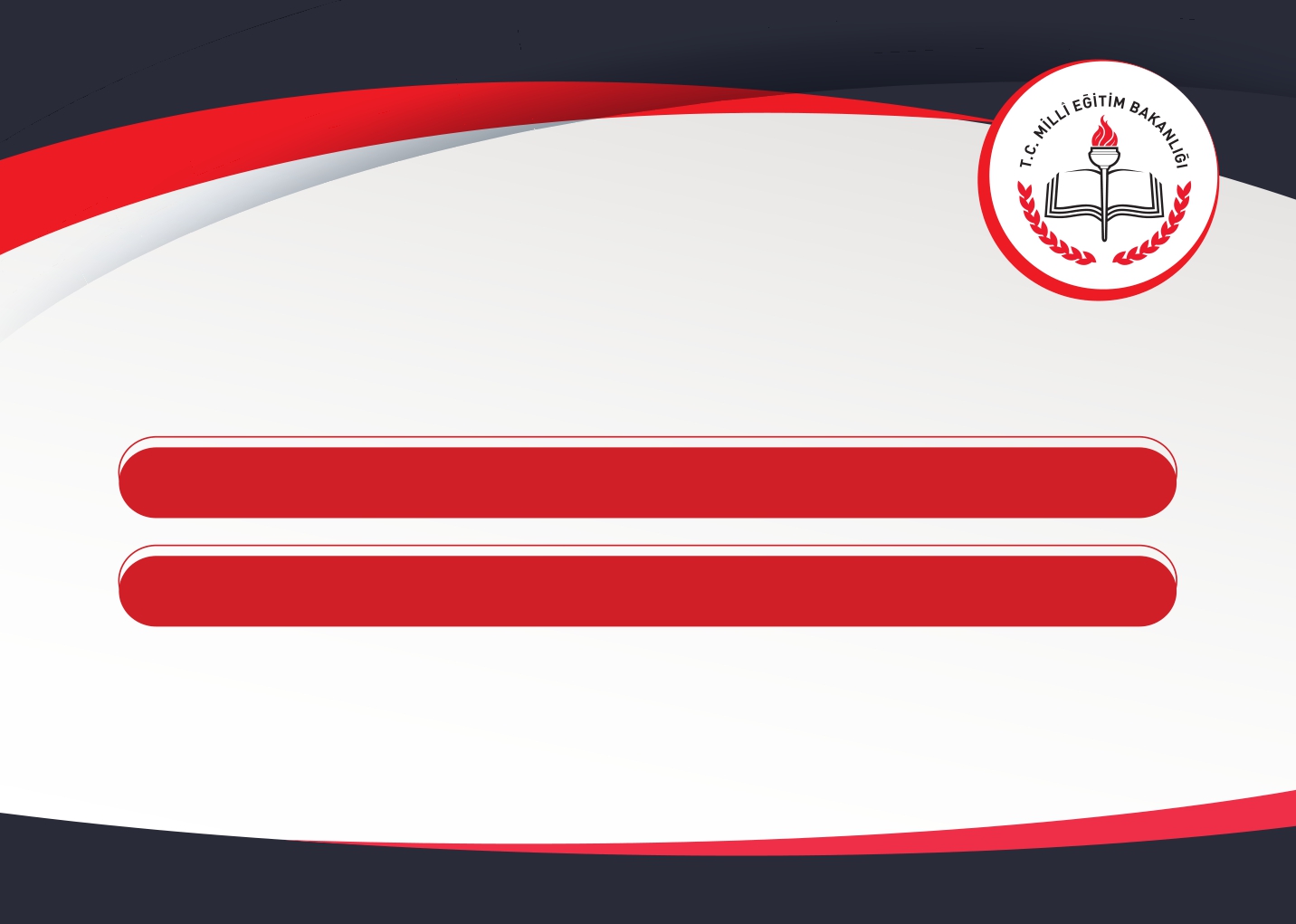 BİLDİRİM YÜKÜMLÜLÜĞÜ







Suçu bildirme
TCK 278., 279., 280. maddeler


Korunma gereksinimini bildirme
TCK 98. madde SHÇEK Kanunu 21. madde Çocuk Koruma Kanunu 6. madde















ÖZEL EĞİTİM VE REHBERLİK HİZMETLERİ GENEL MÜDÜRLÜĞÜ
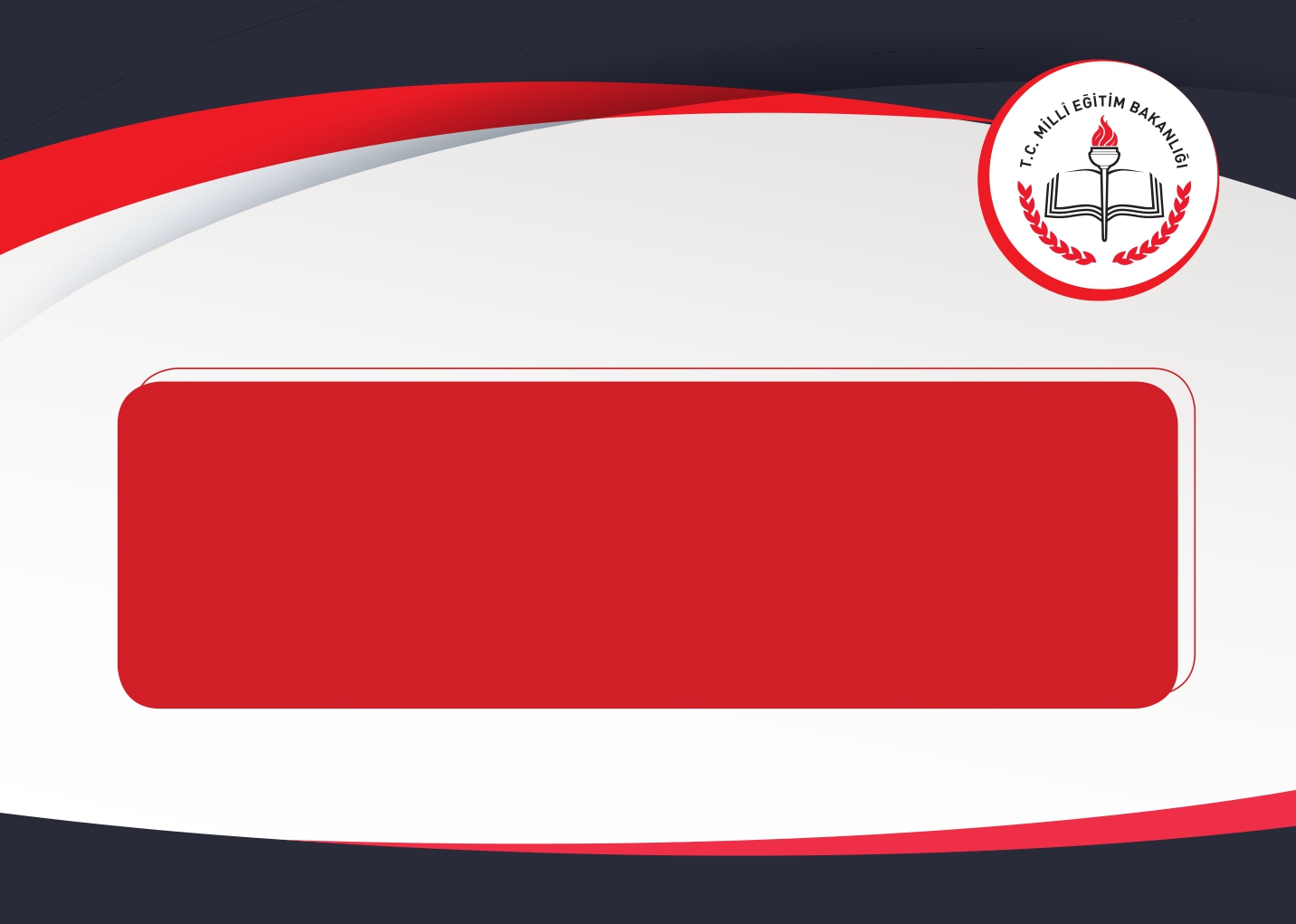 SUÇU BİLDİRİM YÜKÜMLÜLÜĞÜ





TCK Madde 278 – (1) İşlenmekte olan bir suçu yetkili makamlara
bildirmeyen kişi, bir yıla kadar hapis cezası ile cezalandırılır. (2) İşlenmiş
olmakla birlikte, sebebiyet verdiği neticelerin sınırlandırılması hâlen
mümkün bulunan bir suçu yetkili makamlara bildirmeyen kişi, yukarıdaki fıkra hükmüne göre cezalandırılır. (3) Mağdurun onbeş yaşını bitirmemiş bir
çocuk, bedensel veya ruhsal bakımdan özürlü olan ya da hamileliği nedeniyle kendisini savunamayacak durumda bulunan kimse olması hâlinde, yukarıdaki
fıkralara göre verilecek ceza, yarı oranında artırılır.











ÖZEL EĞİTİM VE REHBERLİK HİZMETLERİ GENEL MÜDÜRLÜĞÜ
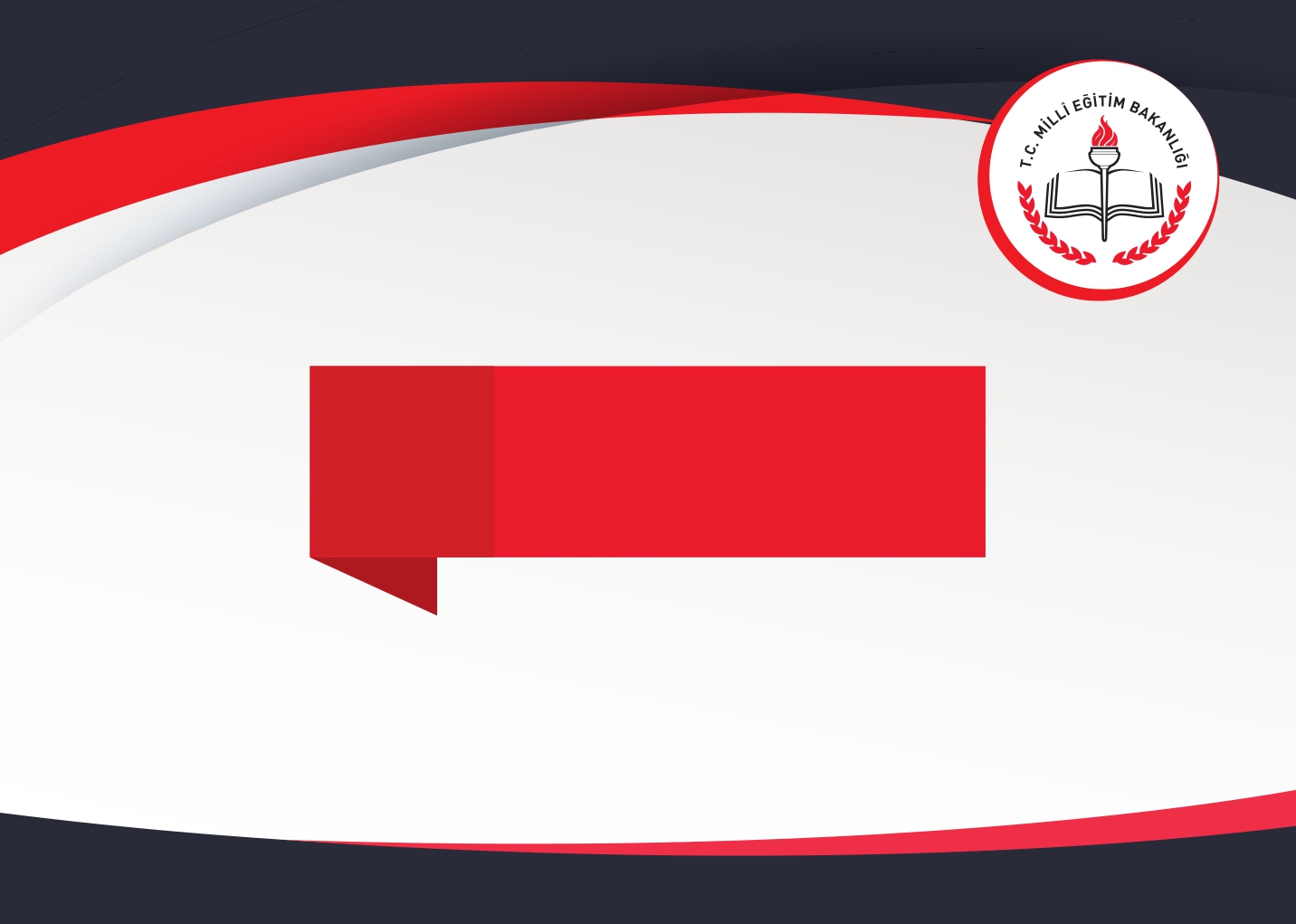 TÜM YAPILAN GÖRÜŞMELER
VE İŞLEMLER KAYIT ALTINA
ALINMALIDIR VE GİZLİLİĞİ
MUTLAKA KORUNMALIDIR.





















ÖZEL EĞİTİM VE REHBERLİK HİZMETLERİ GENEL MÜDÜRLÜĞÜ
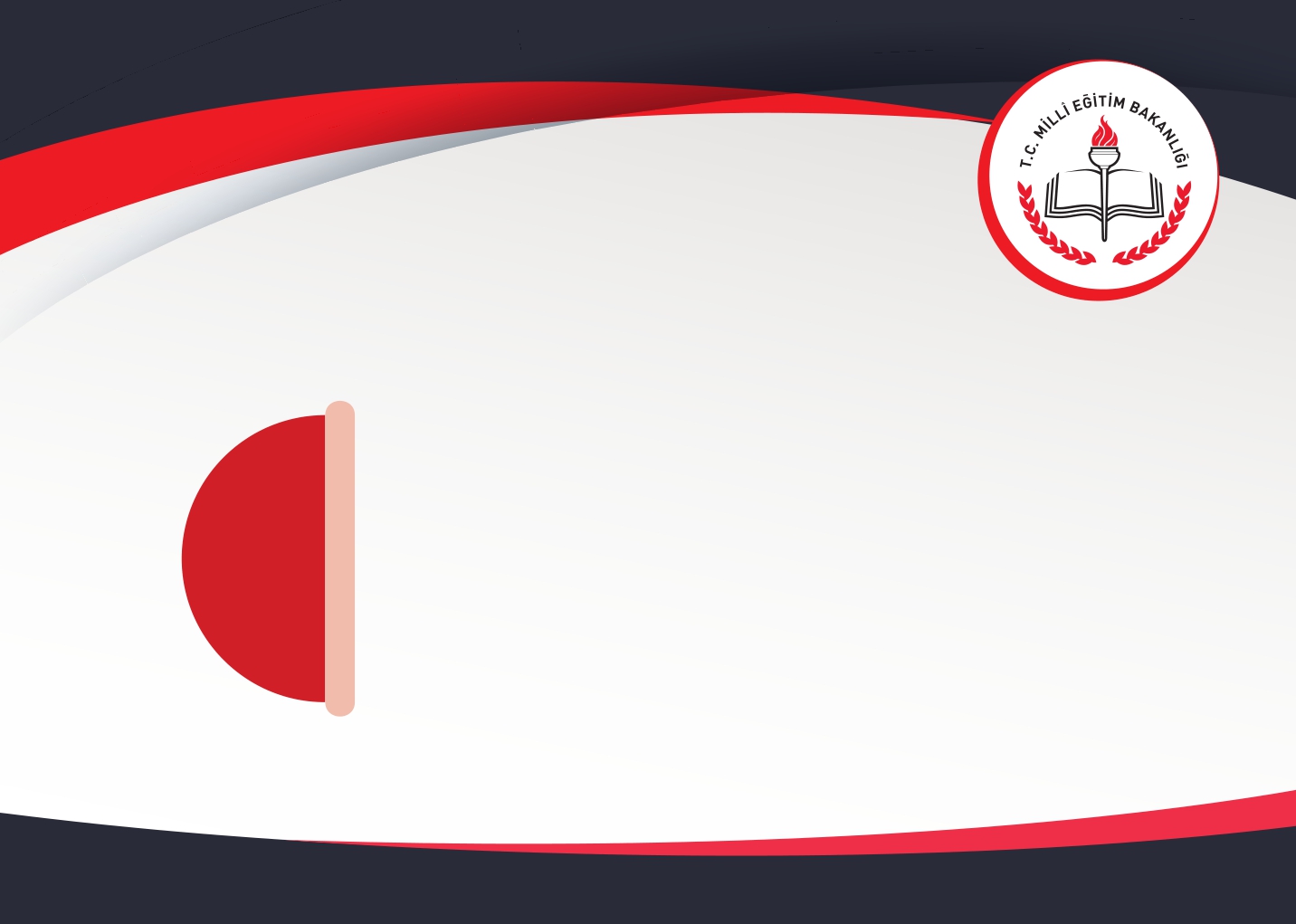 OKUL YÖNETİMİNİN
GÖREV VE SORUMLULUKLARI




• OKUL PERSONELİ ÇOCUKTAN İSTİSMARA YÖNELİK BİR BİLGİ GELDİĞİNDE VEYA İSTİSMARA YÖNELİK İPUCU GÖRÜLDÜĞÜNDE ÇOCUK KONU İLE İLGİLİ GERÇEKLİK SORGULANMADAN BİLDİRİMDE BULUNMALIDIR.
• Aile ve Sosyal Politikalar Bakanlığı çağrı hattı (183)
• Kolluk (154/155)
• Cumhuriyet Savcılığı










ÖZEL EĞİTİM VE REHBERLİK HİZMETLERİ GENEL MÜDÜRLÜĞÜ
Yasal süreci
başlatmak
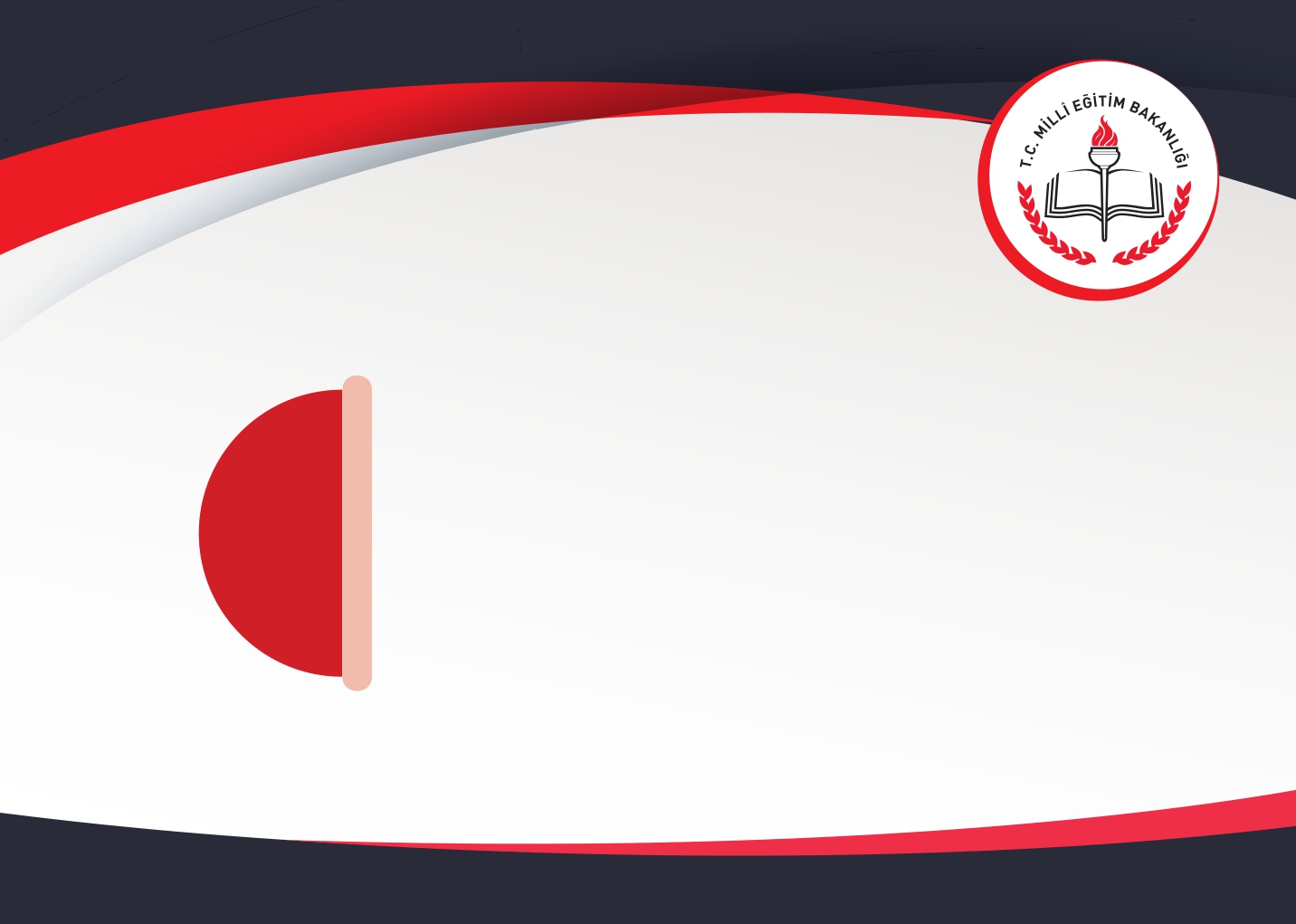 • Bilgilerin (Yürütülen işlemlerin) yazılı hale getirilmesini
sağlamak,

• Bulunulan İl/bölge, vb. özelikler doğrultusunda gerek duyuluyorsa İl/İlçe Krize Müdahale Ekibini bilgilendirmek, (ekibi harekete geçirmek) destek istemek

• Gerekli durumlarda Okul Psikososyal Müdahale
Hizmetleri Ekibini toplamak

• Psikososyal müdahale biriminin çalışmalarını
kolaylaştırmak için gerekli olan tedbirleri almak









ÖZEL EĞİTİM VE REHBERLİK HİZMETLERİ GENEL MÜDÜRLÜĞÜ
Yasal süreci
başlatmak
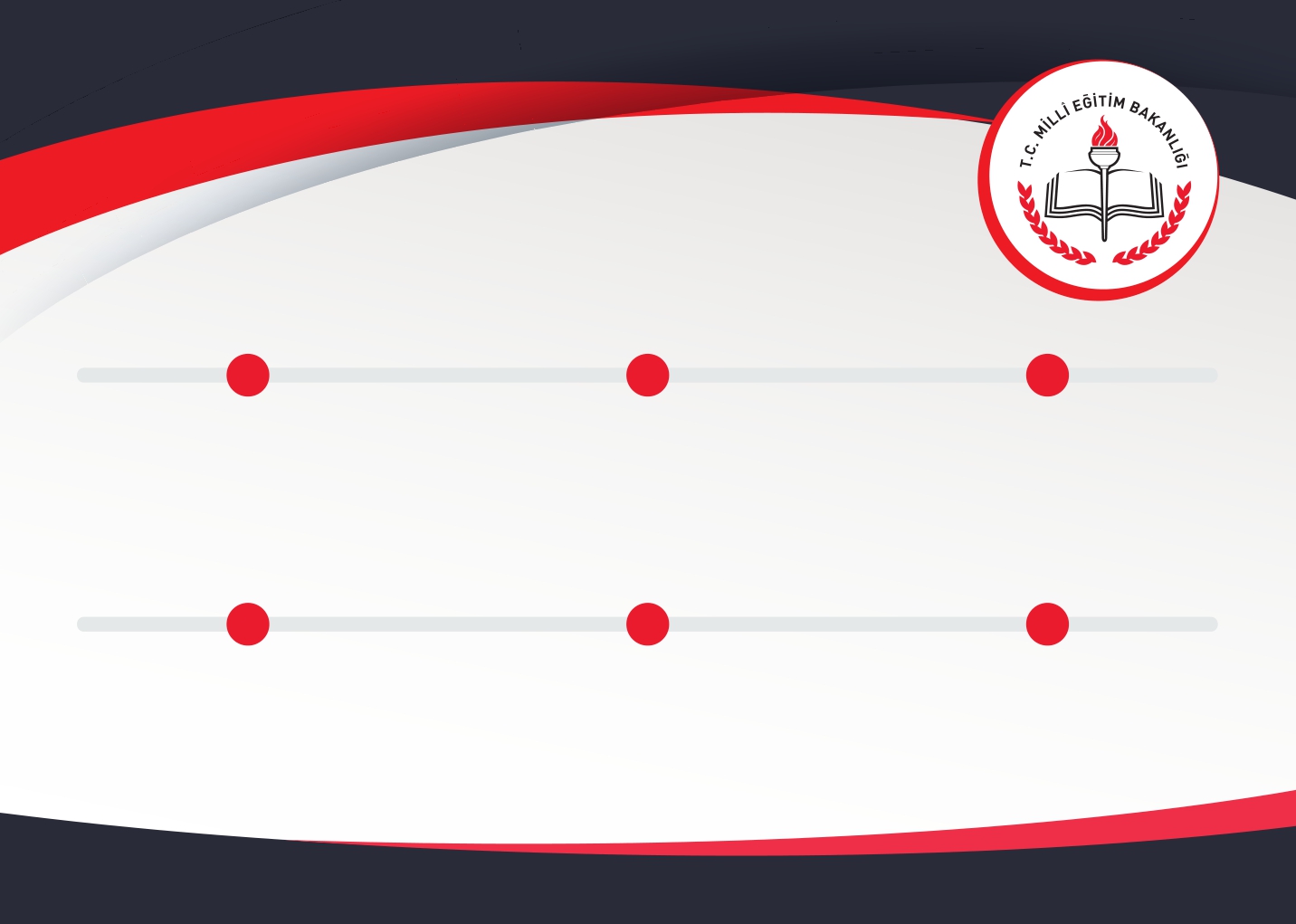 Yasal tedbirlerin
alınması












Öğrenci/Veli/ Öğretmenlere
yönelik psikososyal destek çalışmalarını n geciktirilmeden
başlatılması
Bilginin
yayılmaması için
gerekli tedbirlerin
alınması







Okul ortamındaki
güvenlik
tedbirlerinin
kontrolü
Gelen bilgilerin
nasıl ve ne
kadar dikkate
alınacağının
değerlendirilmesi





İl/ilçe yönetimine
bir bilgi notu
ulaştırılması
ÖZEL EĞİTİM VE REHBERLİK HİZMETLERİ GENEL MÜDÜRLÜĞÜ
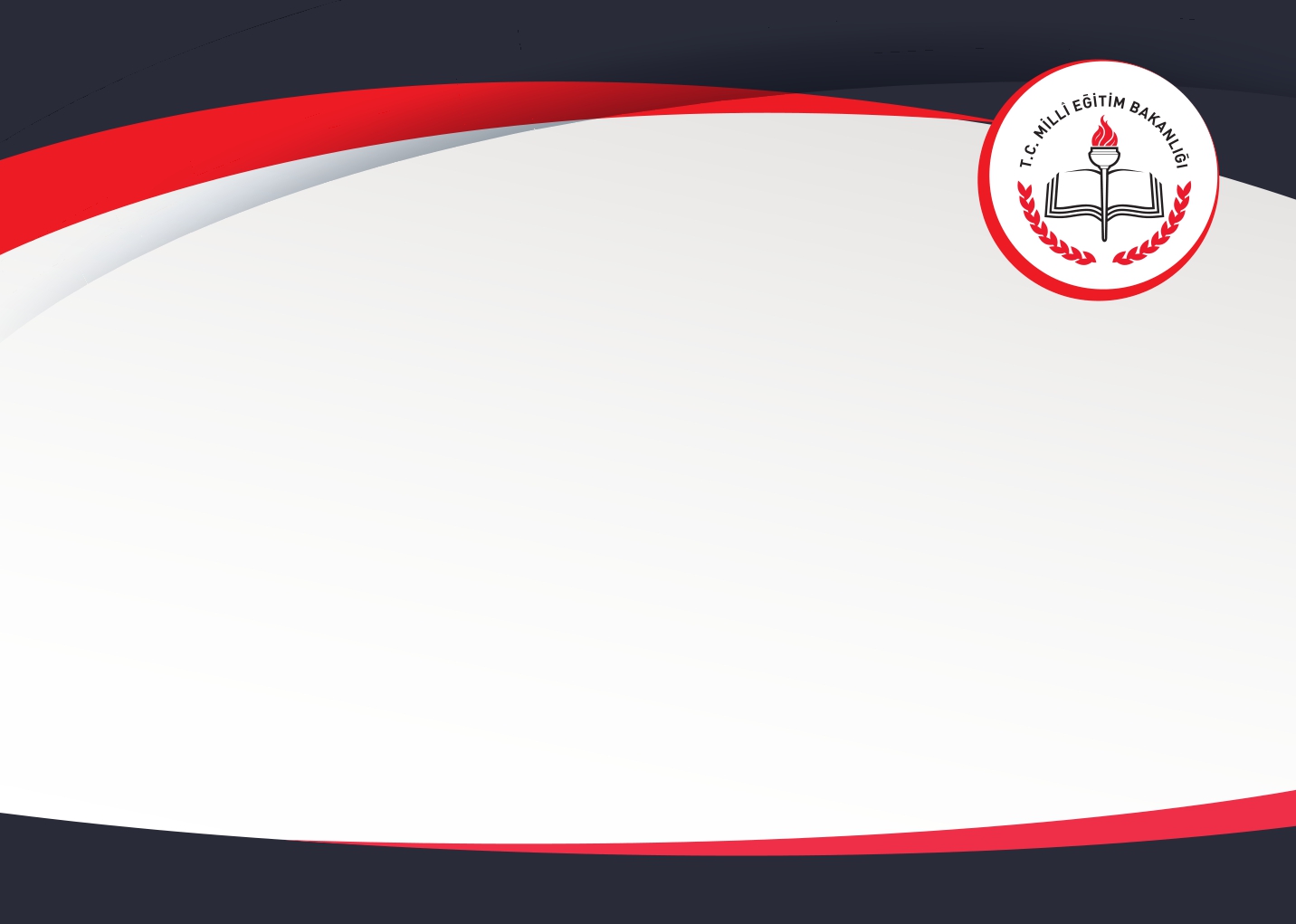 PSİKOSOSYAL
MÜDAHALE HİZMETLERİ
OKUL EKİBİNİN GÖREVLERİ


• Kritik duruma müdahale etmek için planlama yapmak
• Güvenliği sağlamak için alınması gerekli tedbirleri önermek

• Karmaşayı durdurmak (Kritik olayla ilgili atılması gereken adımları düzenlemek,
yönlendirmek ve kontrol altıma almak)

• Öğrencilere, ailelere, çalışanlara (destek olacak çalışmaların yapılmasını sağlamak/
yapmak) danışmanlık, kılavuzluk yapmak

• Psikososyal müdahale planları geliştirmek, var olanları gözden geçirip düzeltmek (Psiko-
sosyal müdahale planının işleyişini değerlendirmek ve gerekli düzeltme/değişiklikleri
yapmak.

• Olaya bağlı olarak çıkabilecek herhangi bir psikososyal krize karşı hazır durumda
bulunmak





ÖZEL EĞİTİM VE REHBERLİK HİZMETLERİ GENEL MÜDÜRLÜĞÜ
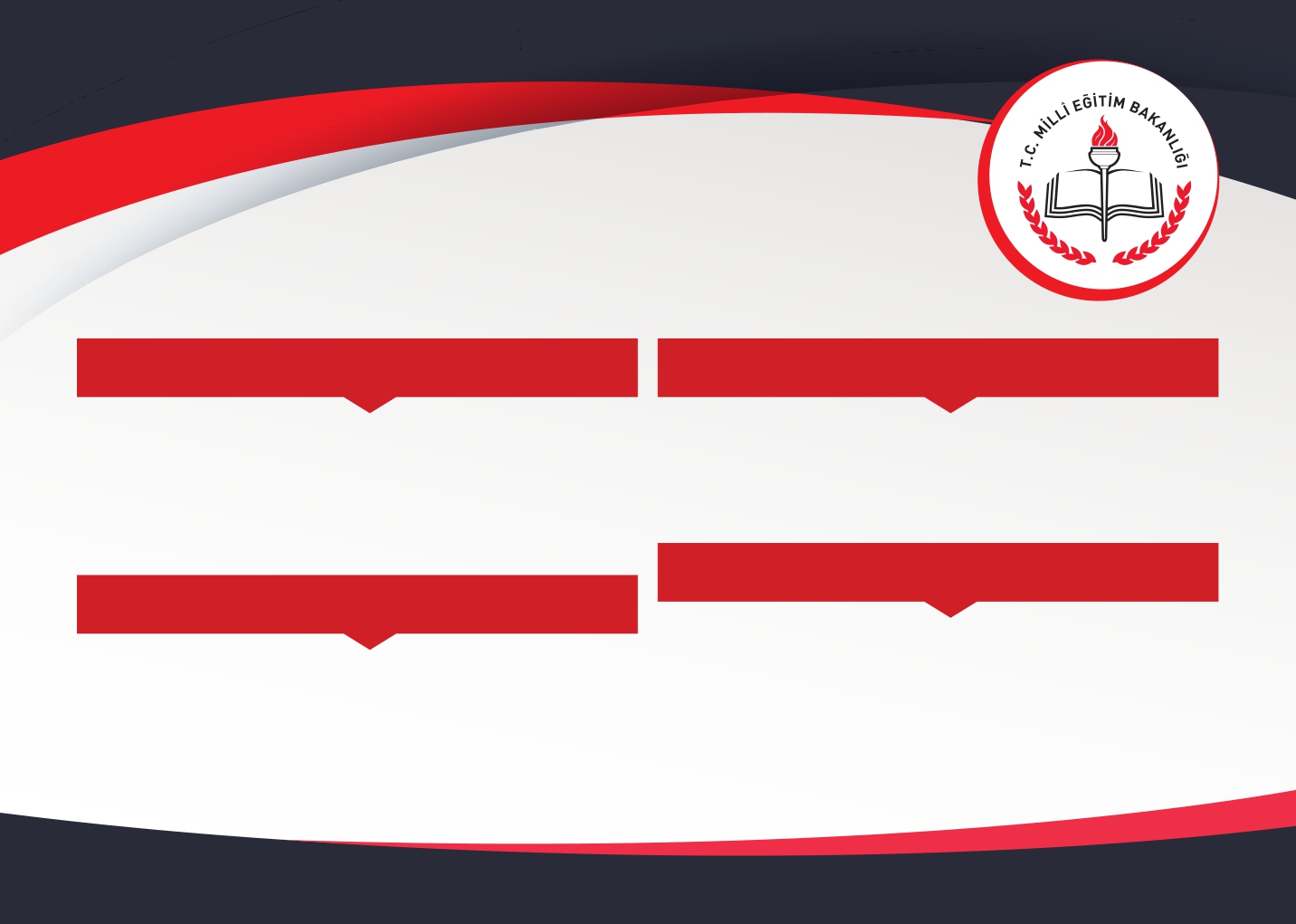 OKULDA YAPILACAK
PSİKOSOSYAL MÜDAHALE
HİZMETLERİ
ÖĞRENCİLERLE YAPILACAK ÇALIŞMALAR	VELİLERLE YAPILACAK ÇALIŞMALAR
•  Etkilenen sınıfın velileriyle yapılacak çalışma
•  Diğer sınıf velileriyle yapılacak genel çalışma
•  Etkilenen sınıfla yapılacak çalışma

•  Yakından etkilenildiği düşünülen diğer
sınıflarla yapılacak çalışmalar
•  Okulun genelinde yapılacak çalışmalar
ÖĞRETMENLERLE YAPILACAK ÇALIŞMALAR	İZLEME ÇALIŞMALARI
•  Yaşanılan olay sonrası yapılan çalışmaların etkisini gözlemlemek ve değerlendirmek için izleme ve değerlendirme çalışması yapılmalı…
•  Doğru bilgilendirme ve anlamlandırma ve öğrencilerle yapılacak çalışmalar hakkında bilgilendirme,
Not: Etkilenme derecesi yüksek olan bazı öğrencilerle ileri düzey psikolojik destek
çalışması yapılabilir. Bu konu ile ilgili Psikososyal Müdahale Hizmetleri İlçe Ekibinden
destek istenmelidir.

ÖZEL EĞİTİM VE REHBERLİK HİZMETLERİ GENEL MÜDÜRLÜĞÜ
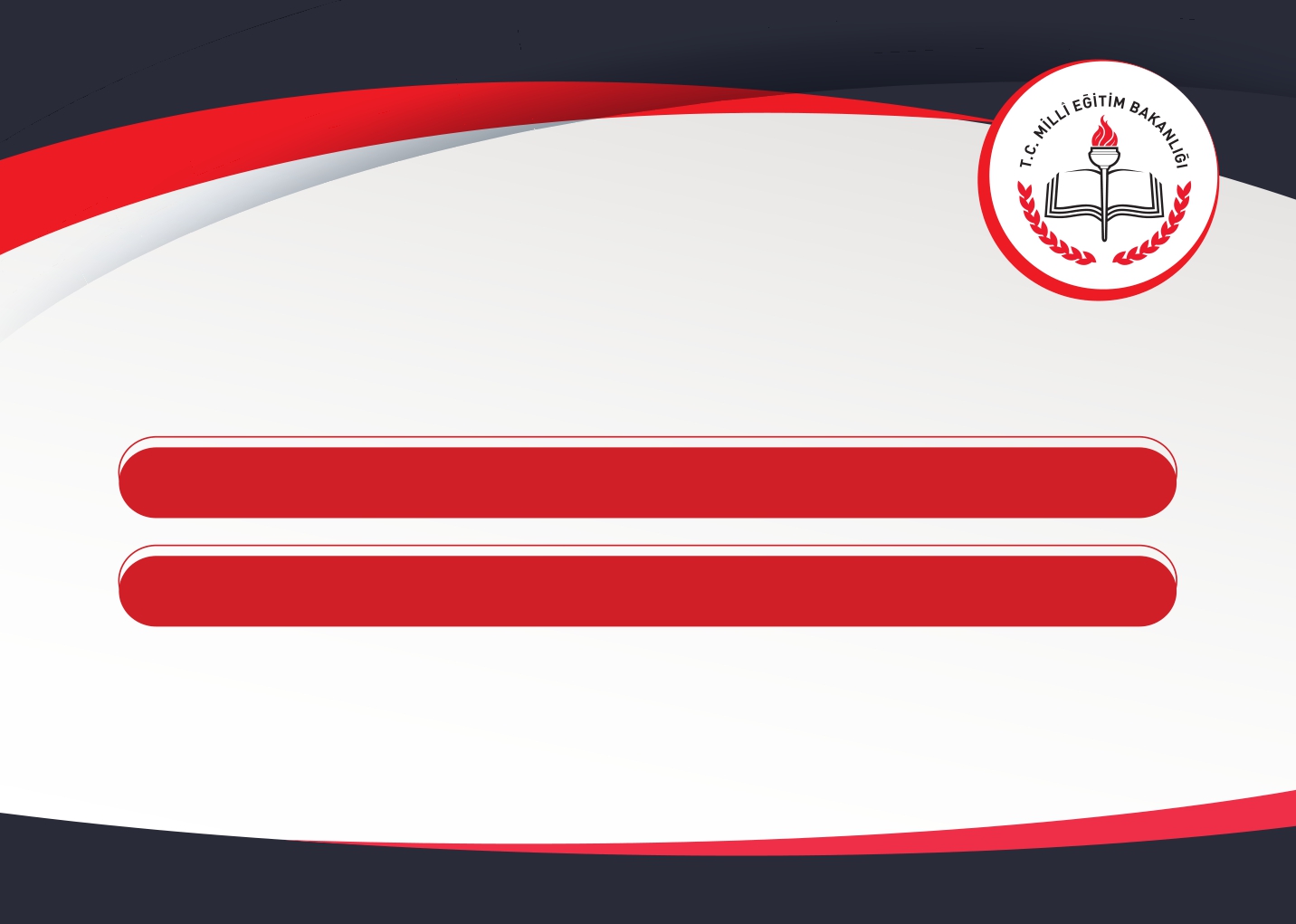 BİLDİRİM YÜKÜMLÜLÜĞÜ VE
İLGİLİ KANUN MADDELERİ








Suçu bildirme
TCK 278., 279., 280. maddeler


Korunma gereksinimini bildirme
TCK 98. madde SHÇEK Kanunu 21. madde Çocuk Koruma Kanunu 6. madde















ÖZEL EĞİTİM VE REHBERLİK HİZMETLERİ GENEL MÜDÜRLÜĞÜ
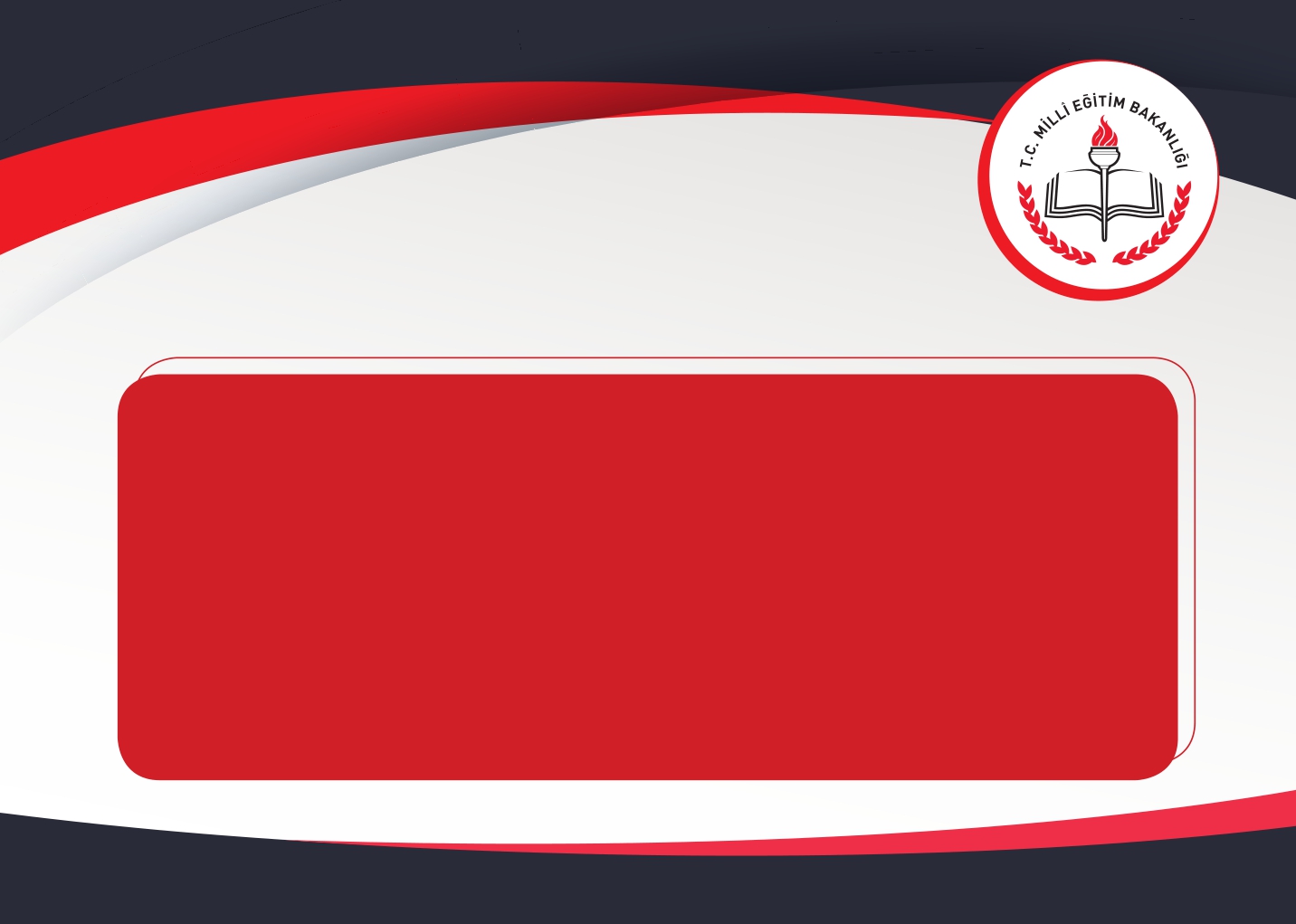 Suçu Bildirim Yükümlülüğü
TCK Madde 278



(1) İşlenmekte olan bir suçu yetkili makamlara bildirmeyen kişi, bir yıla kadar hapis cezası ile cezalandırılır.
(2) İşlenmiş olmakla birlikte, sebebiyet verdiği neticelerin sınırlandırılması halen mümkün bulunan bir suçu yetkili makamlara bildirmeyen kişi, yukarıdaki fıkra hükmüne göre cezalandırılır.
(3) Mağdurun onbeşyaşını bitirmemiş bir çocuk, bedensel veya ruhsal bakımdan engelli olan ya da hamileliği nedeniyle kendisini savunamayacak durumda bulunan kimse olması halinde, yukarıdaki fıkralara göre verilecek ceza, yarı oranında artırılır.
(4)  Tanıklıktan  çekinebilecek  olan  kişiler  bakımından  cezaya  hükmolunmaz. Ancak,  suçu  önleme  yükümlülüğünün  varlığı  dolayısıyla  ceza  sorumluluğuna ilişkin hükümler saklıdır.





ÖZEL EĞİTİM VE REHBERLİK HİZMETLERİ GENEL MÜDÜRLÜĞÜ
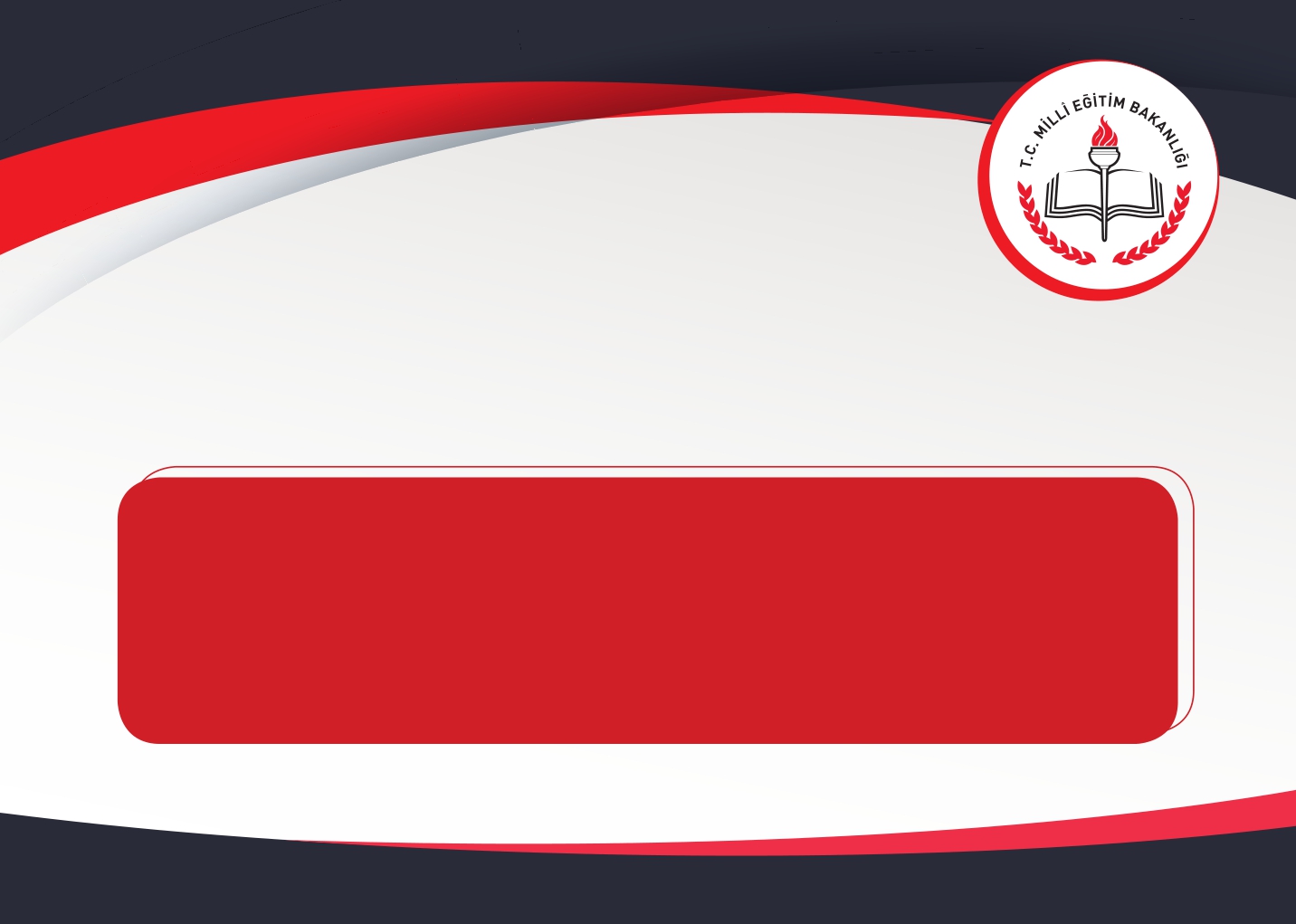 KAMU GÖREVLİSİNİN
SUÇU BİLDİRİM YÜKÜMLÜLÜĞÜ
TCK MADDE 279





(1) Kamu adına soruşturma ve kovuşturmayı gerektiren bir suçun işlendiğini
göreviyle bağlantılı olarak öğrenip de yetkili makamlara bildirimde
bulunmayı ihmal eden veya bu hususta gecikme gösteren kamu görevlisi,
altı aydan iki yıla kadar hapis cezası ile cezalandırılır.
(2) Suçun, adlî kolluk görevini yapan kişi tarafından işlenmesi hâlinde,
yukarıdaki fıkraya göre verilecek ceza yarı oranında artırılır.









ÖZEL EĞİTİM VE REHBERLİK HİZMETLERİ GENEL MÜDÜRLÜĞÜ
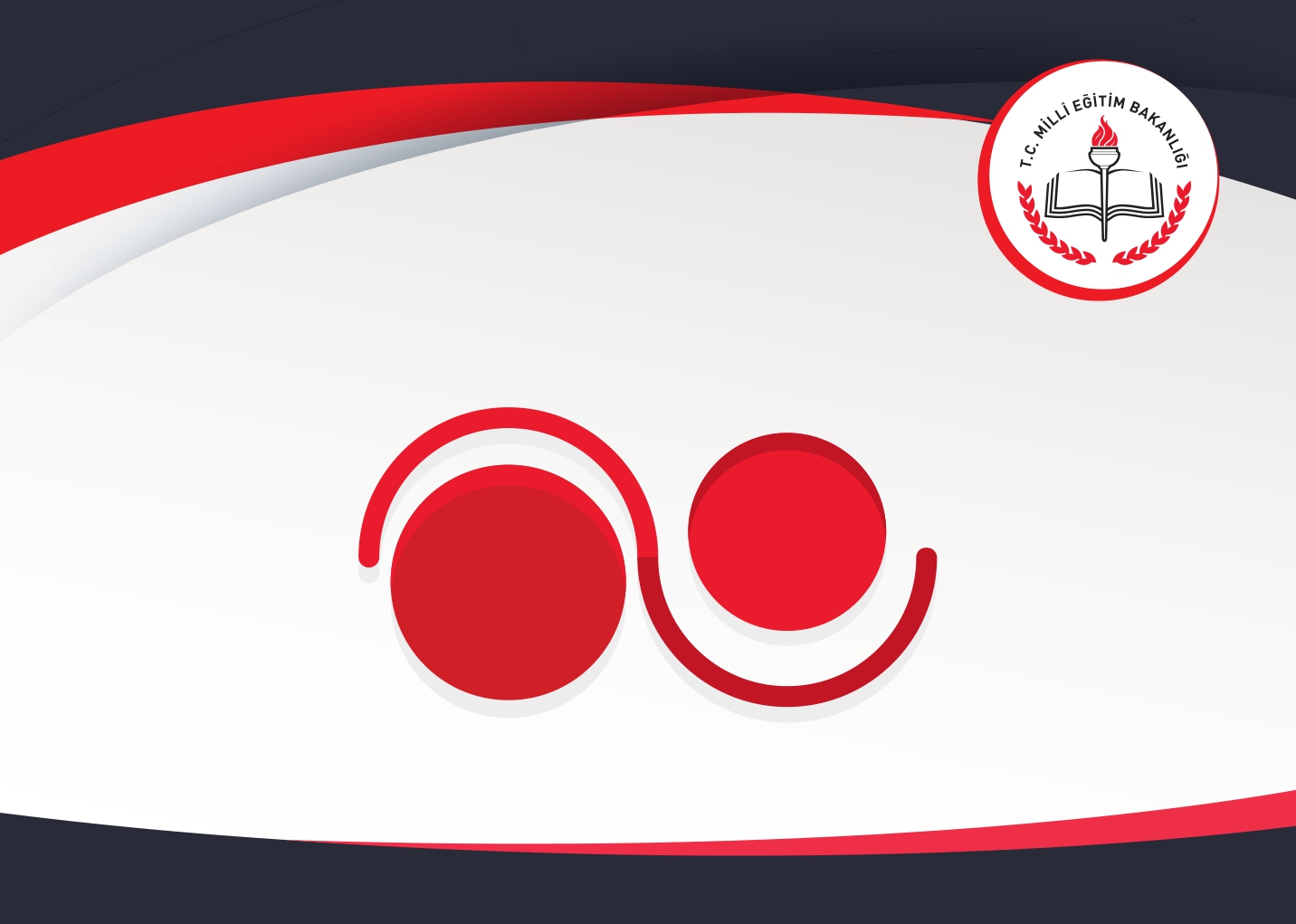 KORUNMA GEREKSİNİMİ
BİLDİRİM YÜKÜMLÜLÜĞÜ
Korunma ihtiyacı
olan çocuğu
Aile ve Sosyal Politikalar Bakanlığı
birimlerine bildirmekle yükümlüdür
• Adli ve idari merciler
• Kolluk görevlileri
• Sağlık ve eğitim
kuruluşları
• Sivil toplum kuruluşları
ÖZEL EĞİTİM VE REHBERLİK HİZMETLERİ GENEL MÜDÜRLÜĞÜ
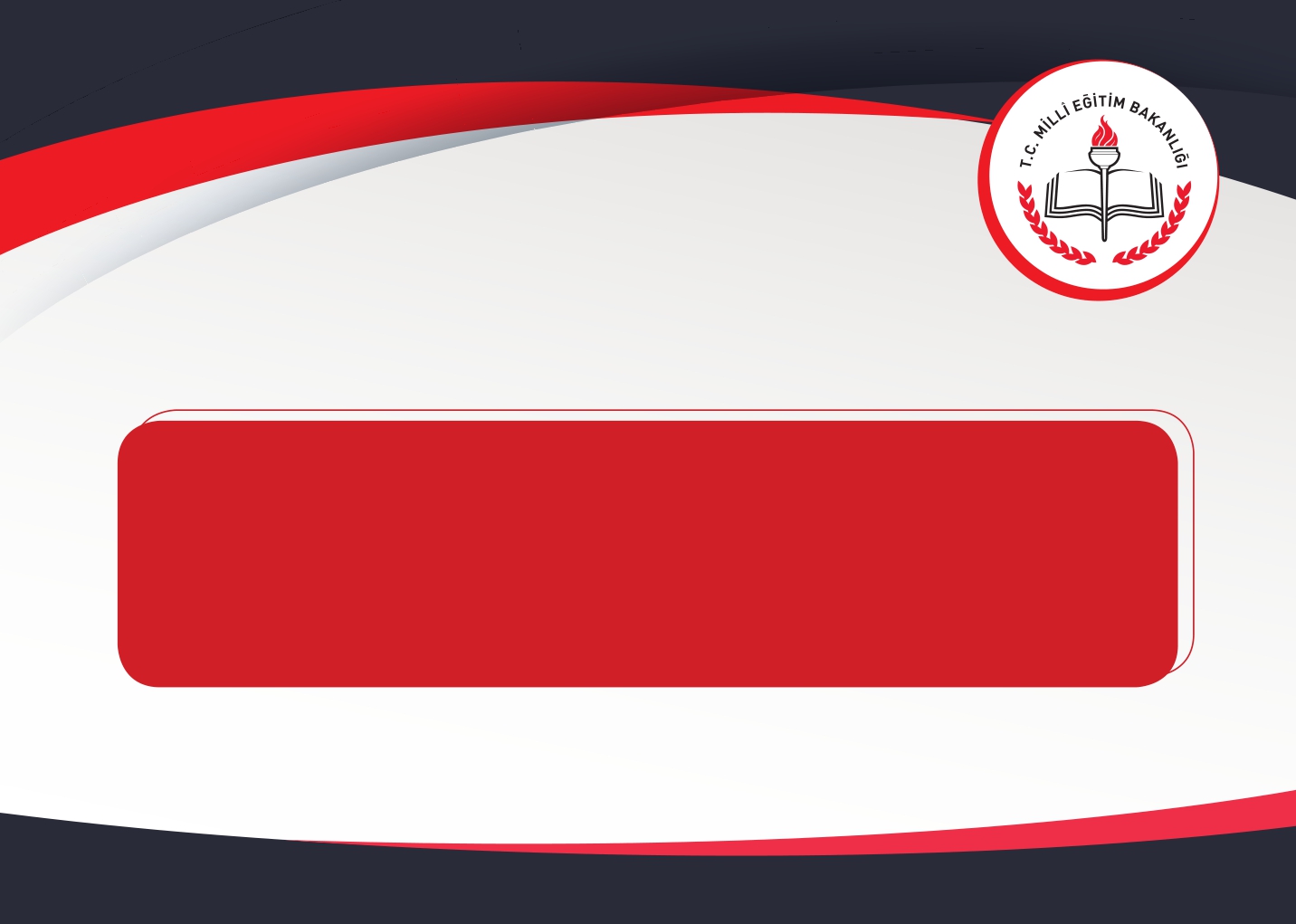 TCK MADDE 98








(1) Yaşı, hastalığı veya yaralanması dolayısıyla ya da başka herhangi bir nedenle
kendini idare edemeyecek durumda olan kimseye hâl ve koşulların elverdiği
ölçüde yardım etmeyen ya da durumu derhâl ilgili makamlara bildirmeyen kişi,
bir yıla kadar hapis veya adlî para cezası ile cezalandırılır.
(2) Yardım veya bildirim yükümlülüğünün yerine getirilmemesi dolayısıyla kişinin
ölmesi durumunda, bir yıldan üç yıla kadar hapis cezasına hükmolunur.













ÖZEL EĞİTİM VE REHBERLİK HİZMETLERİ GENEL MÜDÜRLÜĞÜ
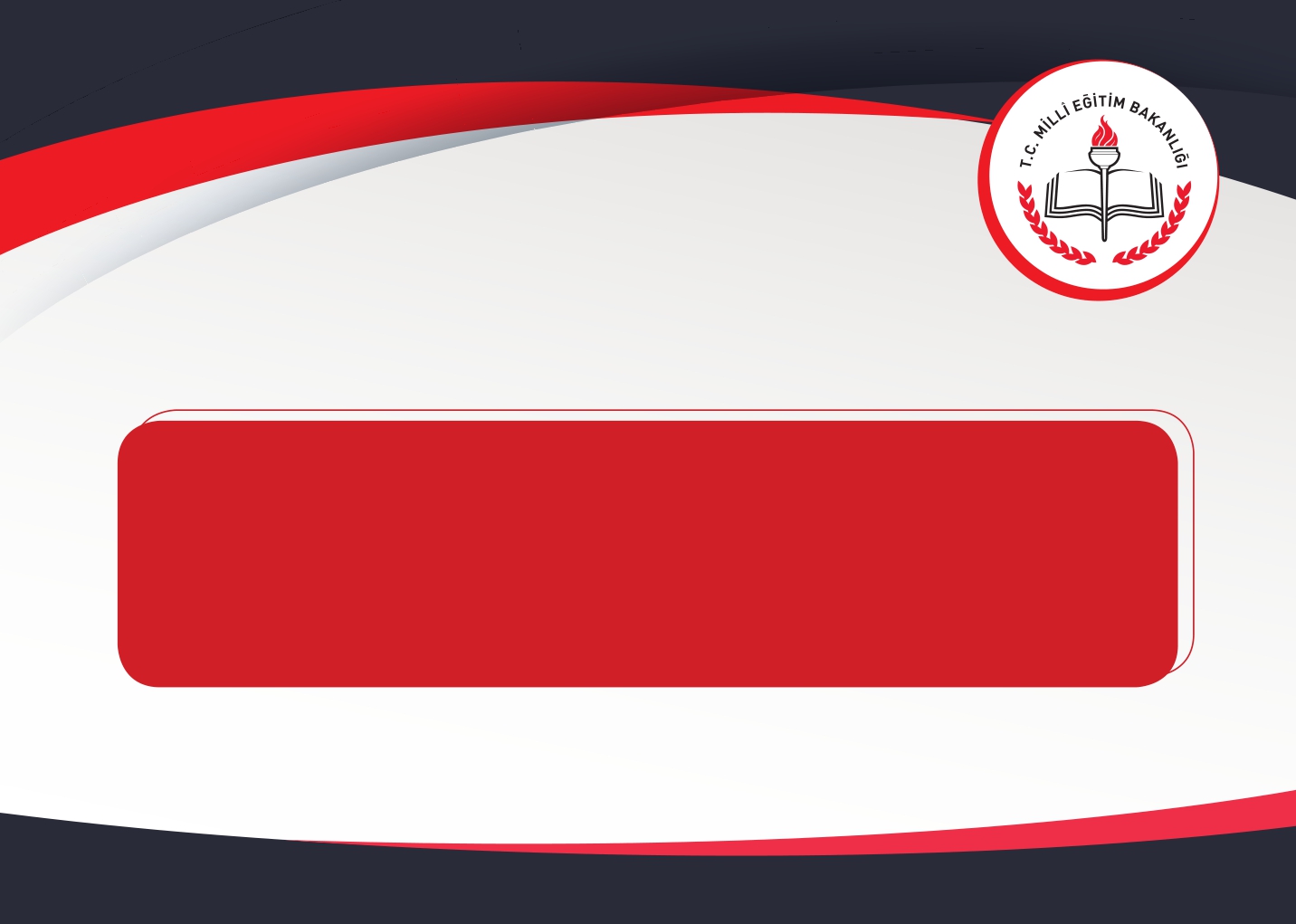 ÇOCUK KORUMA KANUNU
MADDE 6




(1) Adlî ve idarî merciler, kolluk görevlileri, sağlık ve eğitim kuruluşları, sivil toplum kuruluşları, korunma ihtiyacı olan çocuğu Sosyal Hizmetler ve Çocuk Esirgeme Kurumuna bildirmekle yükümlüdür. Çocuk ile çocuğun bakımından
sorumlu kimseler çocuğun korunma altına alınması amacıyla Sosyal Hizmetler ve
Çocuk Esirgeme Kurumuna başvurabilir.
(2) Sosyal Hizmetler ve Çocuk Esirgeme Kurumu kendisine bildirilen olaylarla
ilgili olarak gerekli araştırmayı derhâl yapar.












ÖZEL EĞİTİM VE REHBERLİK HİZMETLERİ GENEL MÜDÜRLÜĞÜ
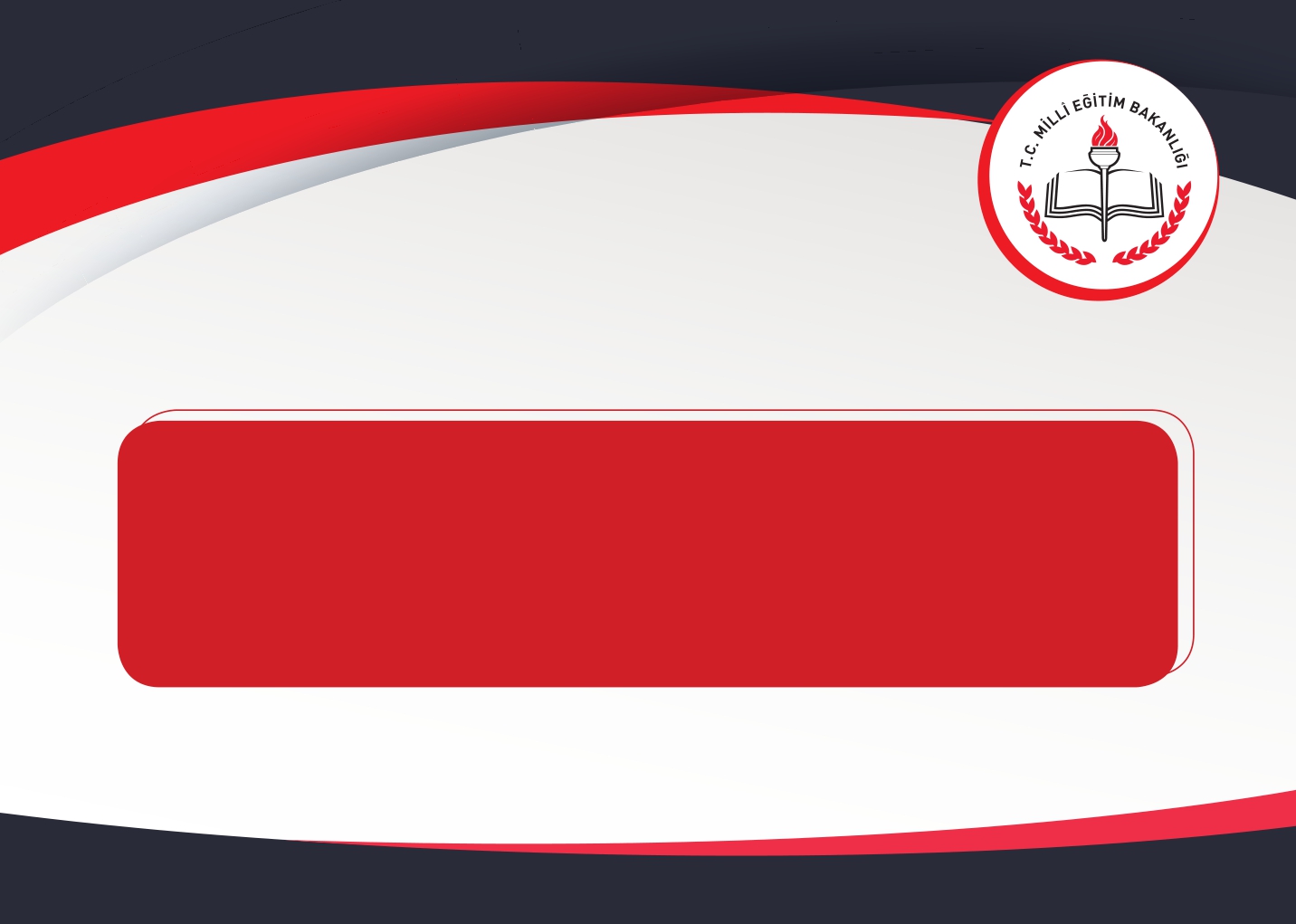 GÖREVİ KÖTÜYE KULLANMA








(1) Bu yükümlülüğü yerine getirmemek yani koruma altına alınması gereken
bir çocuğun, koruma ile görevli kuruma bildirilmemesi Türk Ceza Kanunu 257.
maddesi gereğince görevi kötüye kullanma suçunu oluşturabilir.
(2) Kanunda ayrıca suç olarak tanımlanan hâller dışında, görevinin gereklerini
yapmakta ihmal veya gecikme göstererek, kişilerin mağduriyetine veya
kamunun zararına neden olan ya da … kamu görevlisi, altı aydan iki yıla kadar
hapis cezası ile cezalandırılır.












ÖZEL EĞİTİM VE REHBERLİK HİZMETLERİ GENEL MÜDÜRLÜĞÜ
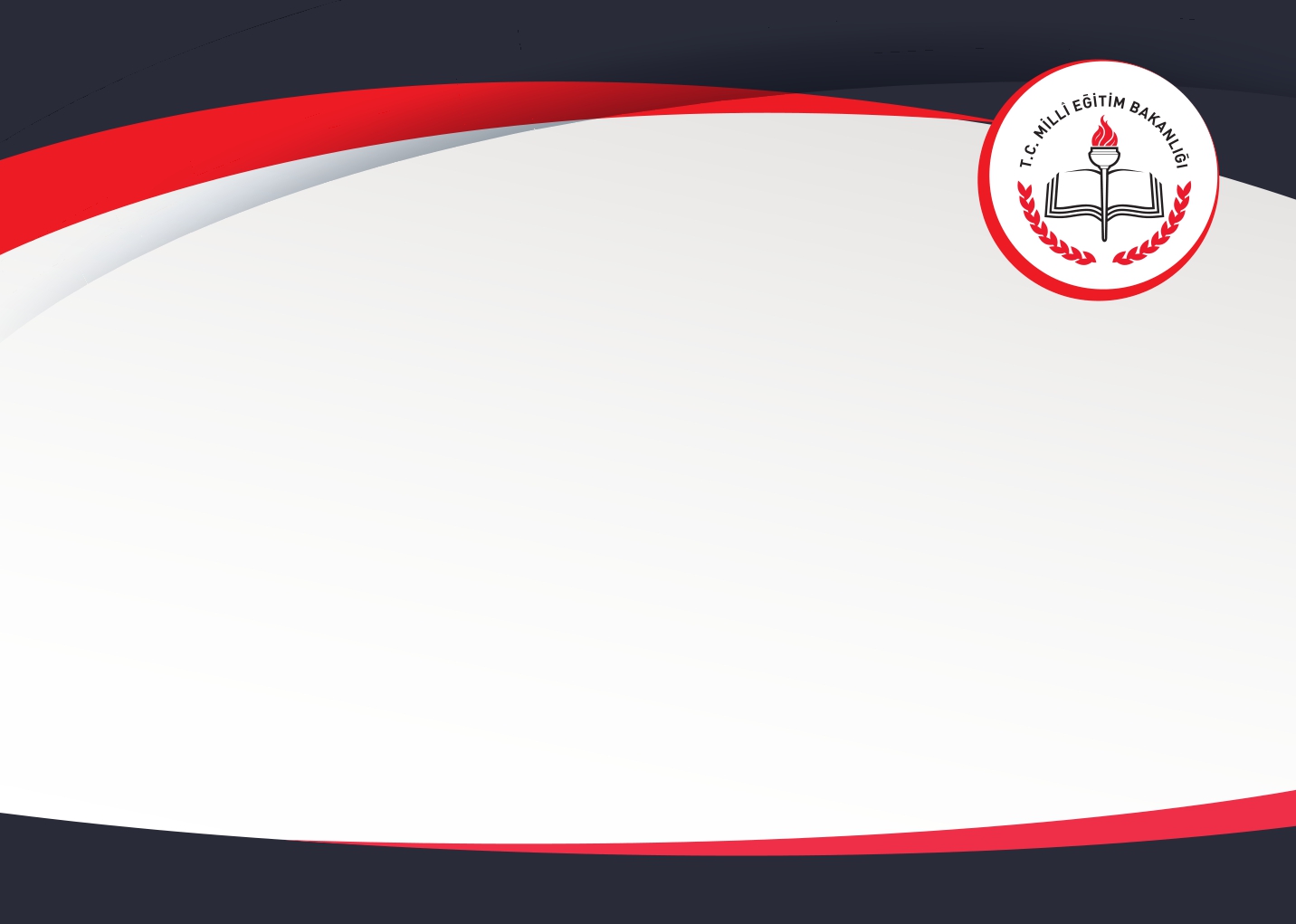 İhmal ve istismar şüphesi bildirim yükümlülüğünün
yerine getirilmesi için yeterlidir.



















ÖZEL EĞİTİM VE REHBERLİK HİZMETLERİ GENEL MÜDÜRLÜĞÜ
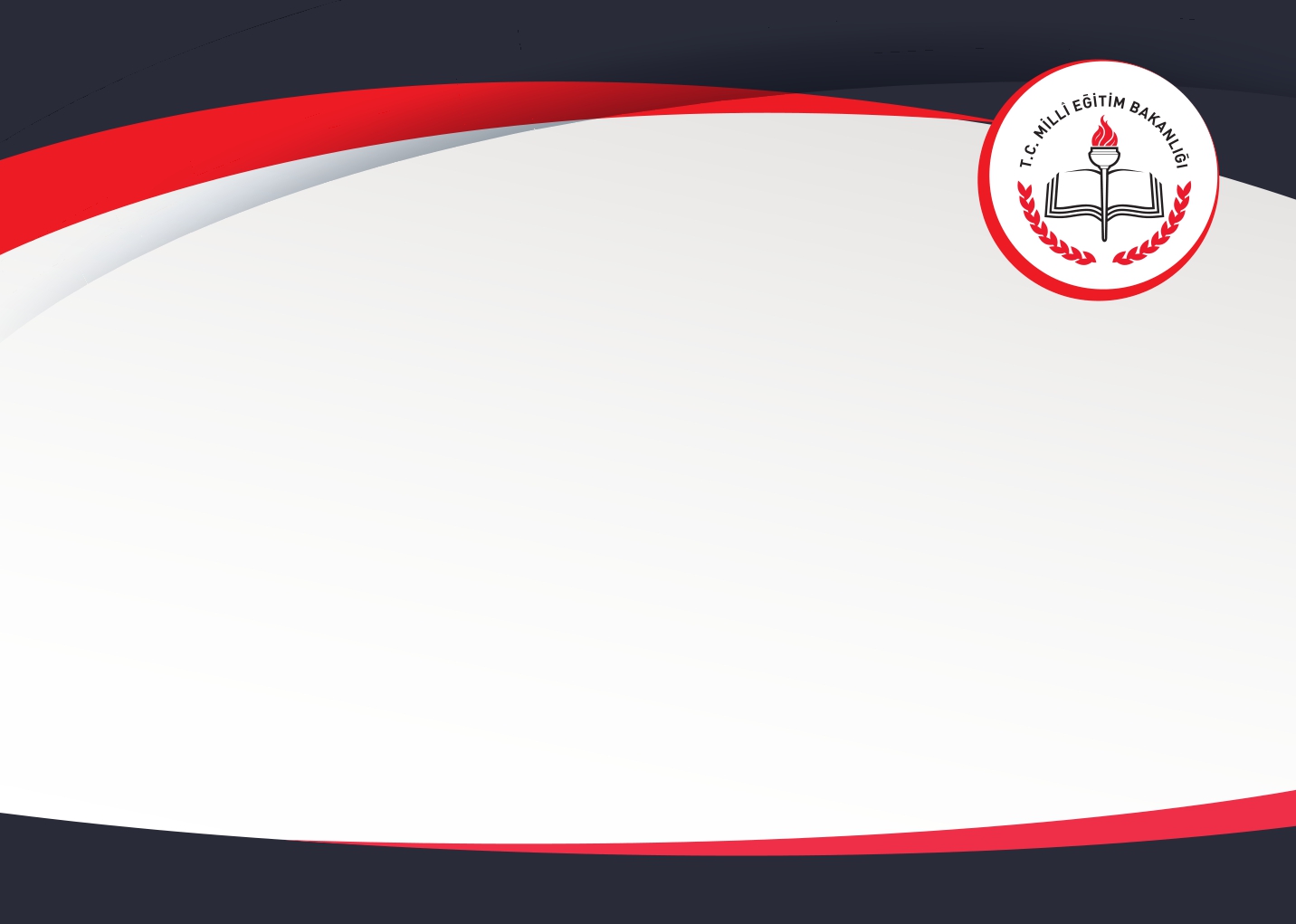 Çocuğun özel hayatı ile ilgili bir bilginin
yetkililerle paylaşılması aşağıdaki gerekçeler ile
yapılırsa kabul edilebilir

• Mağdur çocuk ise ve bu mağduriyetinin giderilmesi ve tedavisinin sağlanması için
• Mağduriyete sebep olan kişi hakkında yasal işlem yapılması için
• Başka mağduriyetleri önlemek
• Çocuğun sağlığı ve güvenliği tehlike altında ise
• Sorunun çözümü için diğer kurumlara ihtiyaç duyulması halinde
• Suç varsa
• Suç konusunda açık ve yakın tehlike varsa suç işlenmesini önlemek için
• Kişi güvenliği tehdit altında ise
• Kendine veya başkasına zarar verme riski varsa




ÖZEL EĞİTİM VE REHBERLİK HİZMETLERİ GENEL MÜDÜRLÜĞÜ